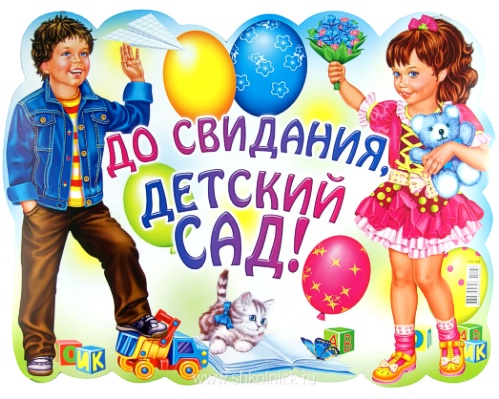 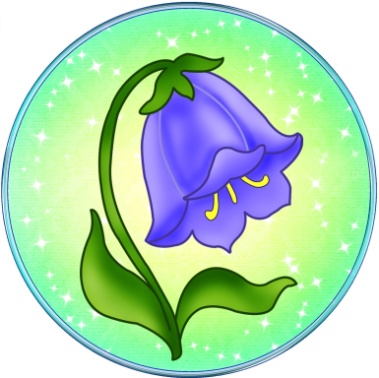 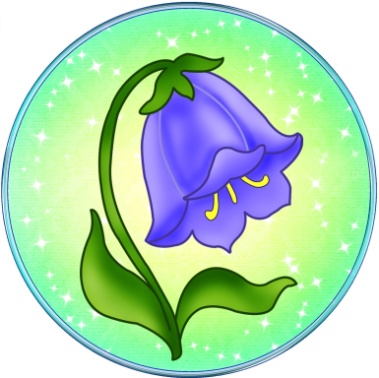 Выпускной праздник 
подготовительной группы № 11 
МБДОУ №63
2017 год
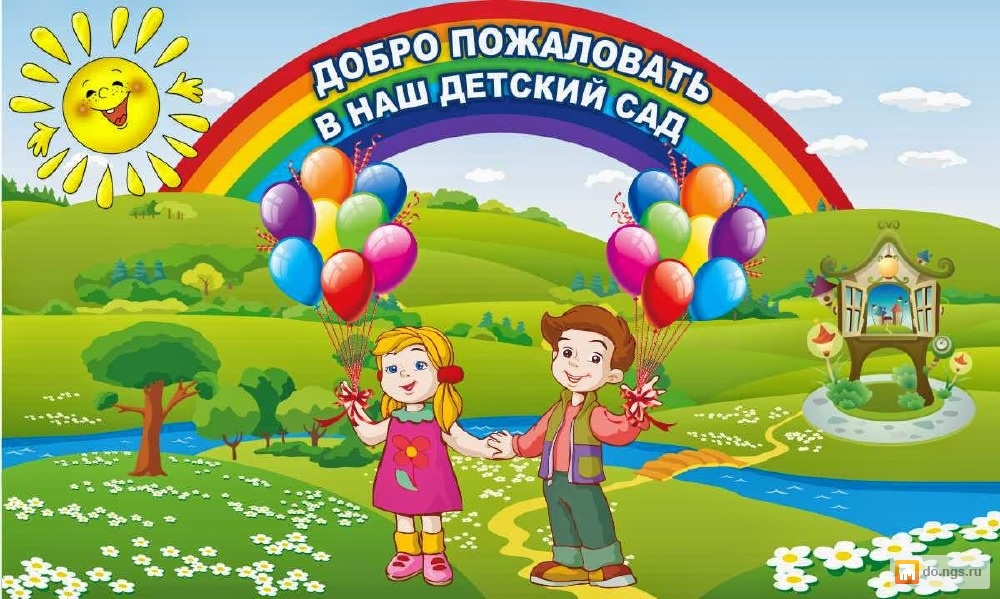 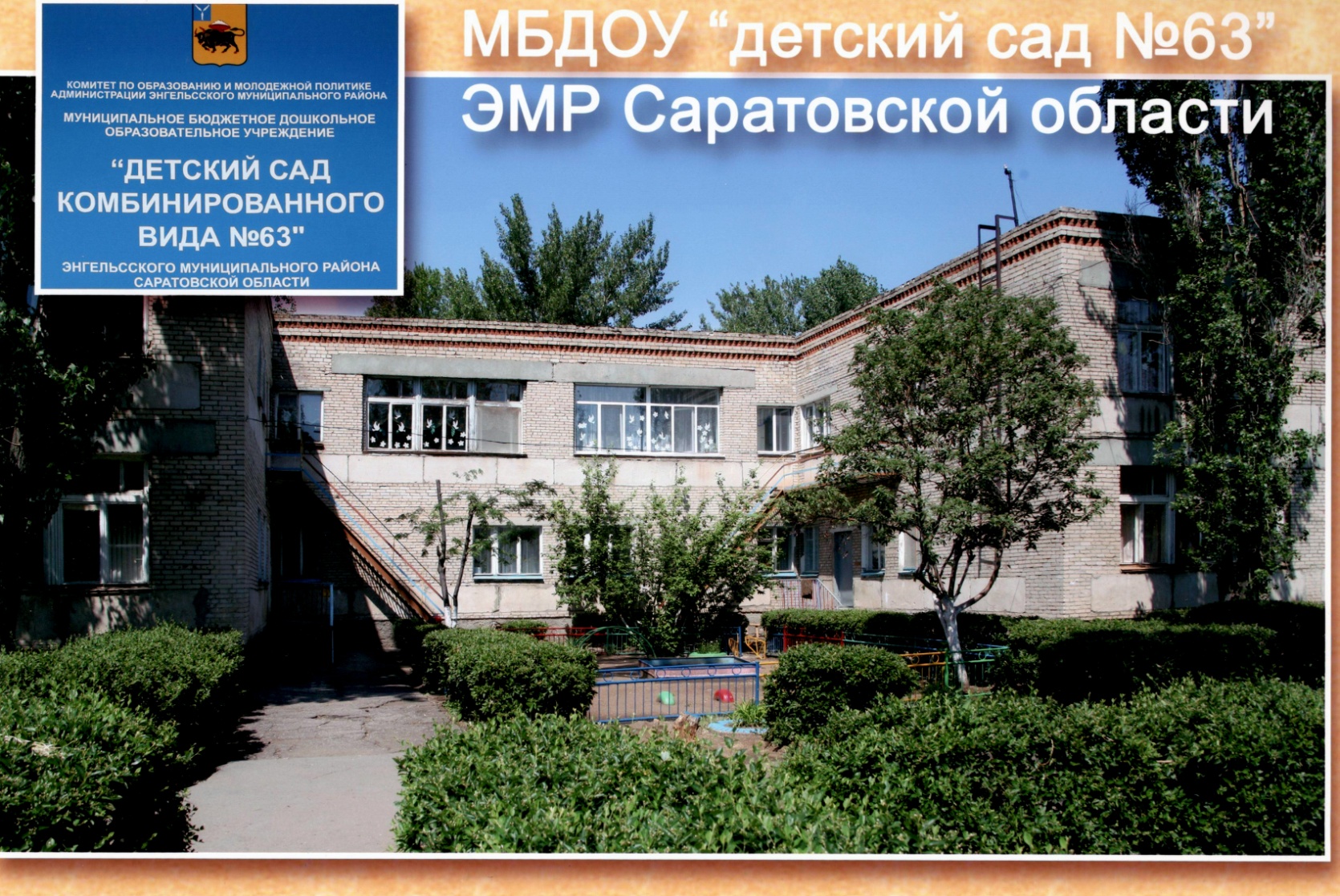 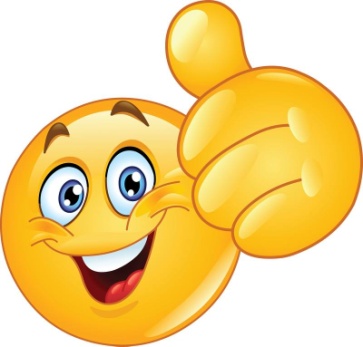 Заведующая МБДОУ №63
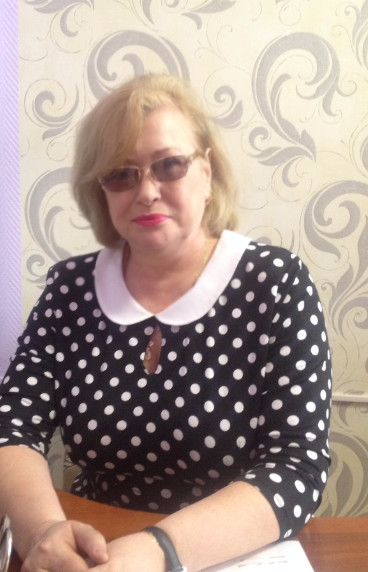 Боярова Наталия Ивановна
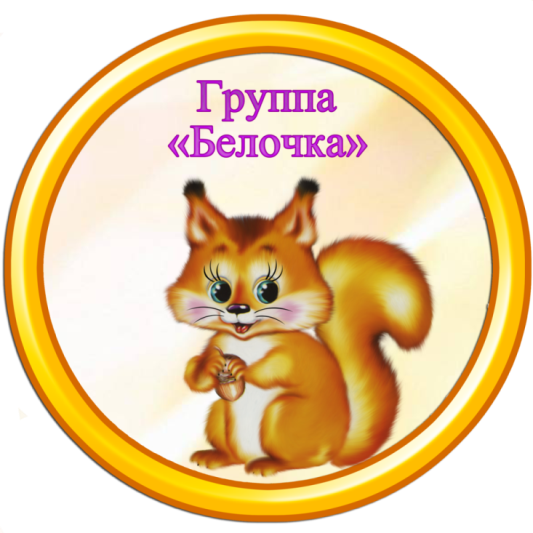 Воспитатели 
 подготовительной группы №11
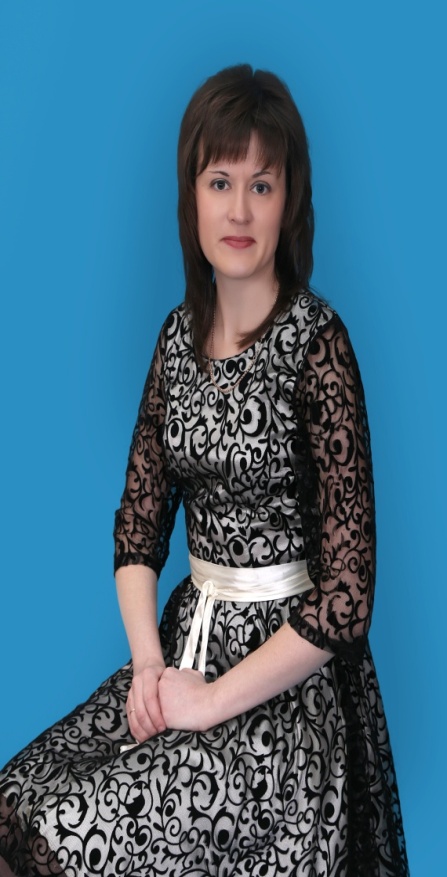 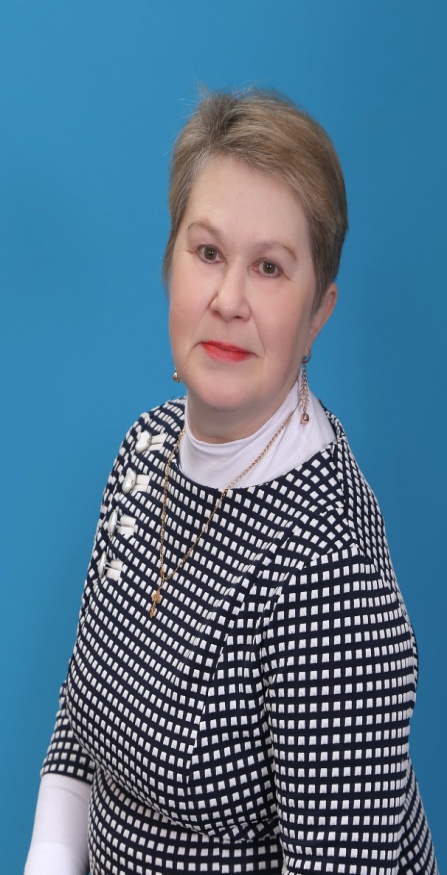 Помощник воспитателя
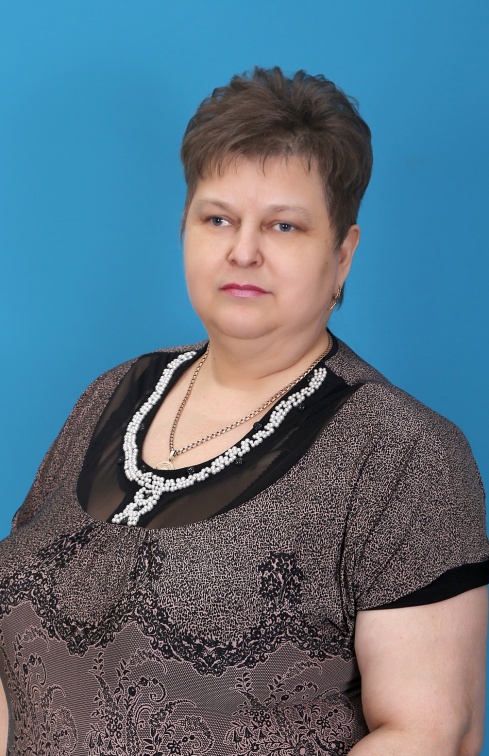 Лапина Виолетта Львовна
Рабова Ольга Николаевна
Боткина Ирина Алексеевна
Ты нас принял малышами,
Детский сад, наш дом родной,
Мы теперь большими стали
И прощаемся с тобой
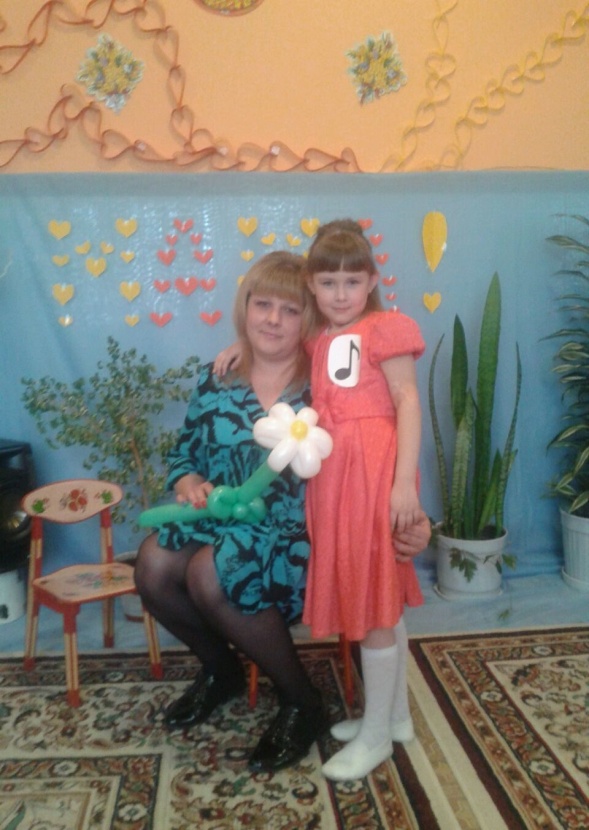 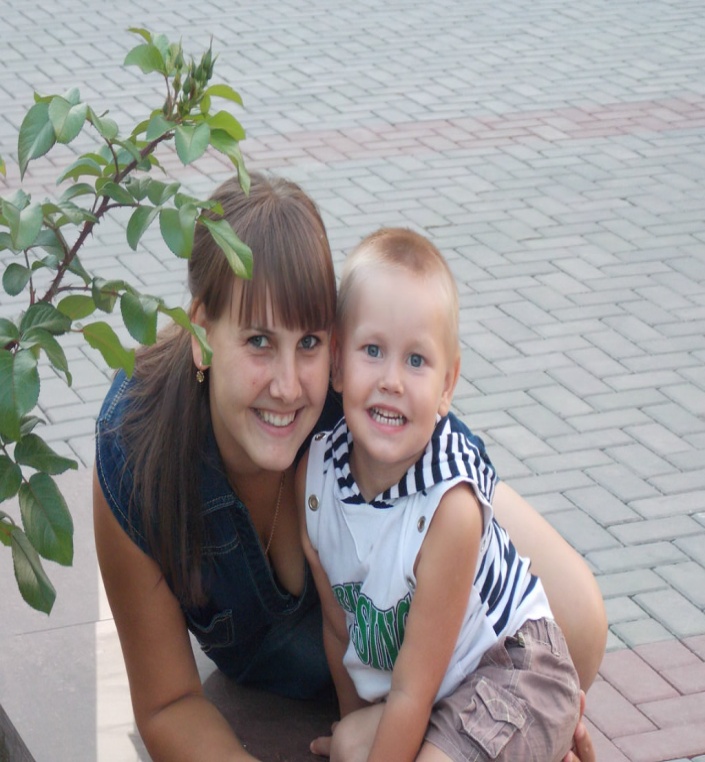 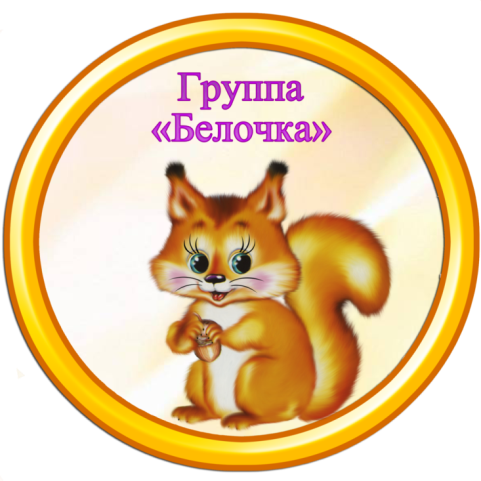 Вместе с солнцем просыпаюсь,Я приходу утра рад.Быстро-быстро собираюсьЯ в любимый детский сад!
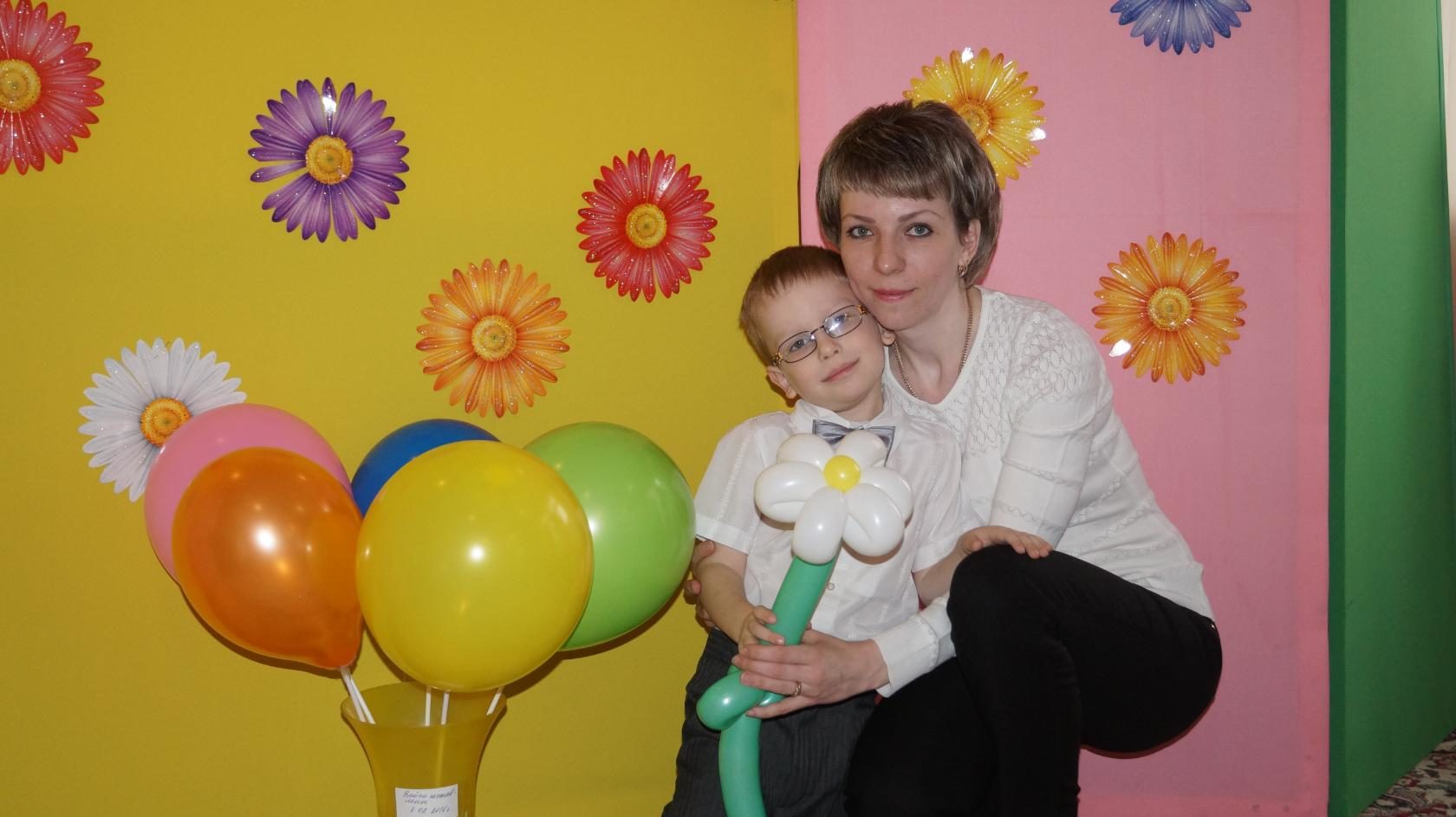 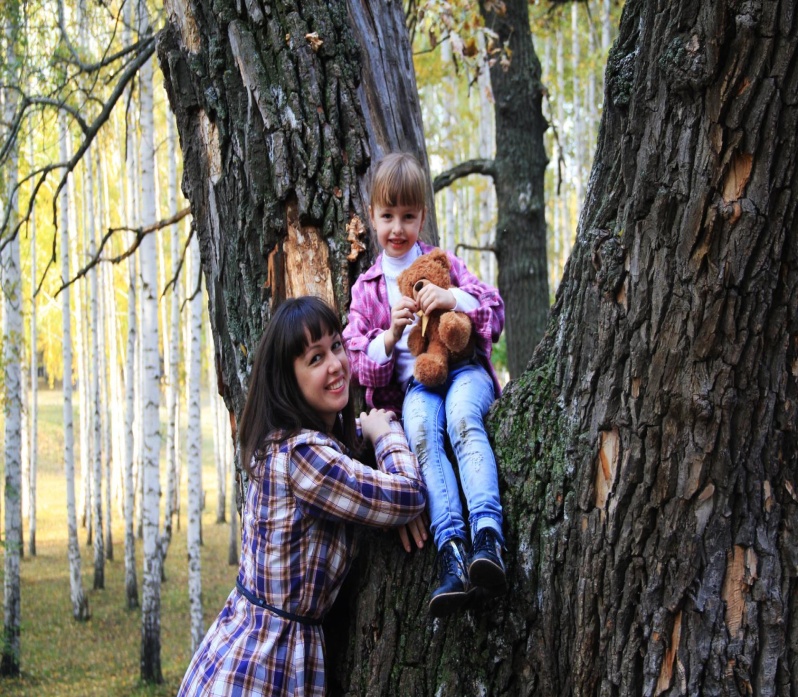 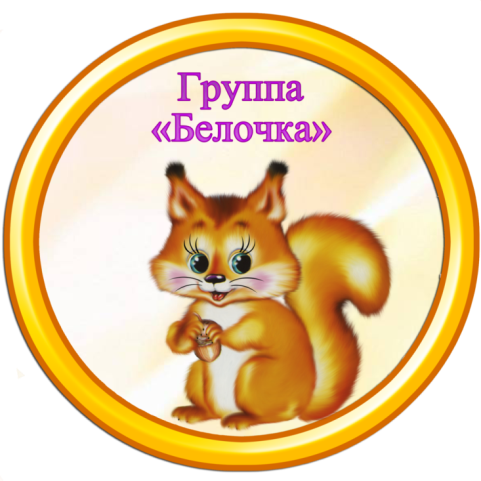 Наш любимый детский сад!Он всегда нам очень рад!Утром весело встречает,Всех на завтрак приглашает,На прогулку нас ведёт,И танцует, и поёт…
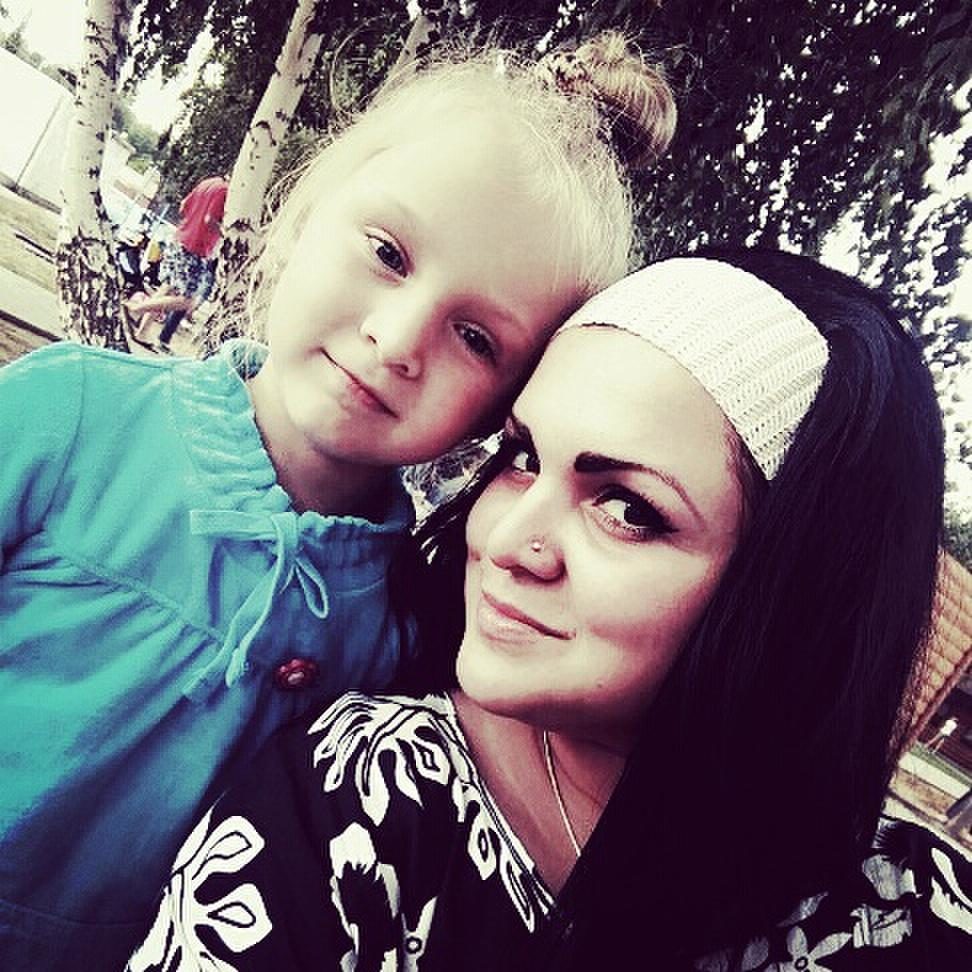 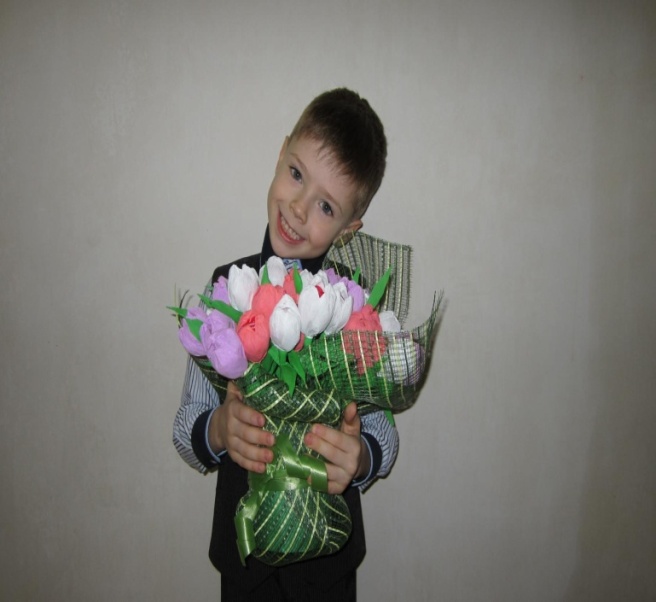 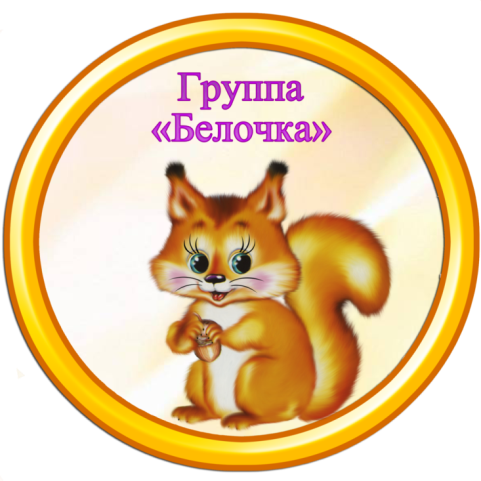 Из года в год пять лет подряд Мы приходили в детский сад - Весёлые, довольные... Но миновали те деньки. Сегодня мы выпускники.
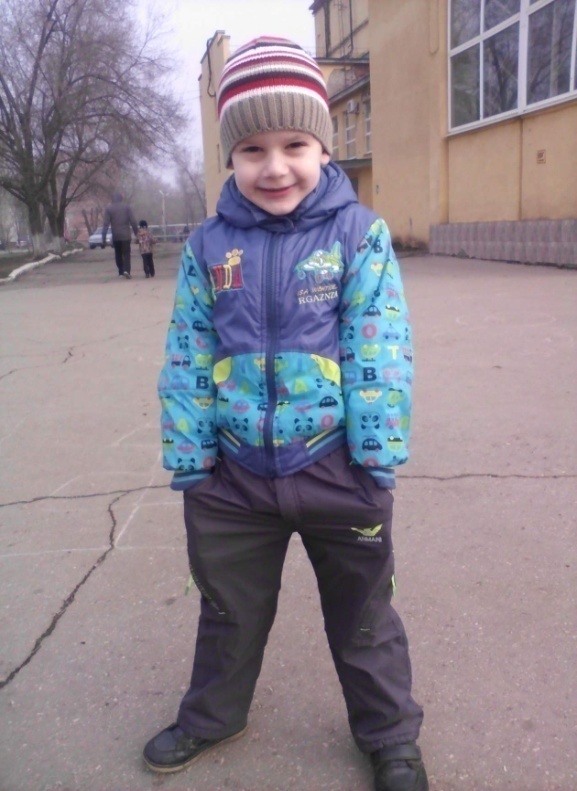 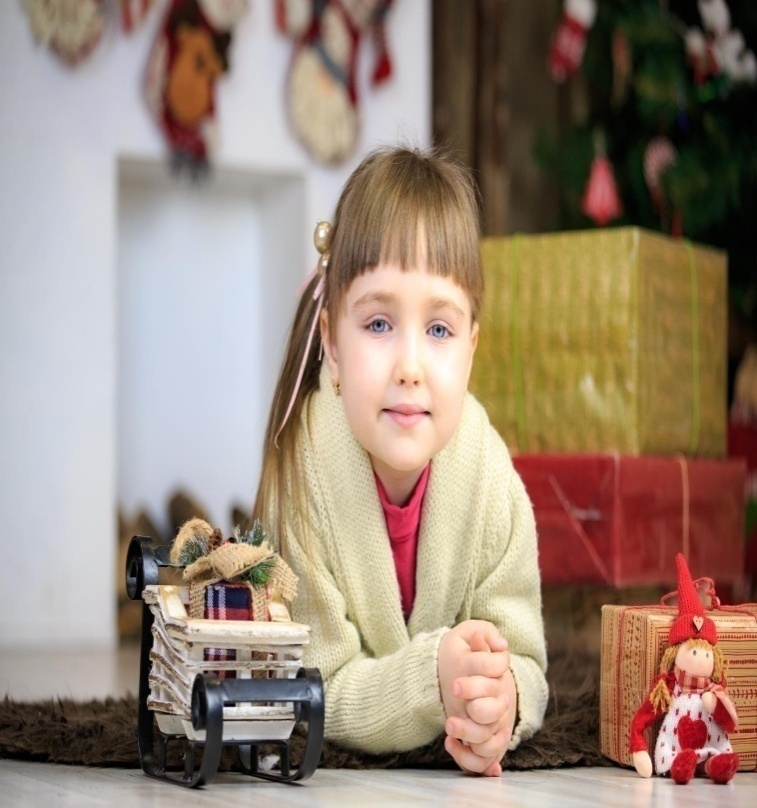 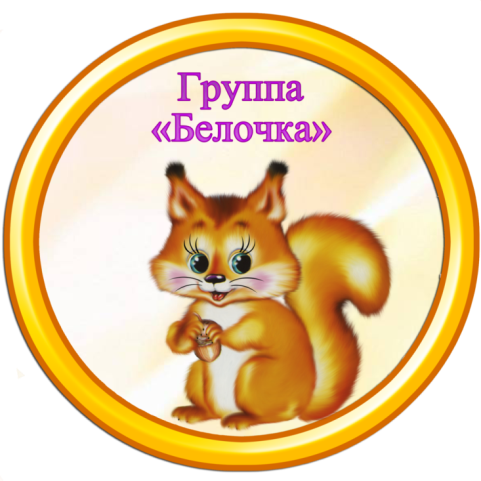 В новый мир открылась дверь,До свиданья, детский садик!Ждут, малыш, тебя теперьПарты, книжки и тетради!В школе будет очень многоСветлых и счастливых дней.Собирайся же в дорогуИ шагай вперед смелей!
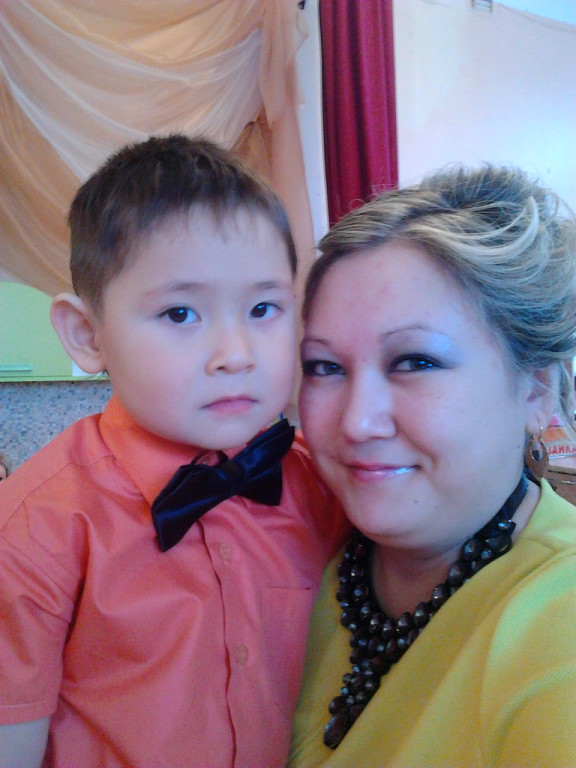 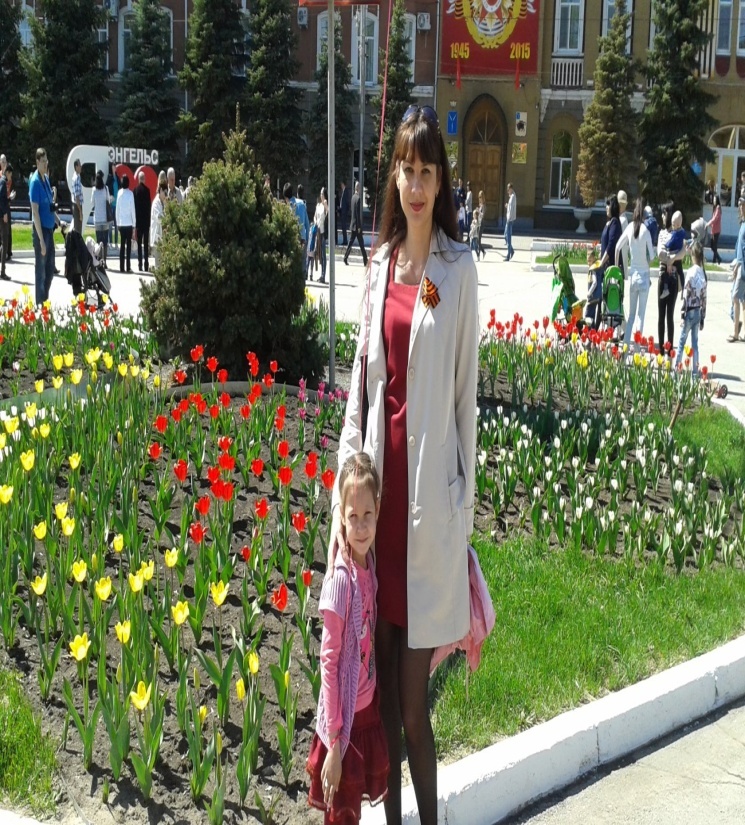 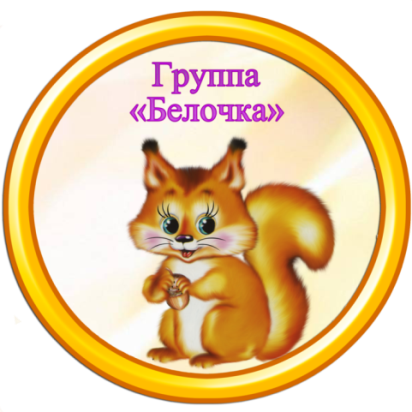 Много, много дней подряд,Летом и зимой,Мы ходили в детский сад,В детский сад родной.Мы всегда сюда спешили,Очень мы его любили,Жалко с ним прощаться,Жалко расставаться.
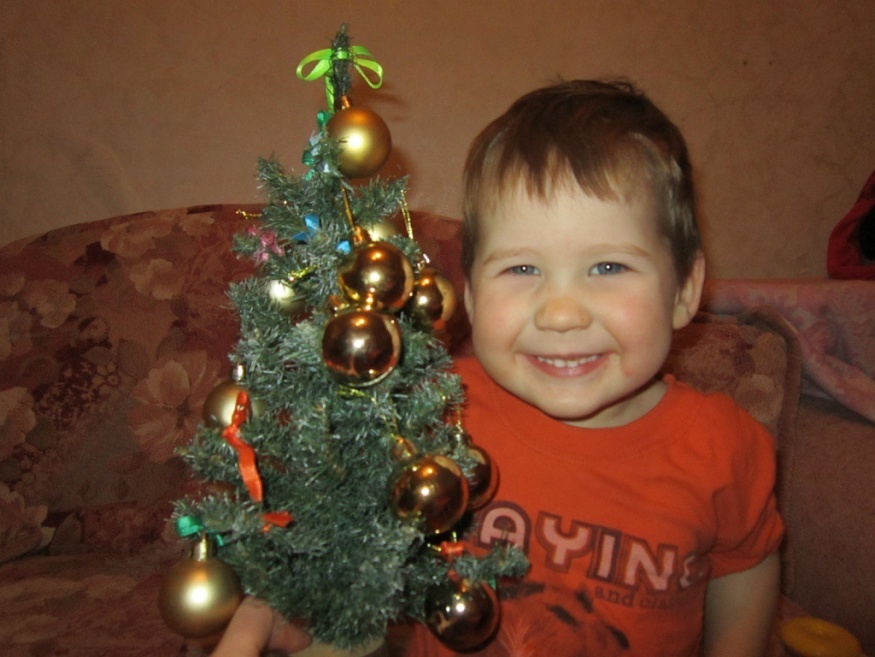 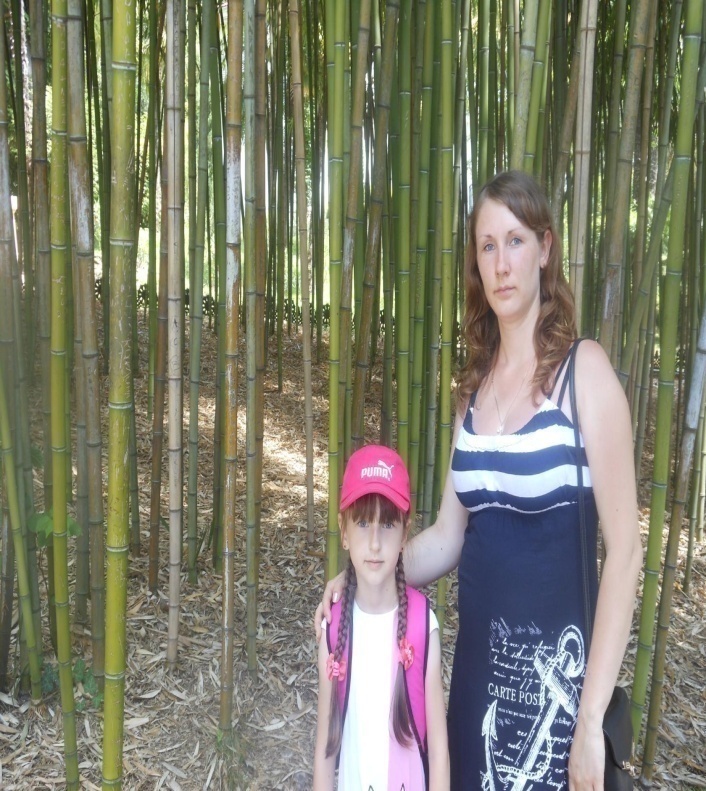 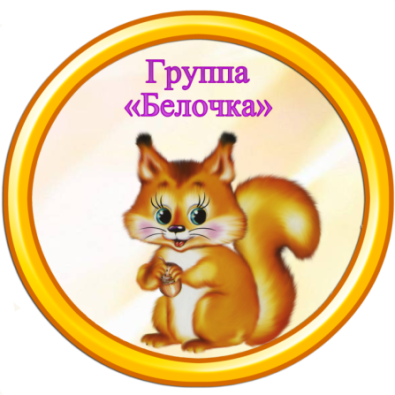 А у нас сегодня праздникРадостный, весёлый.До свиданья, детский сад!Здравствуй, школа!
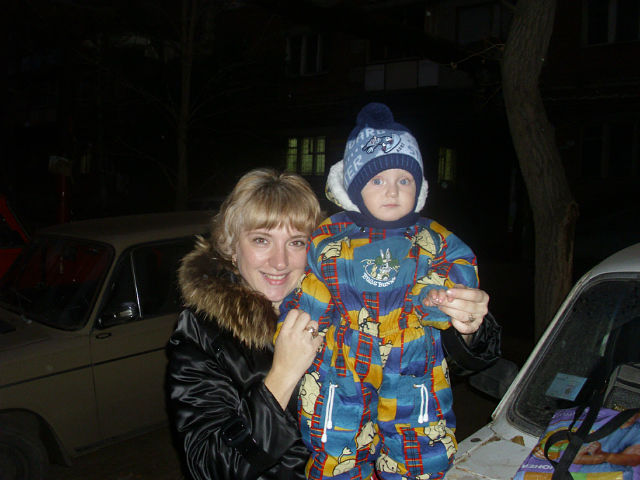 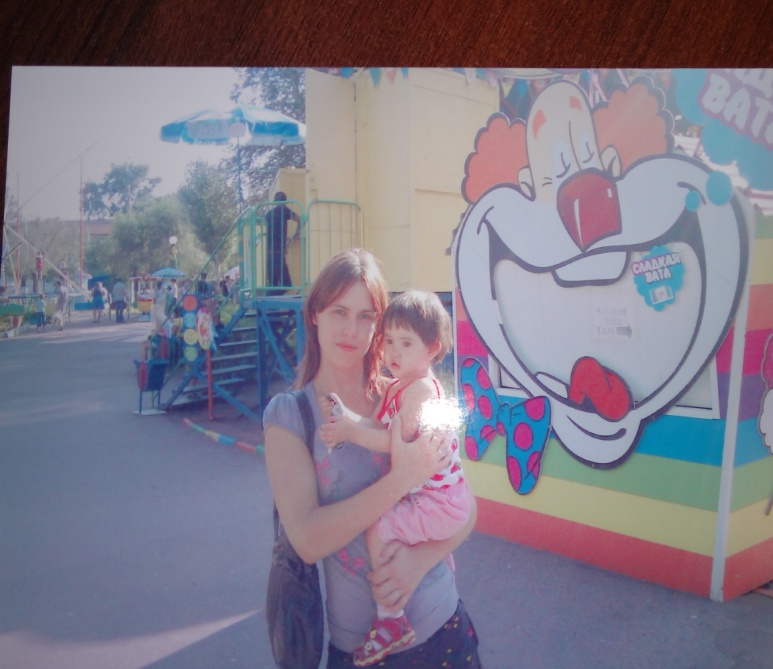 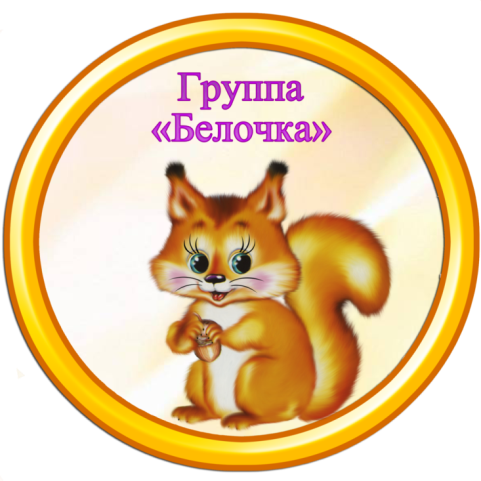 До свиданья, наш любимый, добрый детский сад!Были мы с тобою вместе много лет подряд!А теперь мы расстаемся - в школу нам идти, Но тебя мы не забудем в жизненном пути!
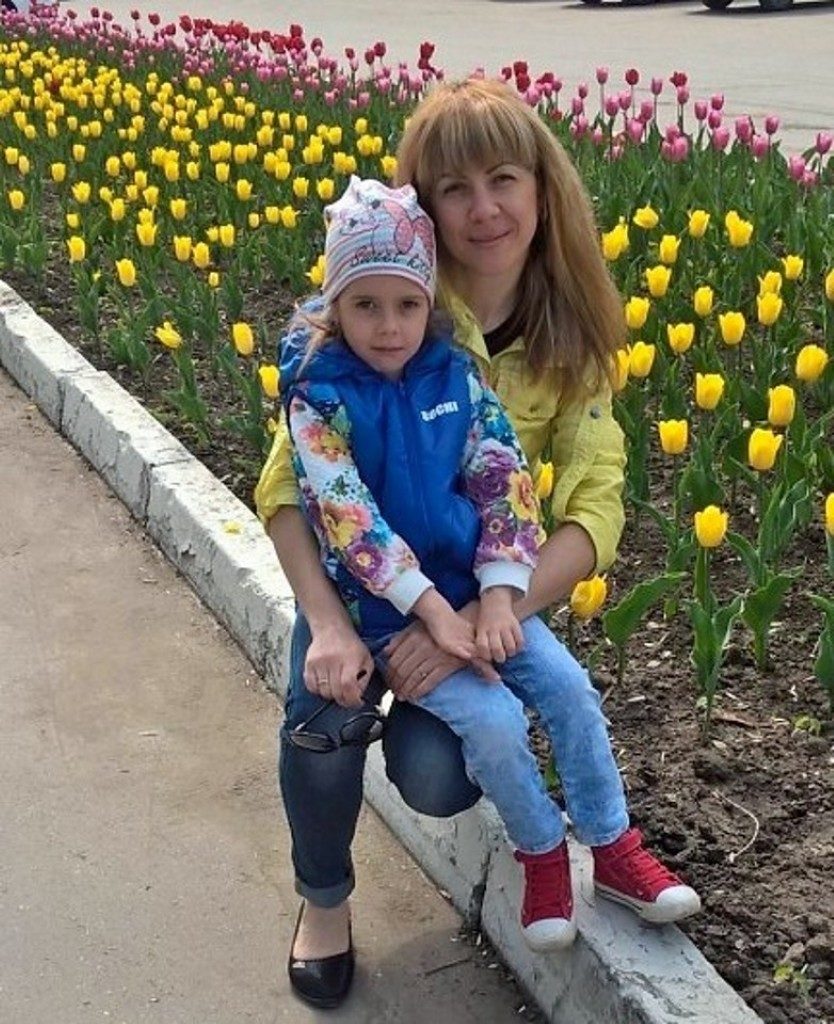 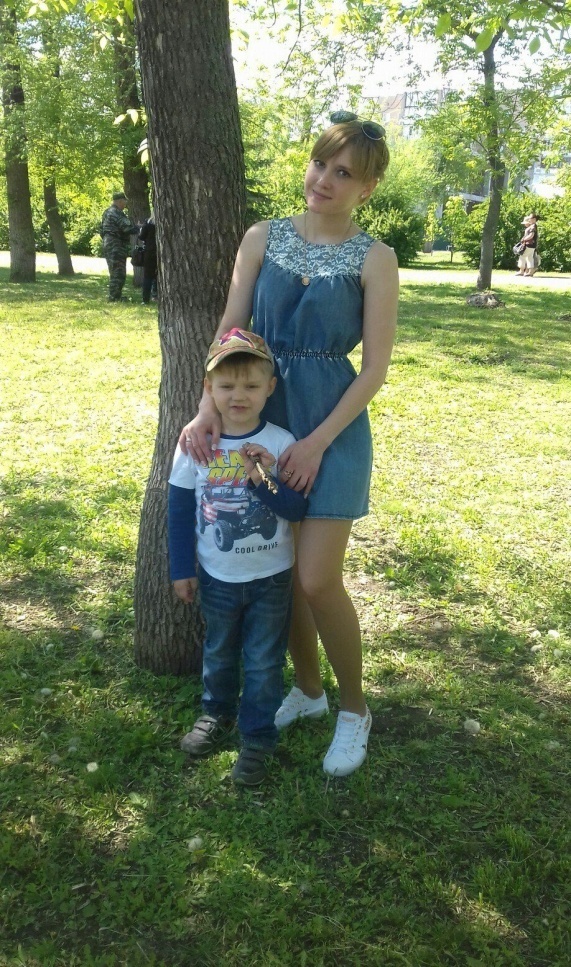 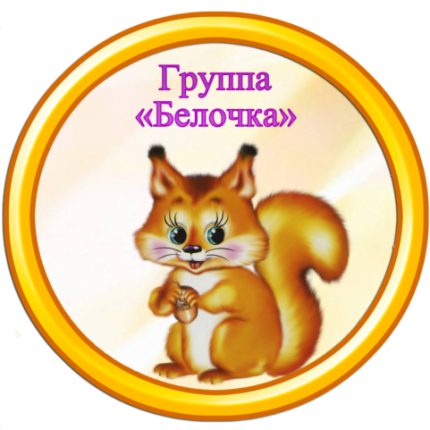 Наш любимый детский сад,Провожаешь ты ребят.В школу нам идти пора -Повзрослела детвора.
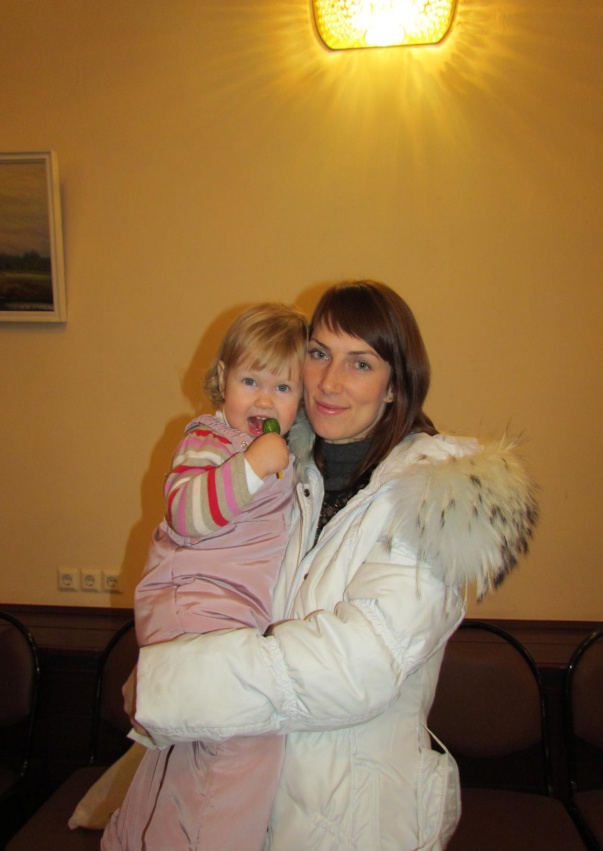 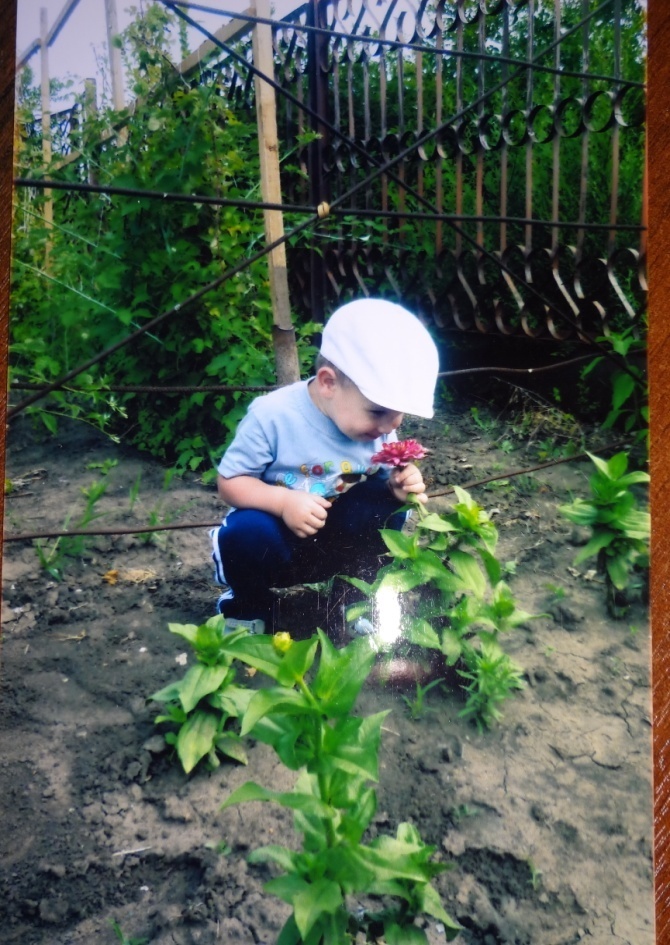 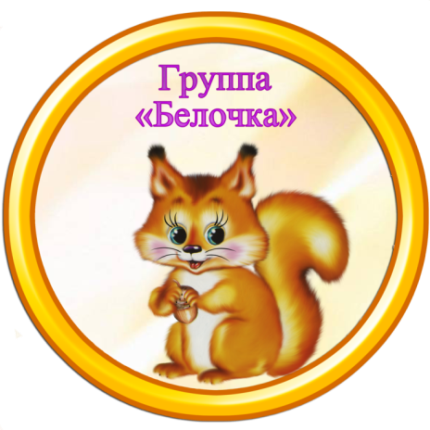 В первый класс идем теперь.Школа распахнула дверь.Сад, без нас ты не скучай -Новых малышей встречай.
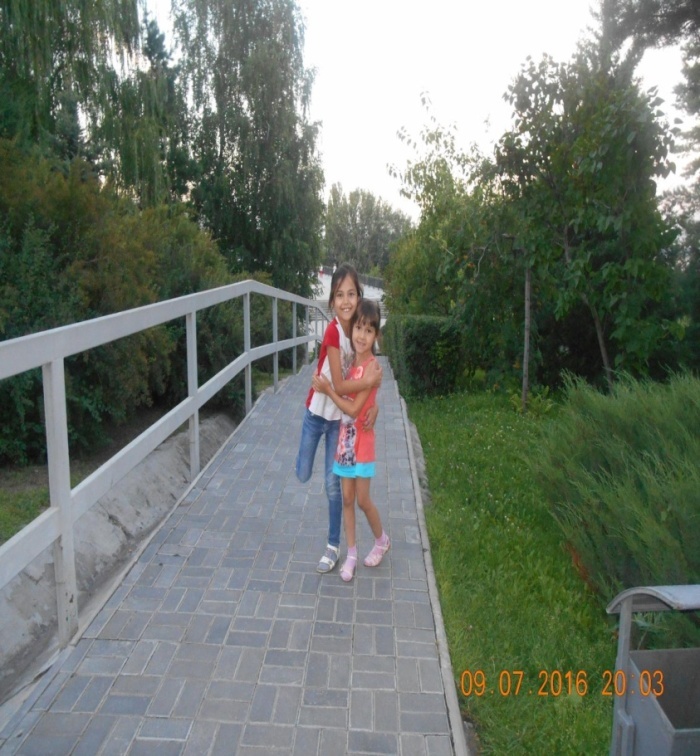 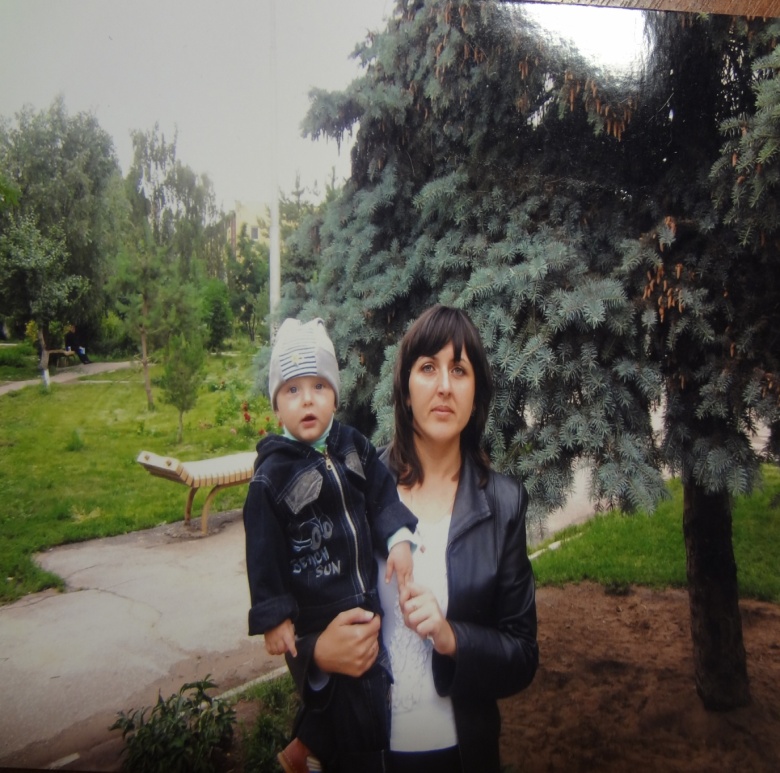 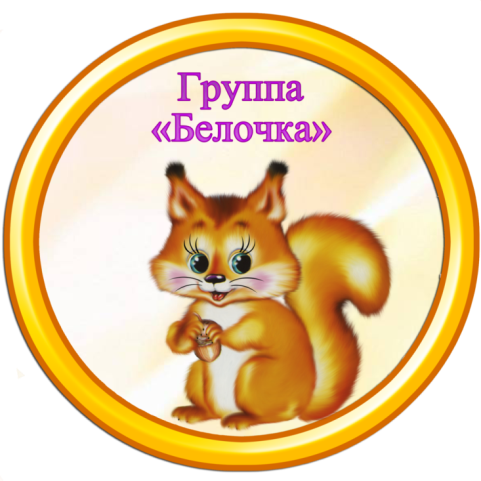 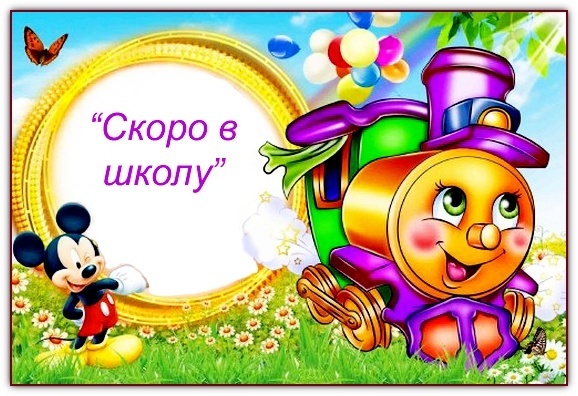 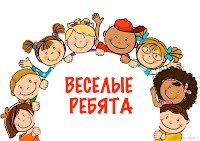 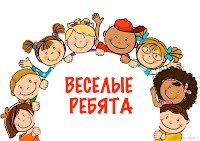 В садике любимом, 
Нам было весело и  интересно!
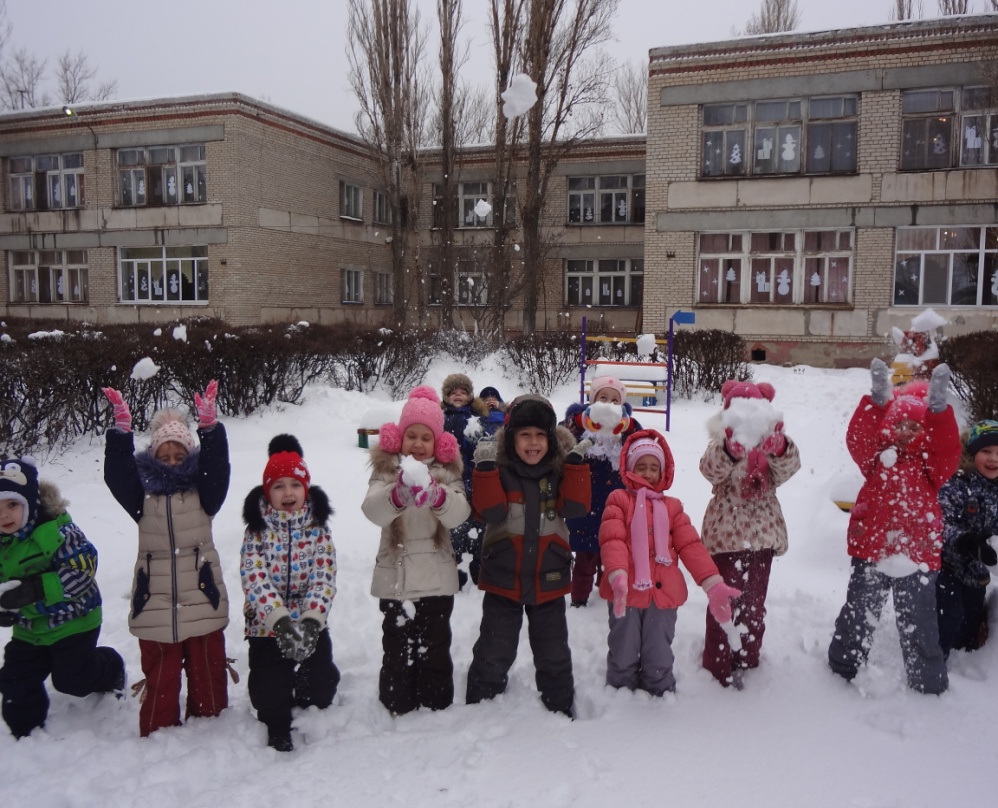 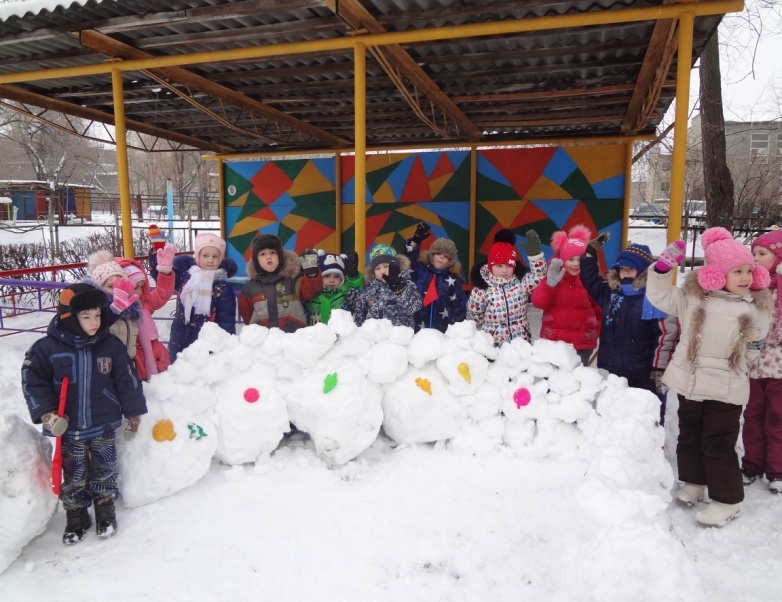 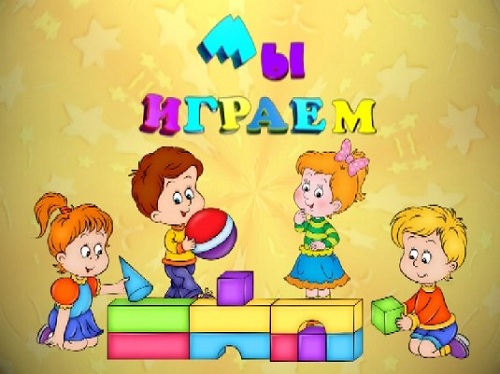 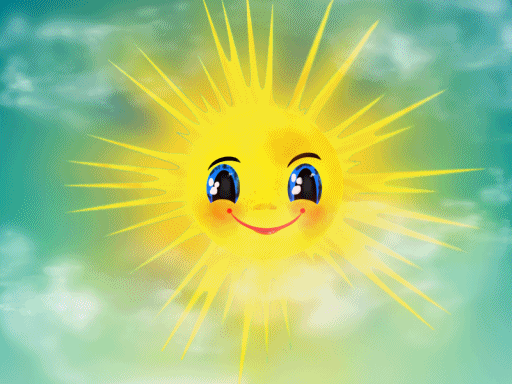 Мы играем и поём очень весело живём!!!
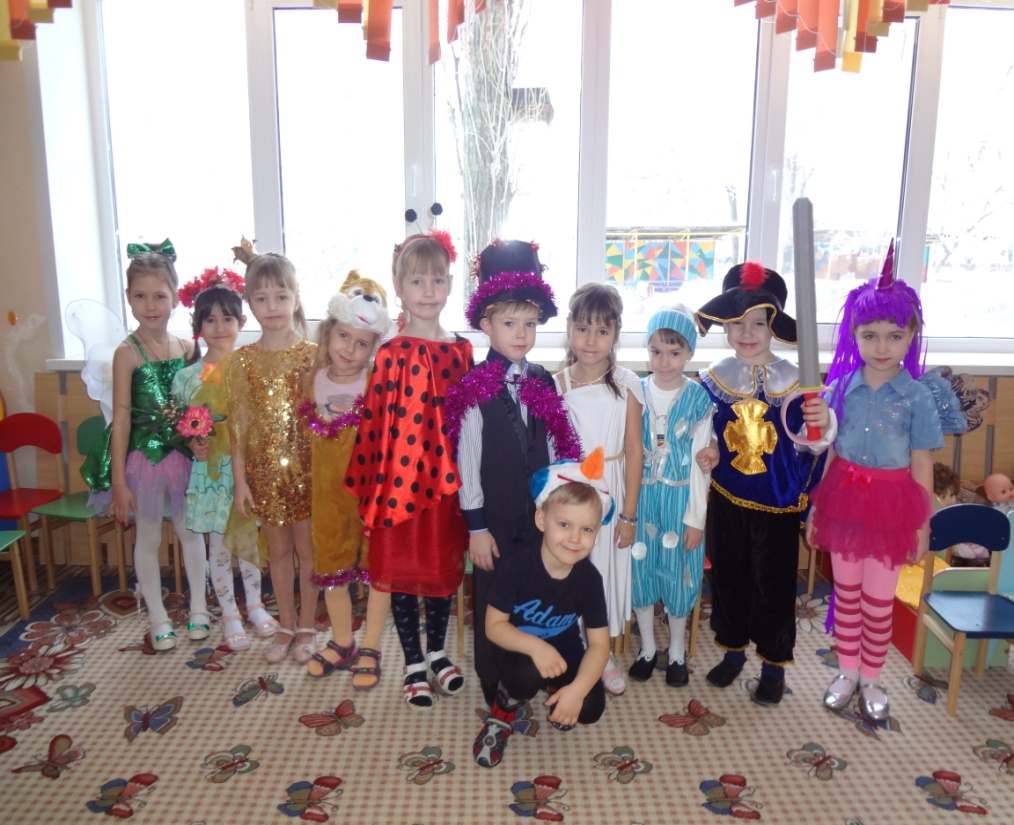 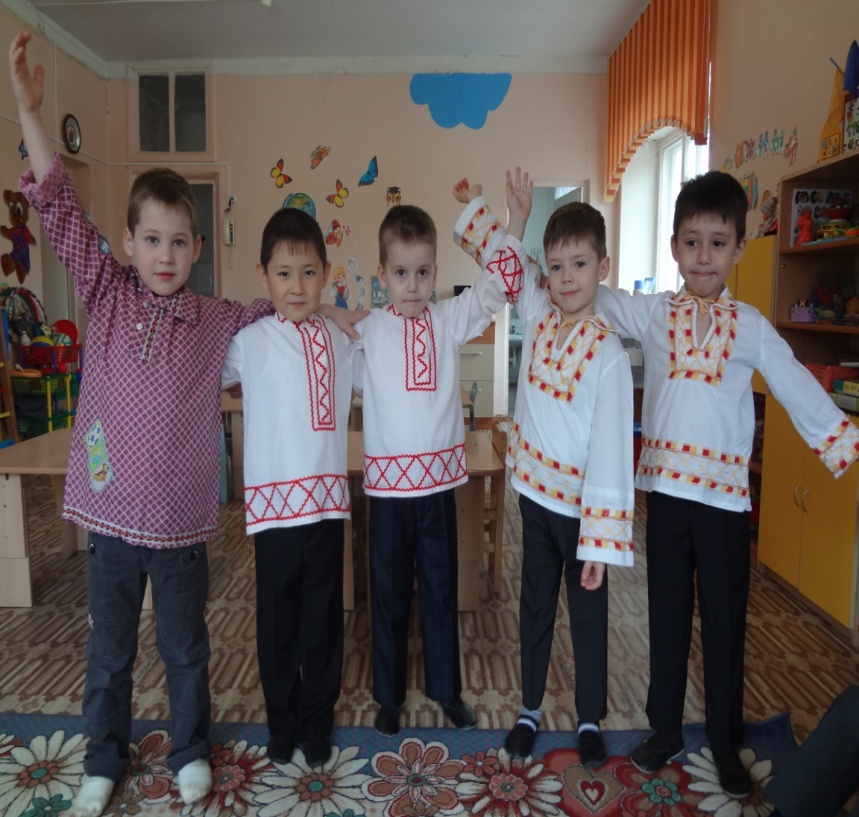 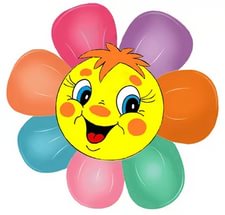 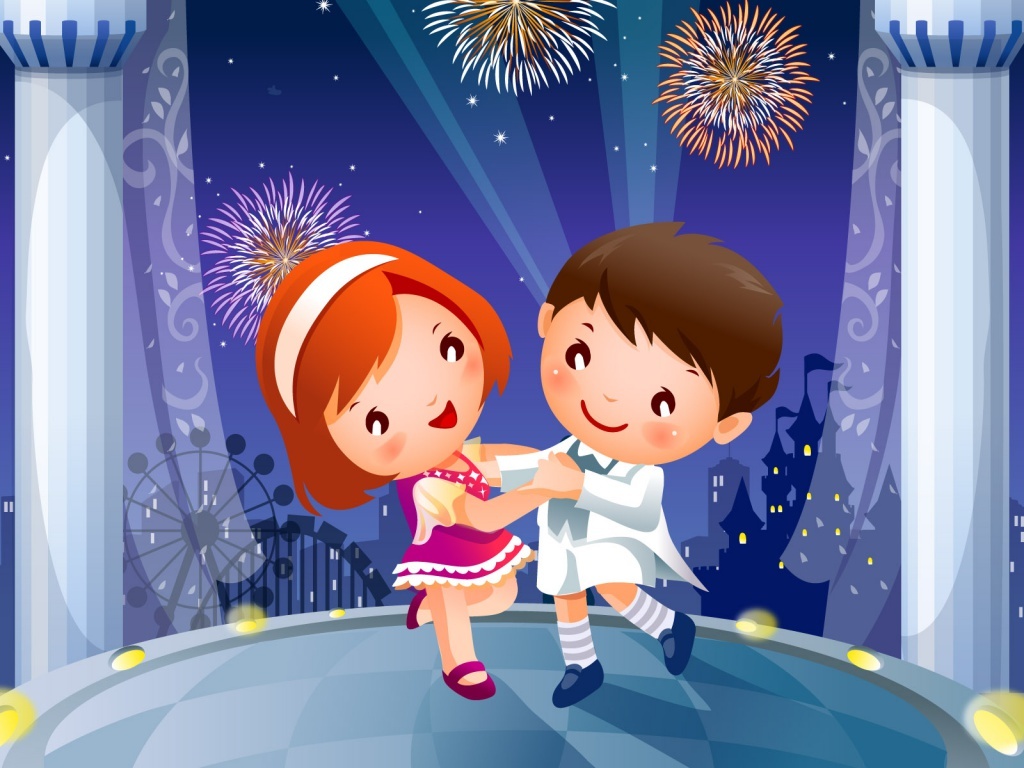 Юные дарования на сцене,
в Доме Престарелых и Инвалидов.
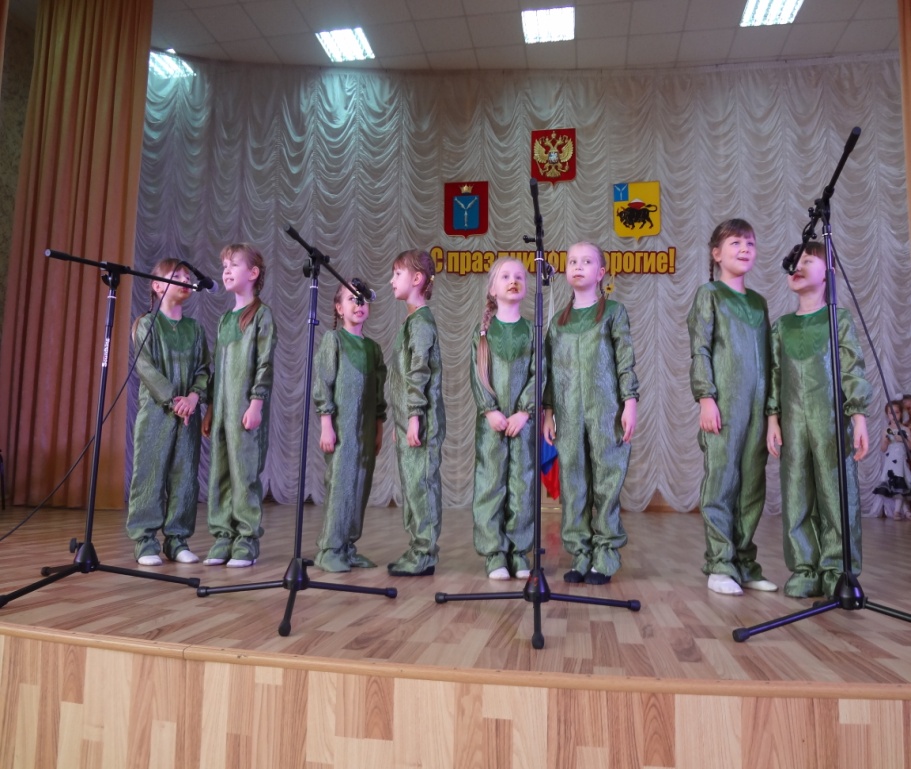 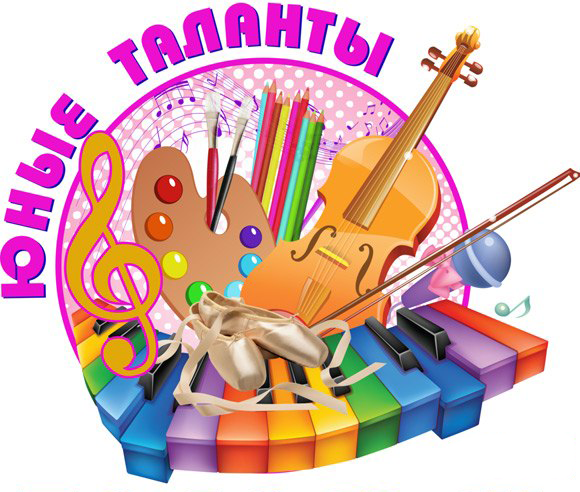 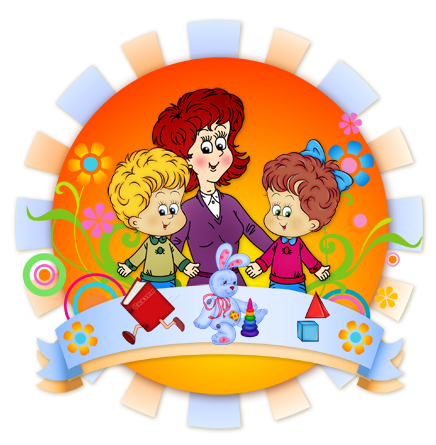 Городские соревнования
Мы всегда, везде вперёд,
Для достижения высот!!!
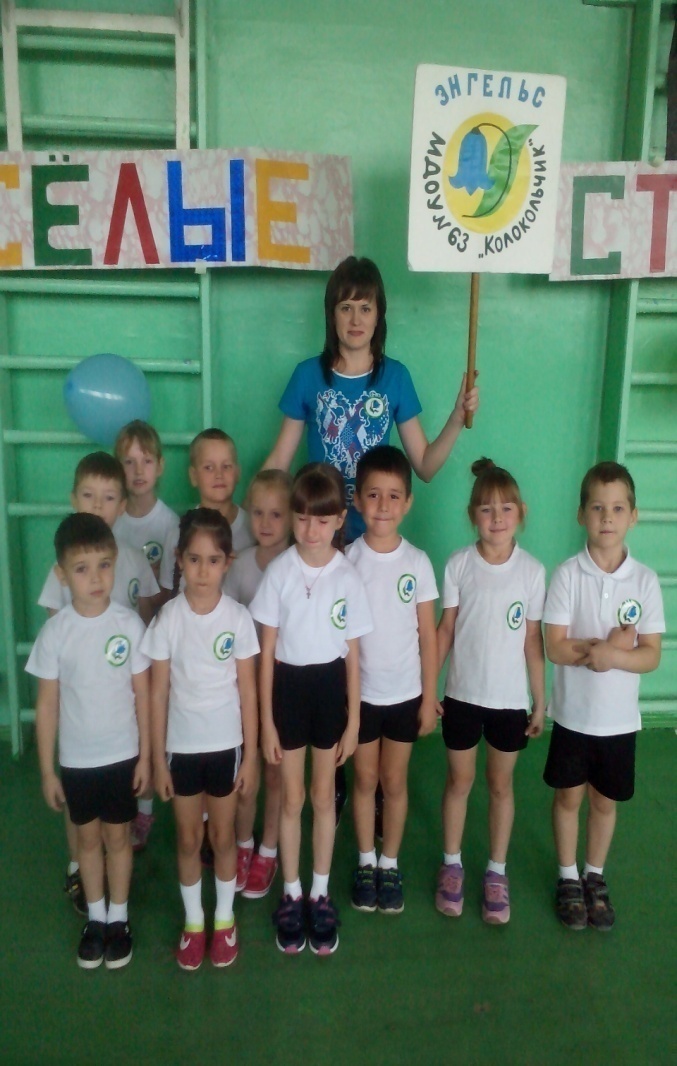 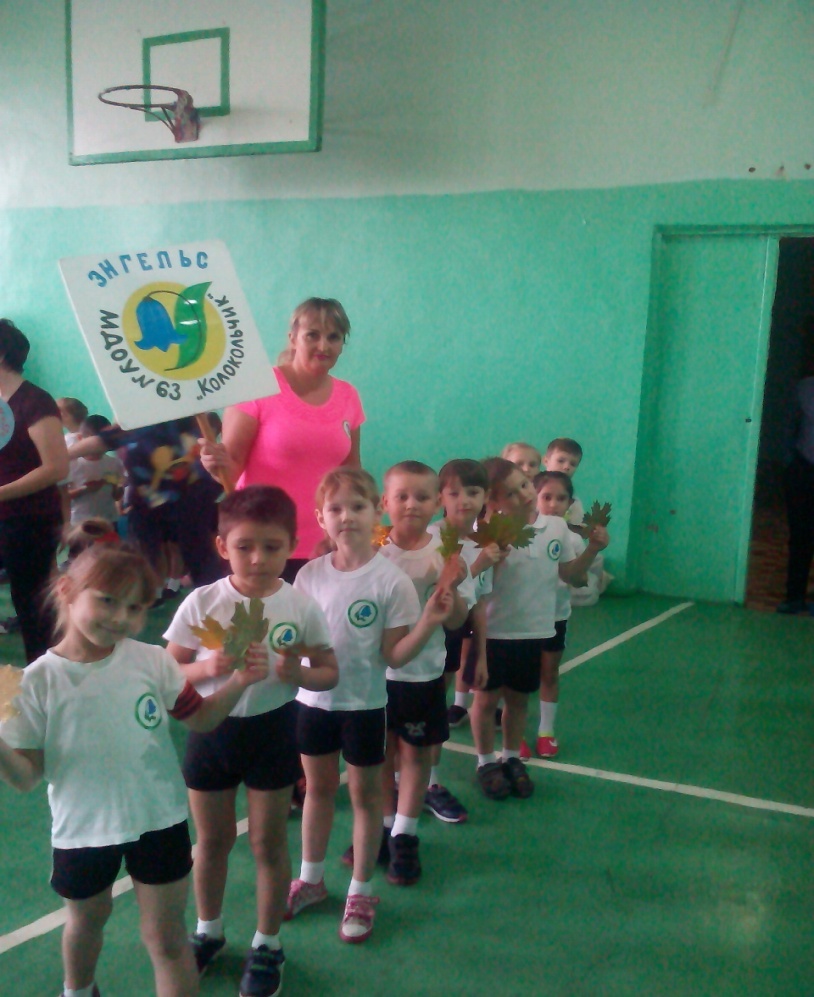 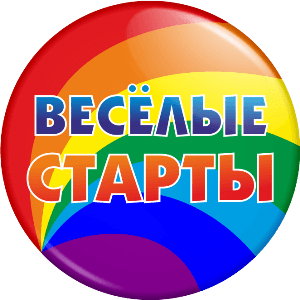 Правила поведения на дороге,
нам всегда пригодятся в жизни!!!
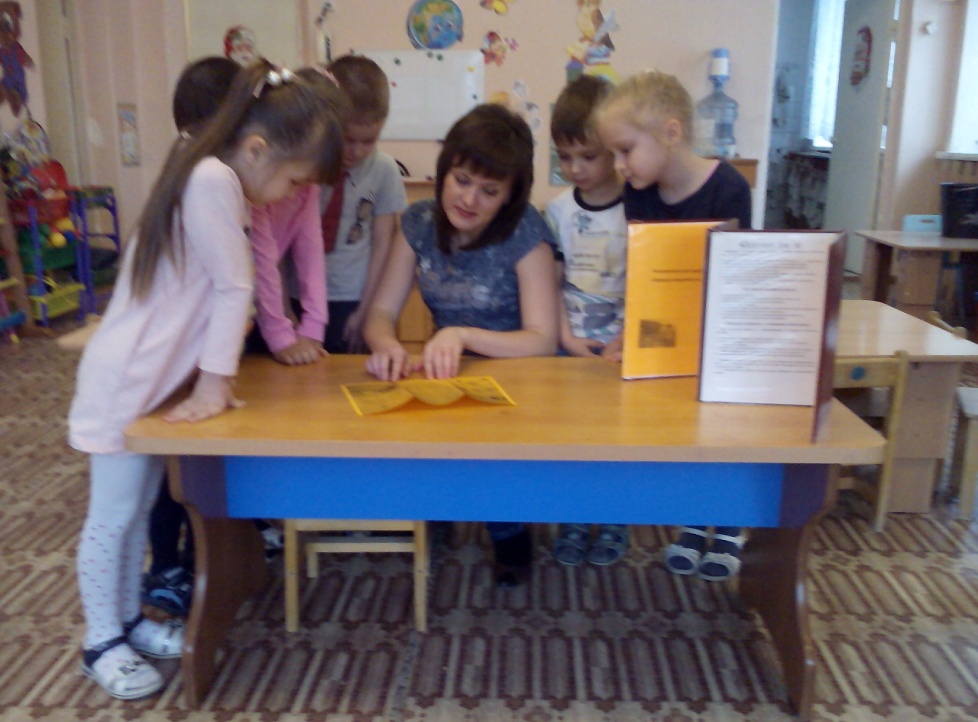 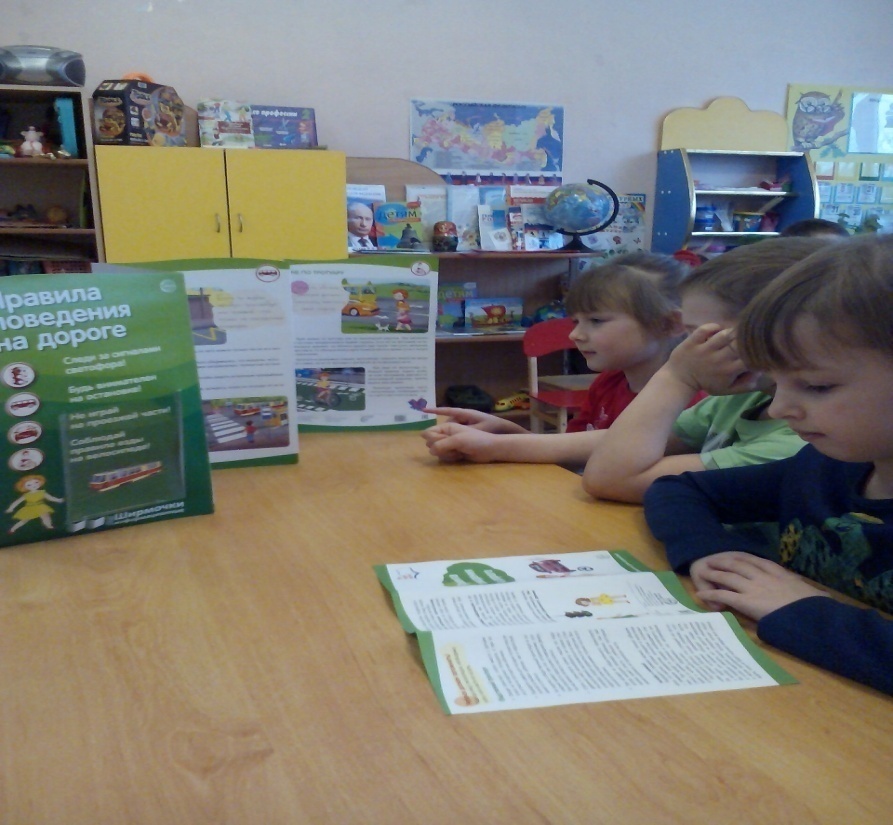 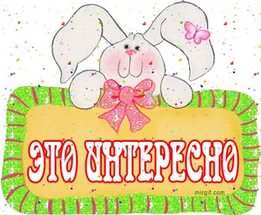 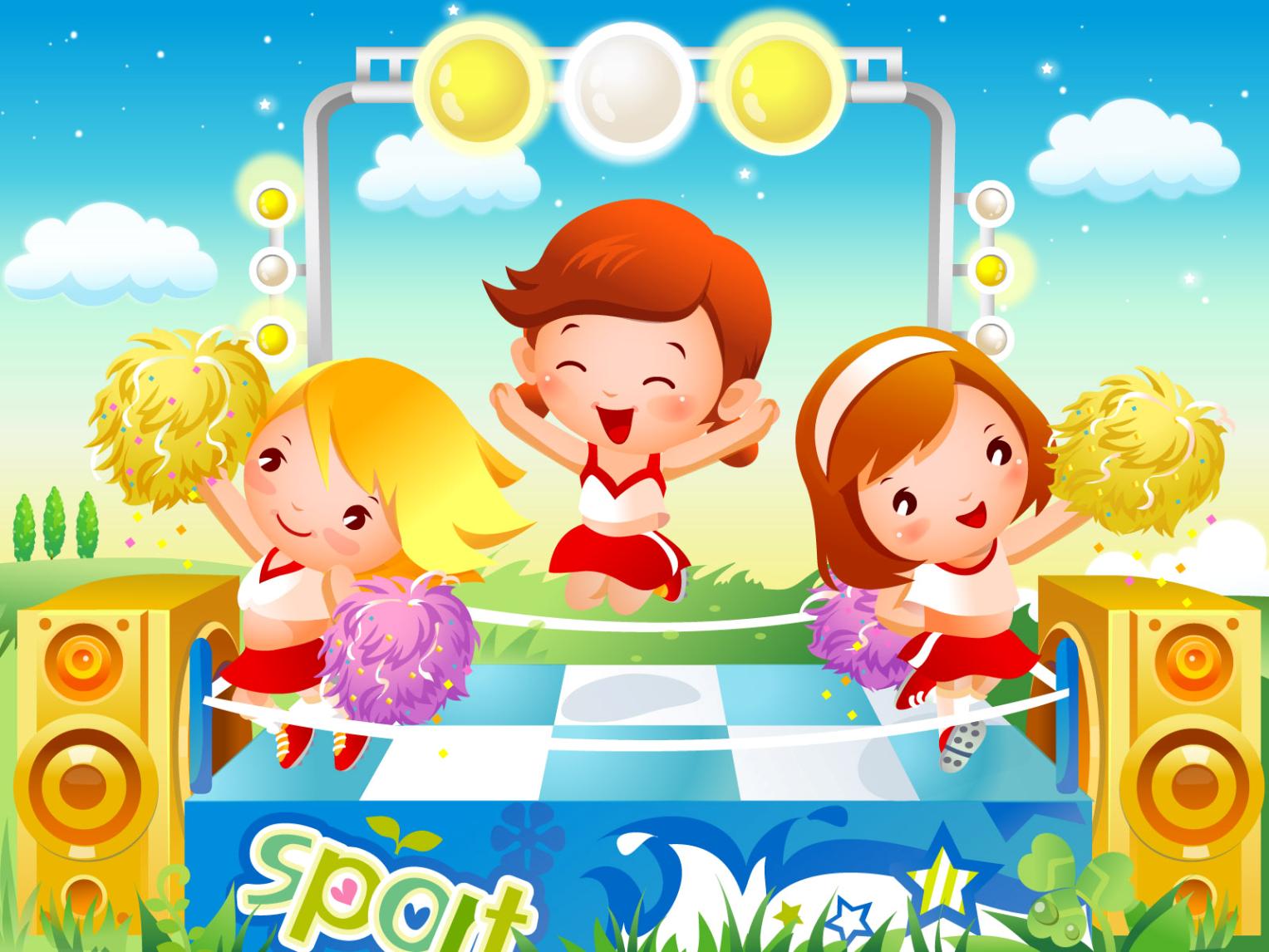 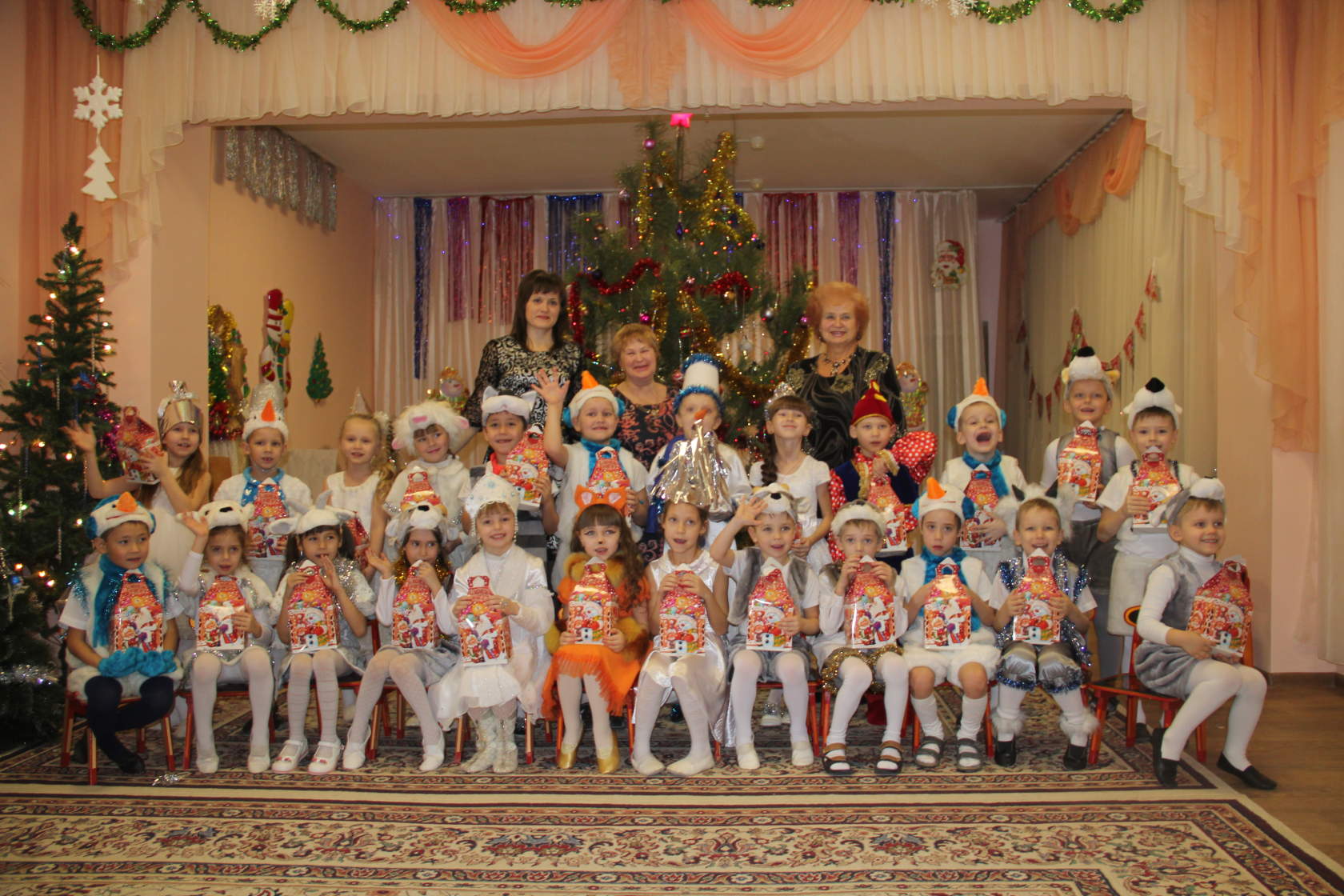 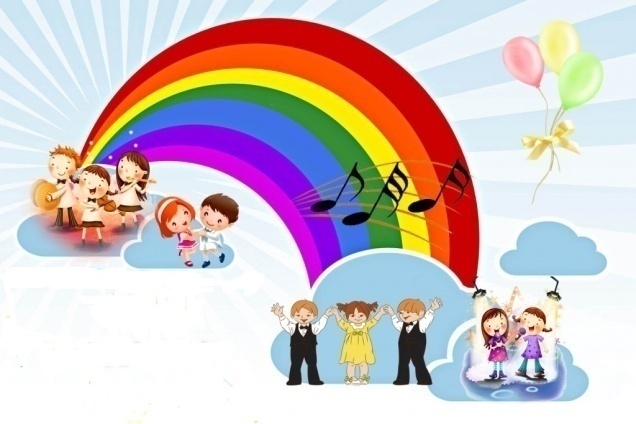 Новый год 2017
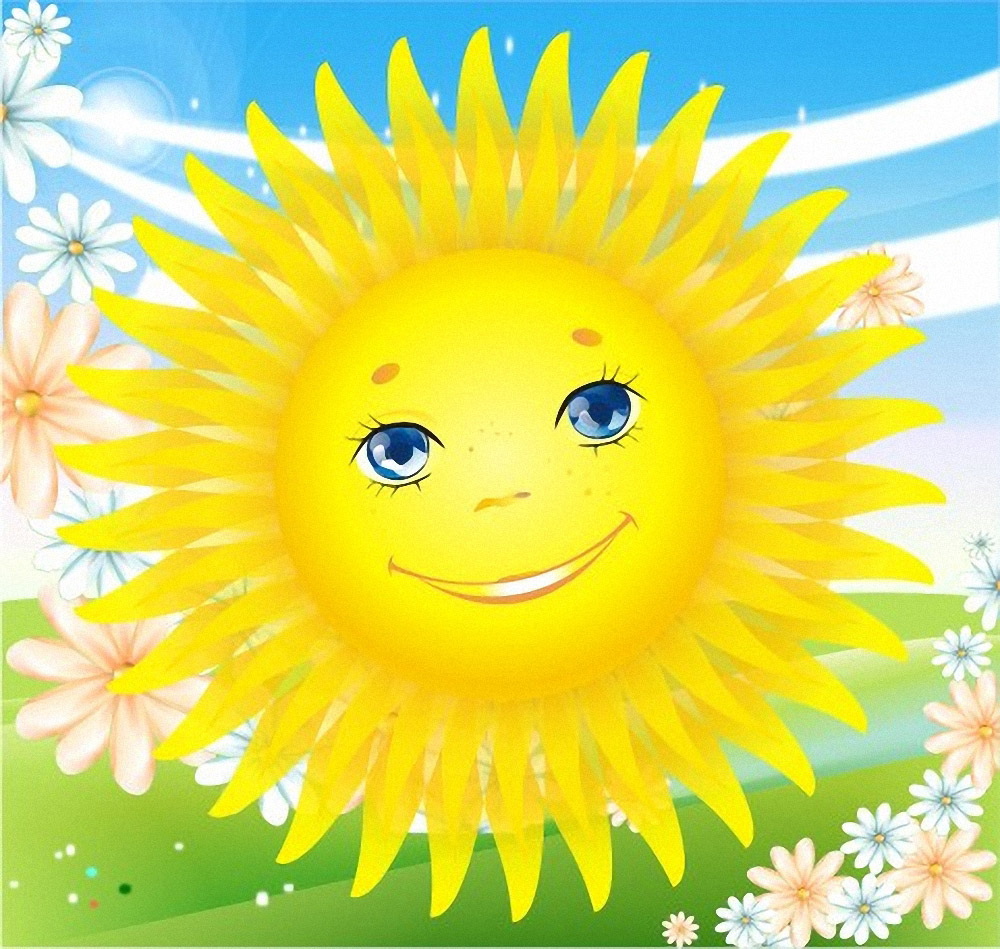 Праздник прилёта птиц-  СОРОКИ.
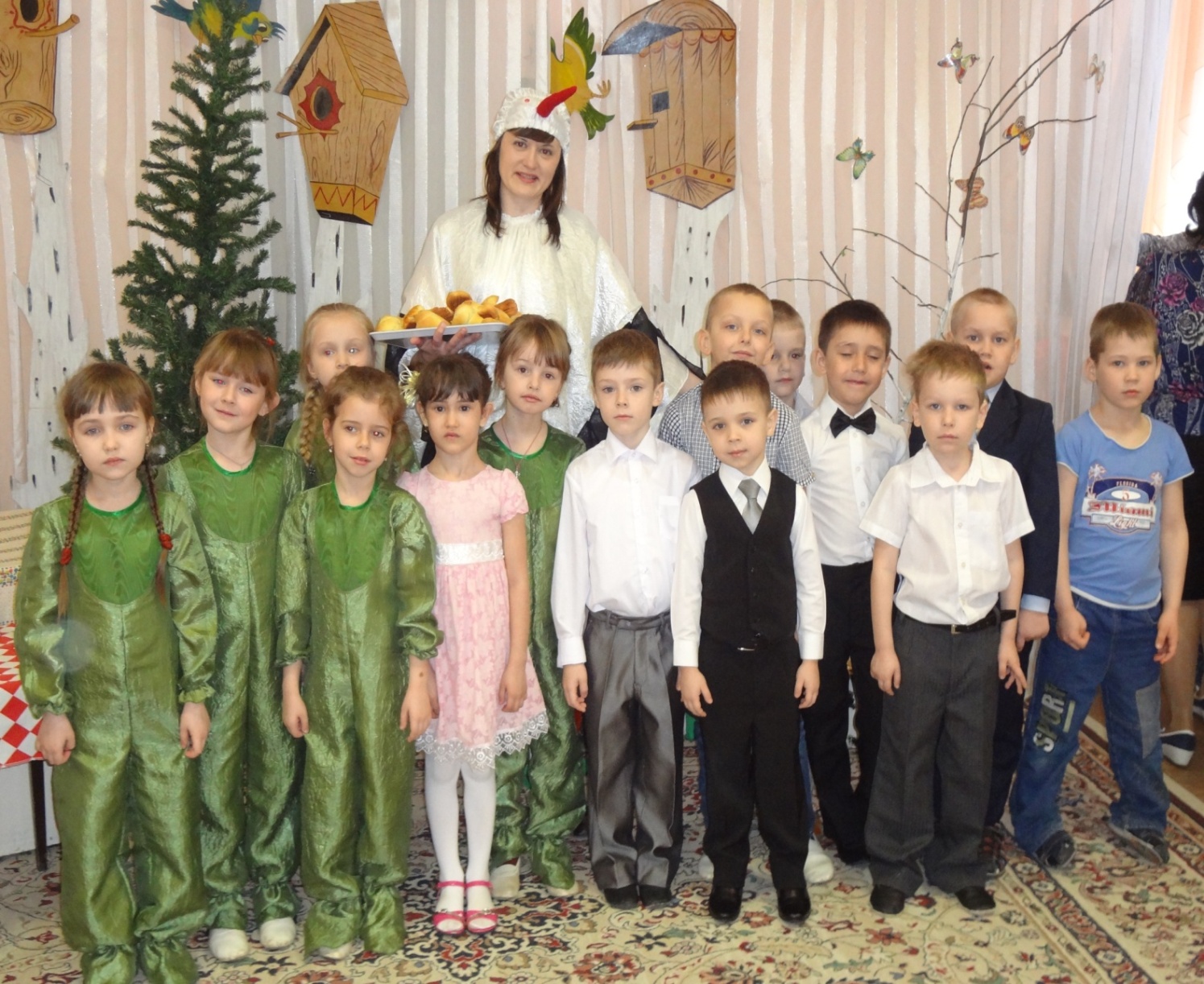 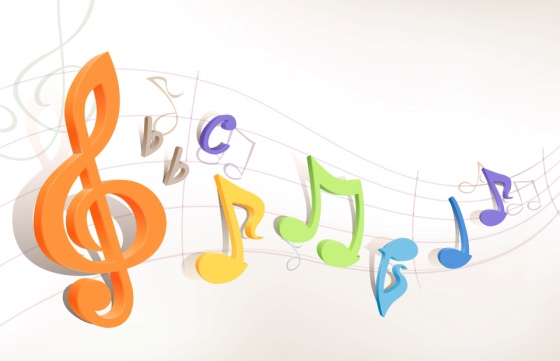 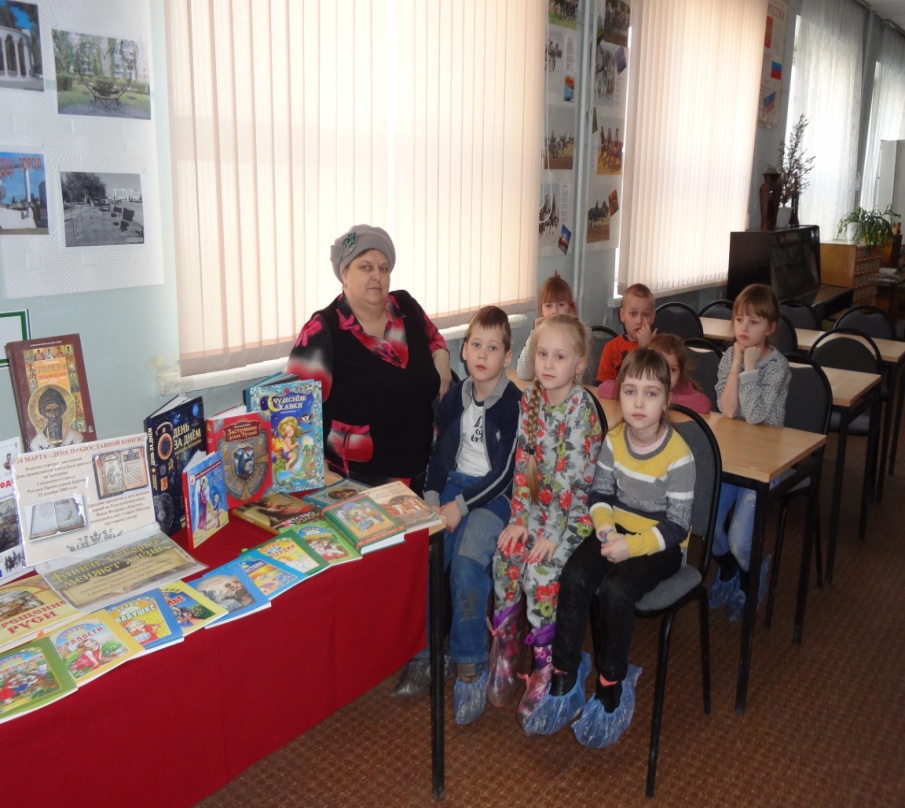 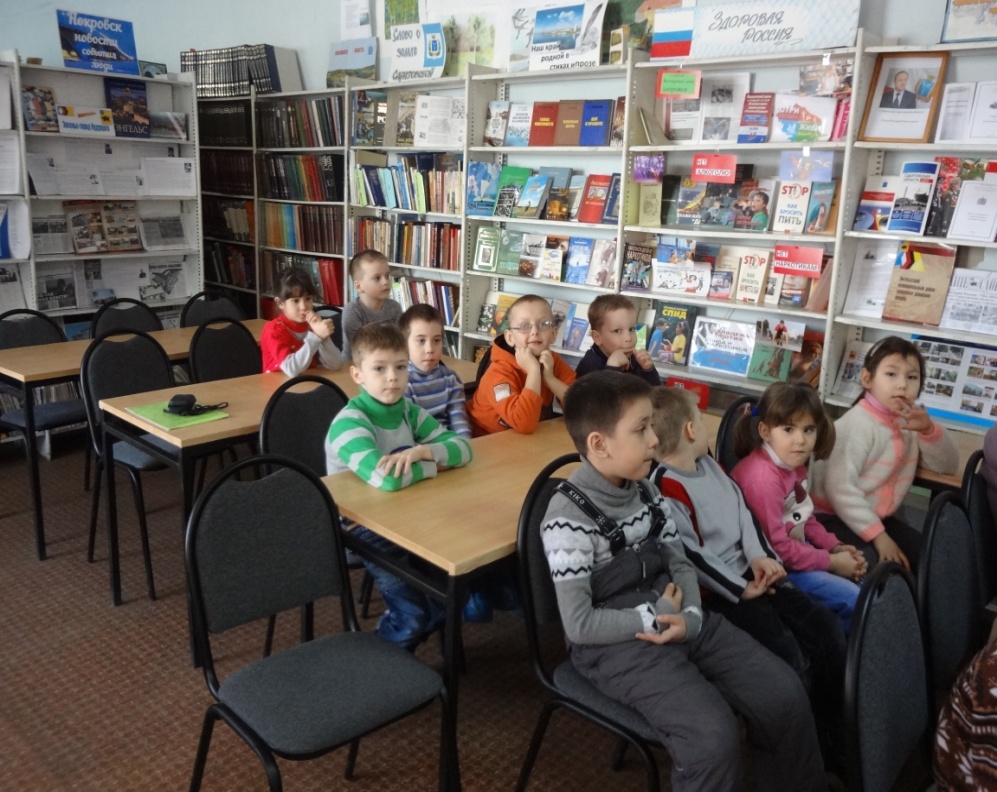 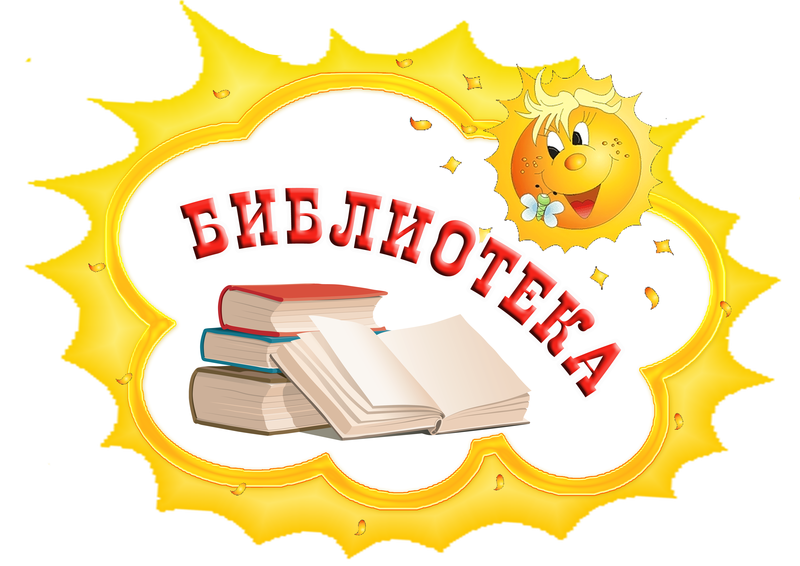 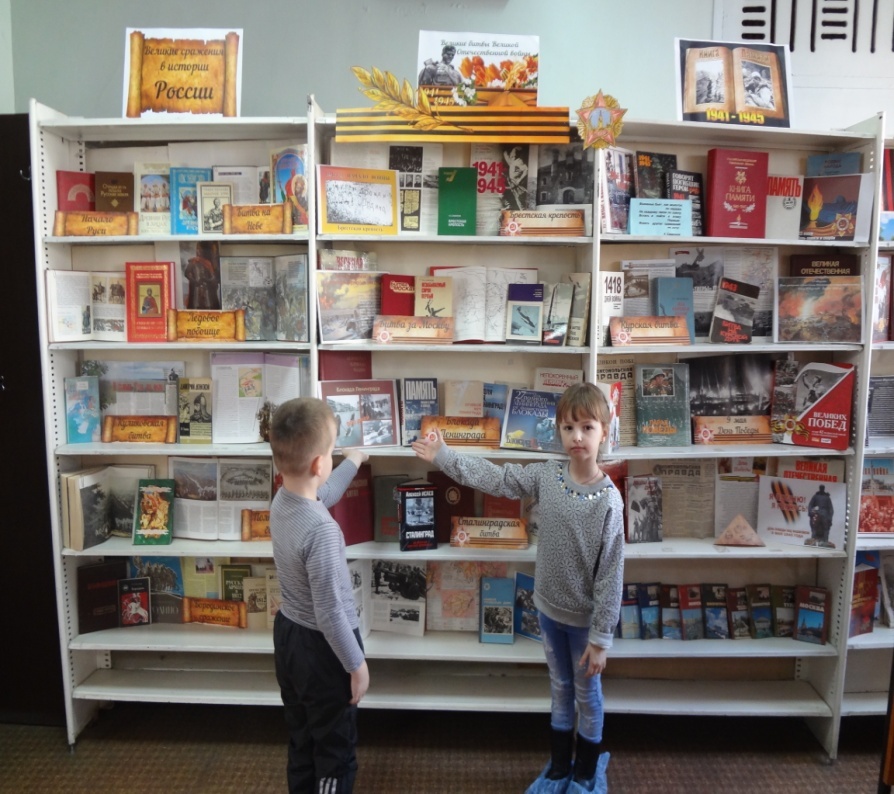 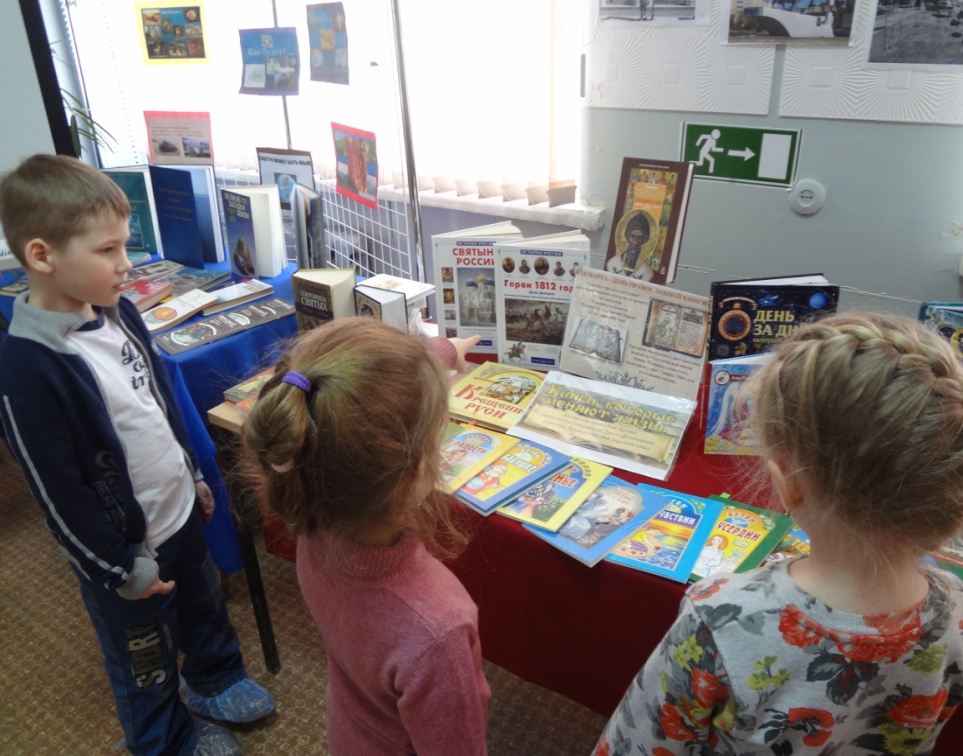 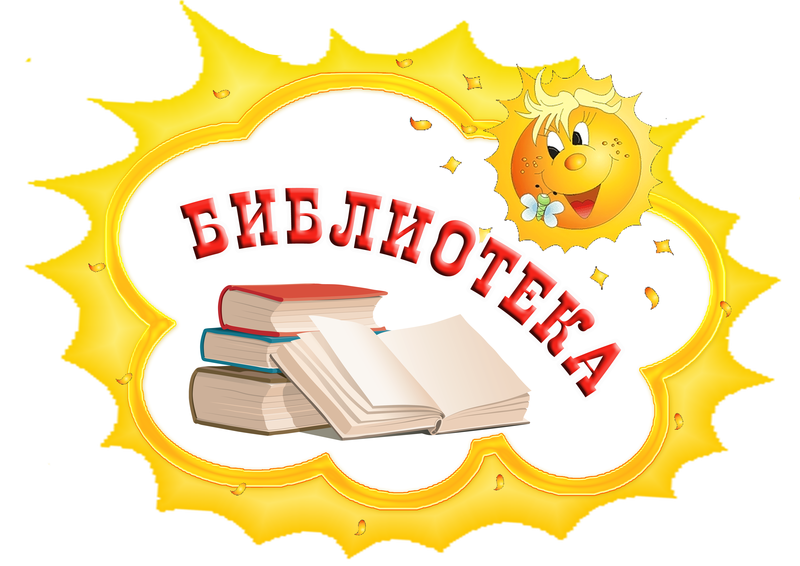 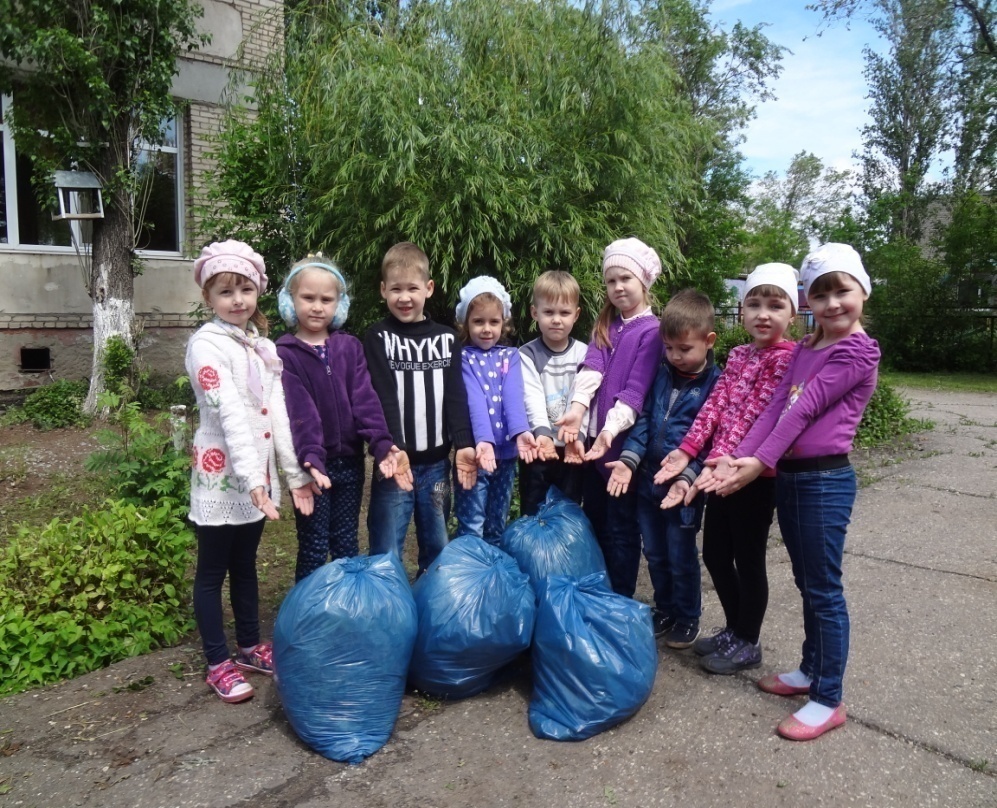 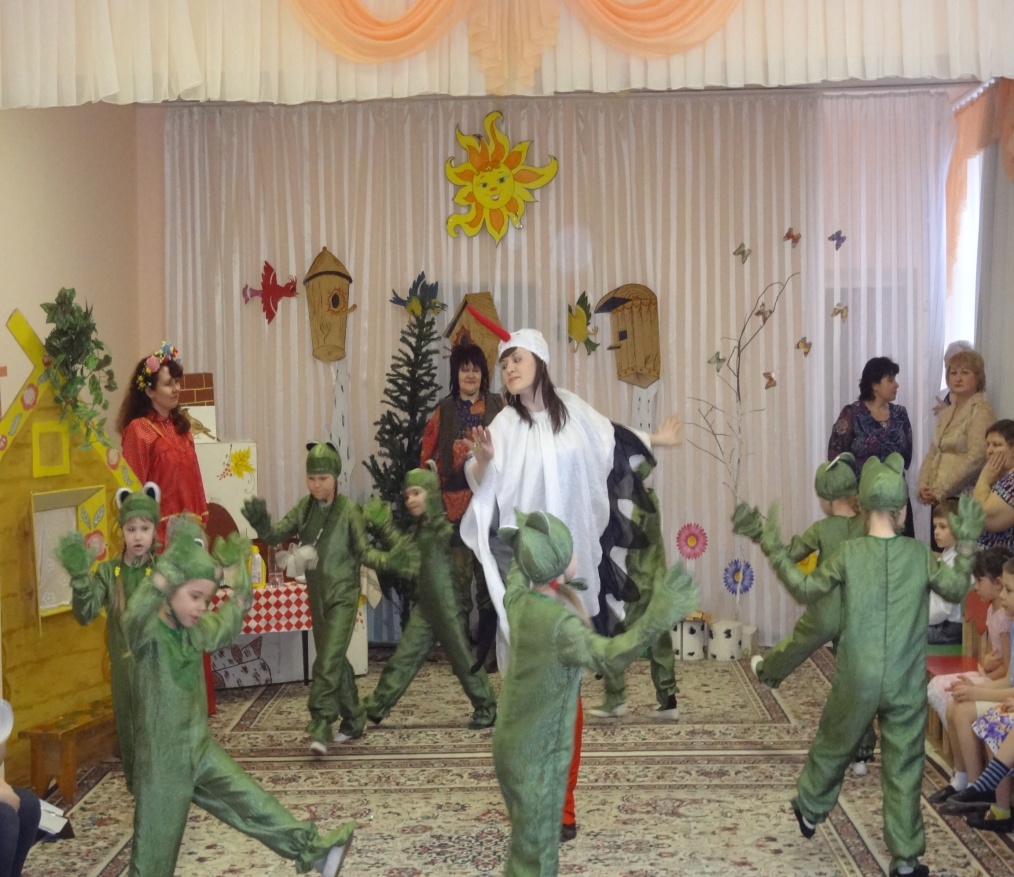 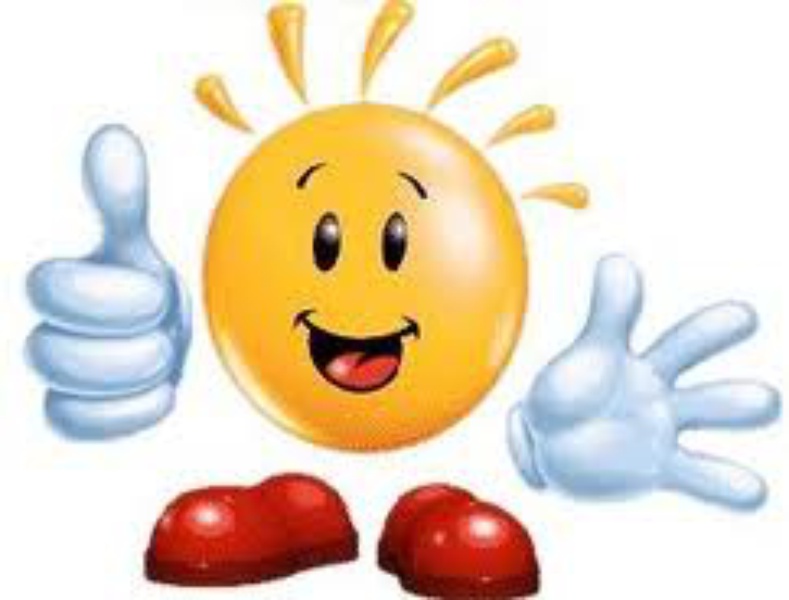 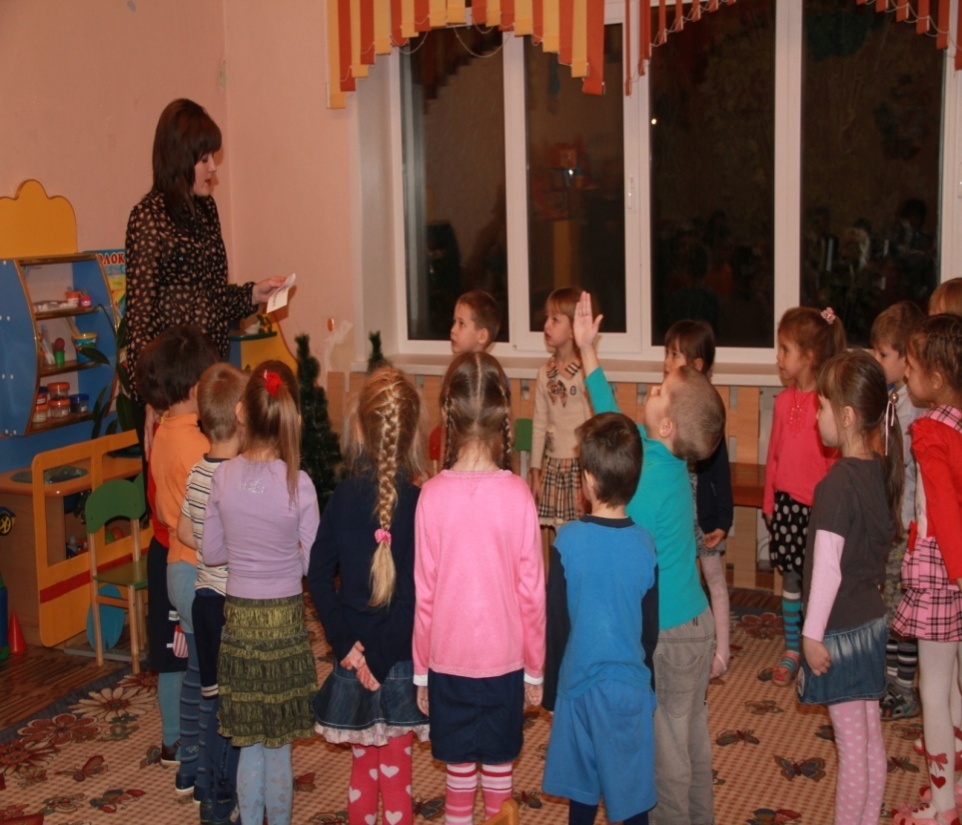 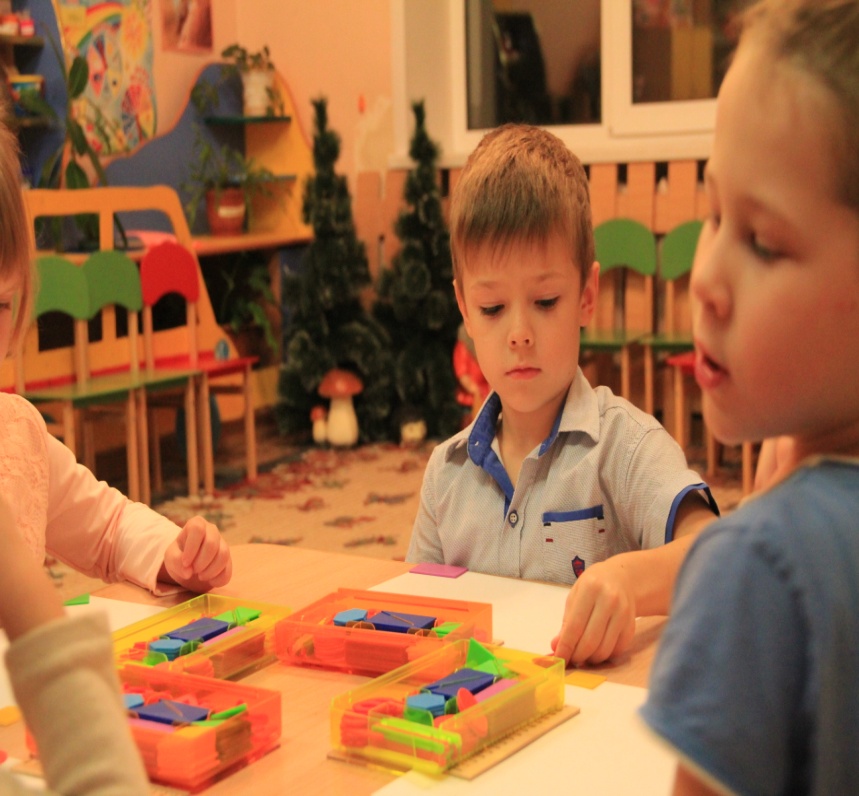 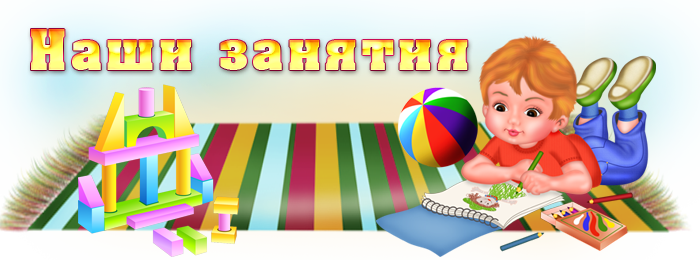 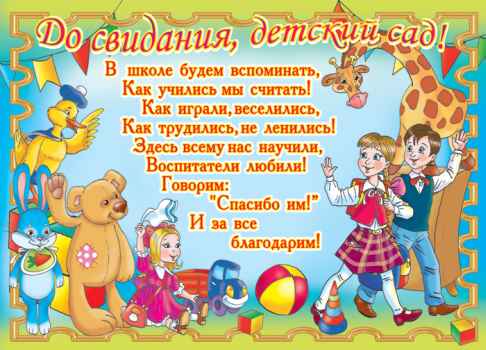 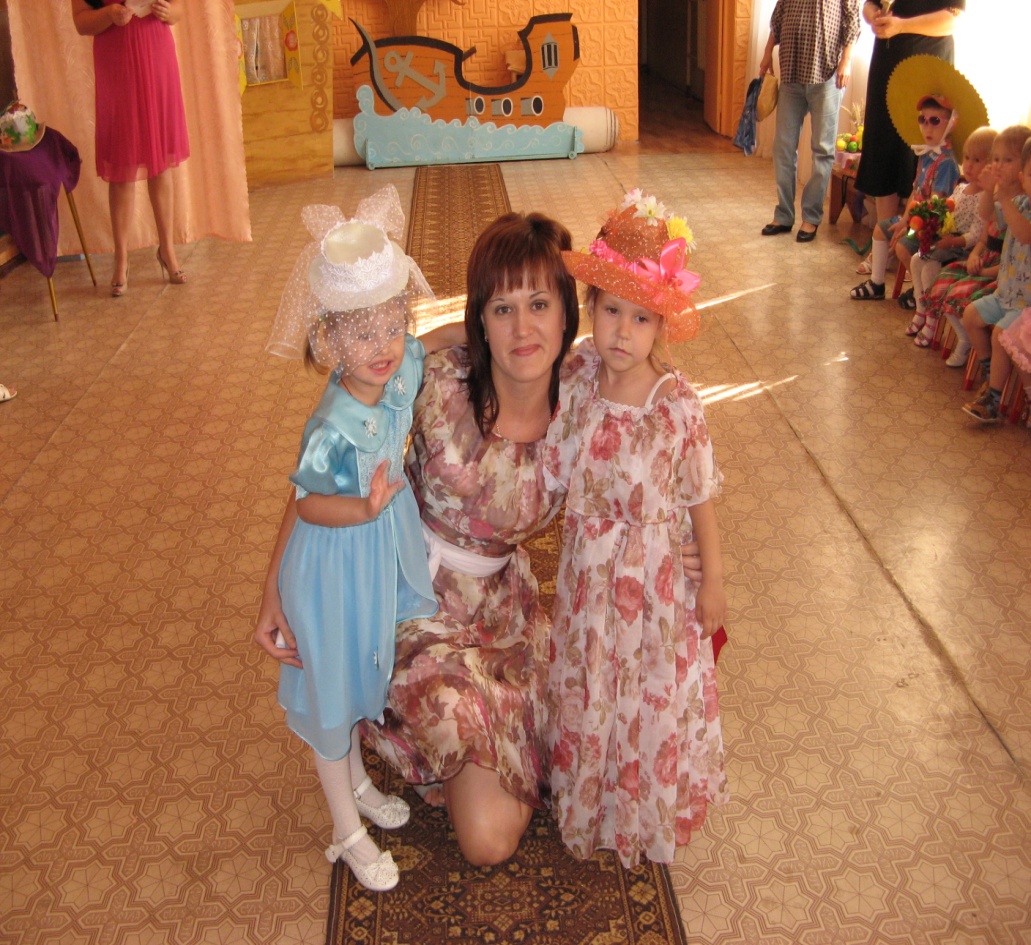 Конкурс
 «Всё дело в шляпе».
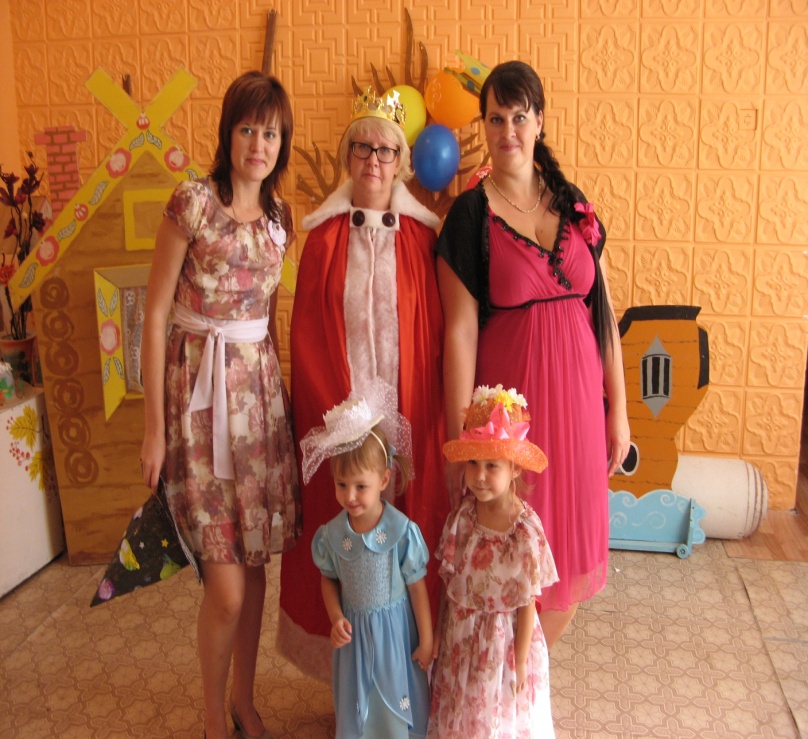 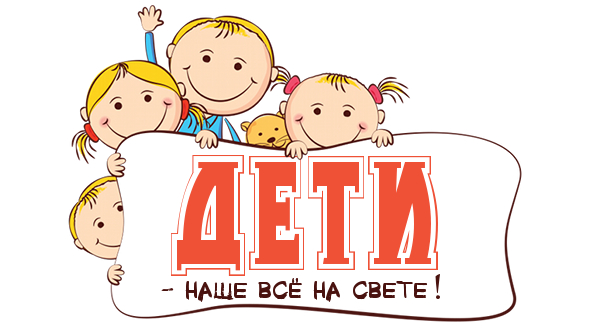 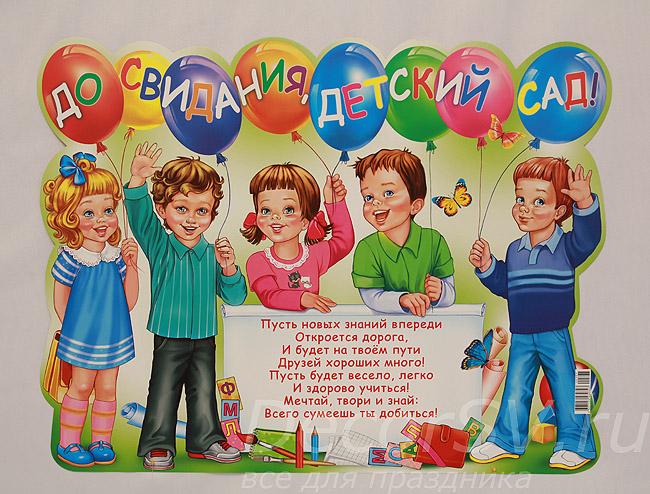 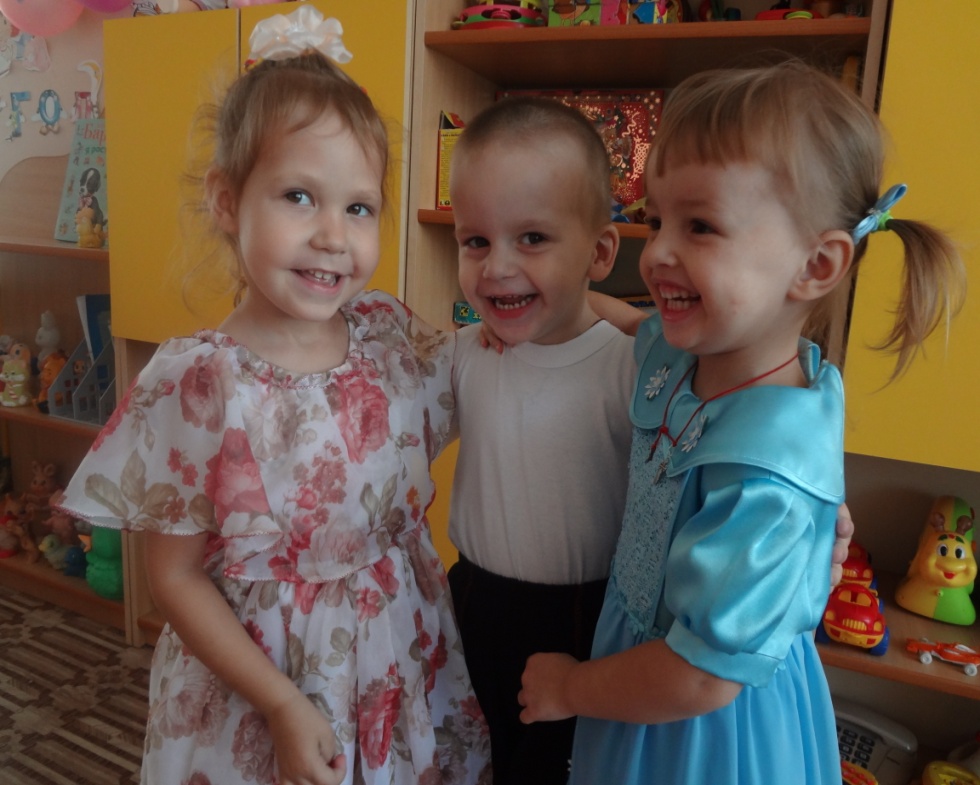 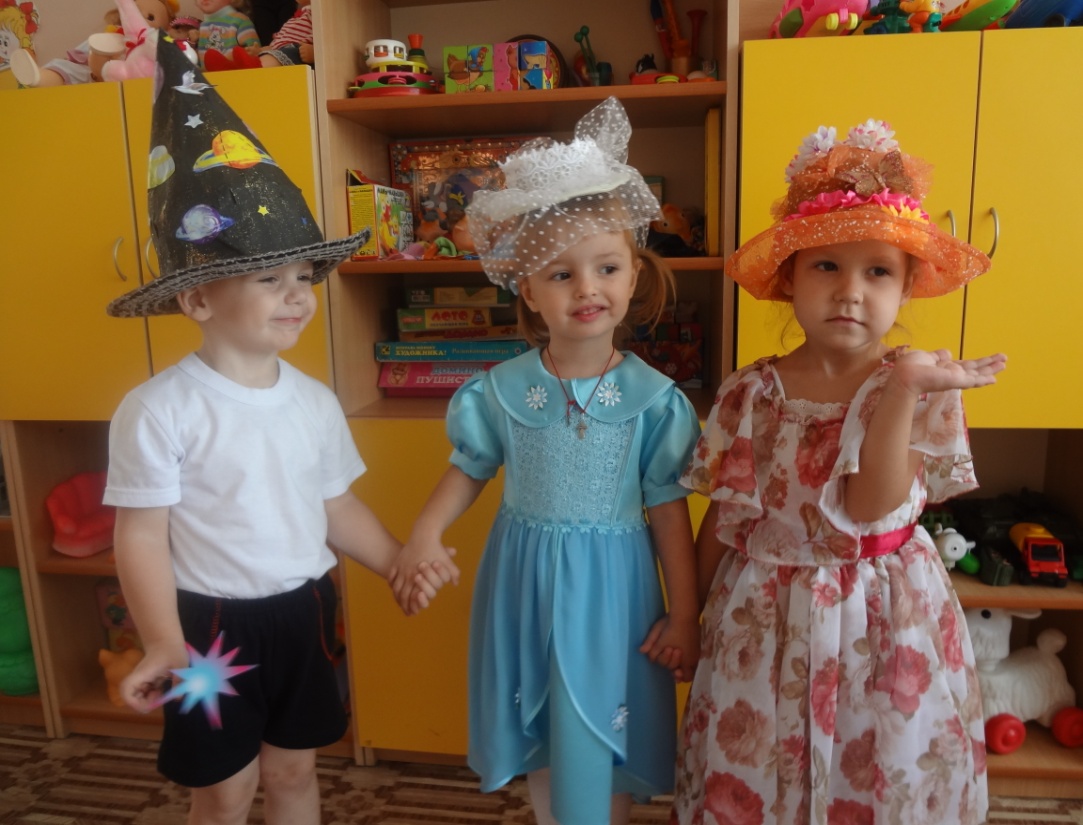 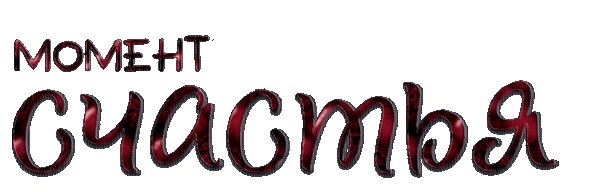 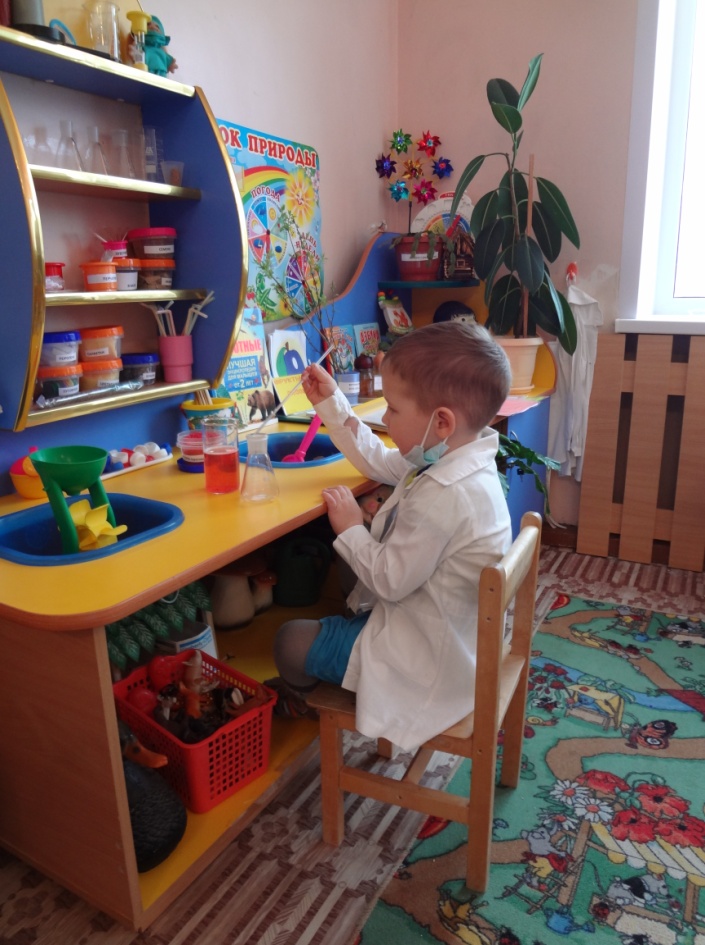 Уголок
 экспериментирования – лаборатория.
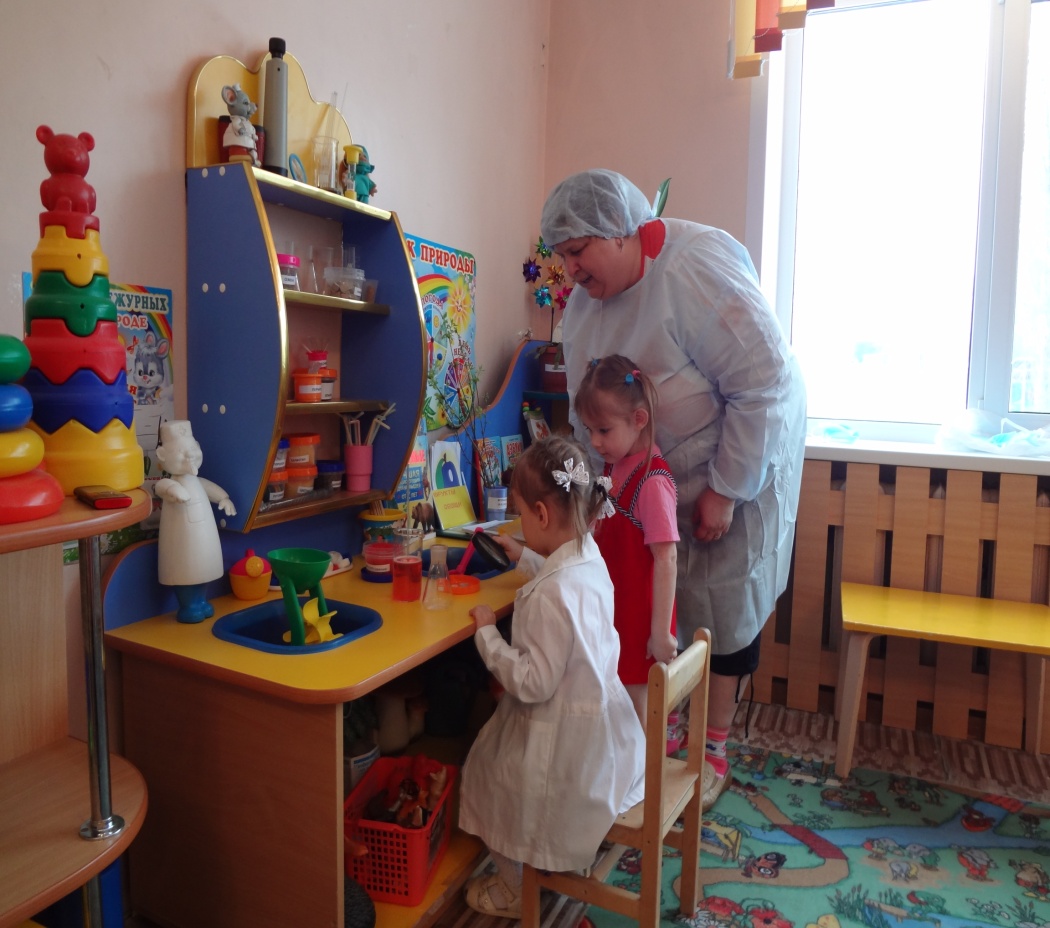 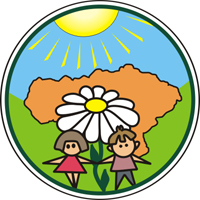 Было весело и интересно
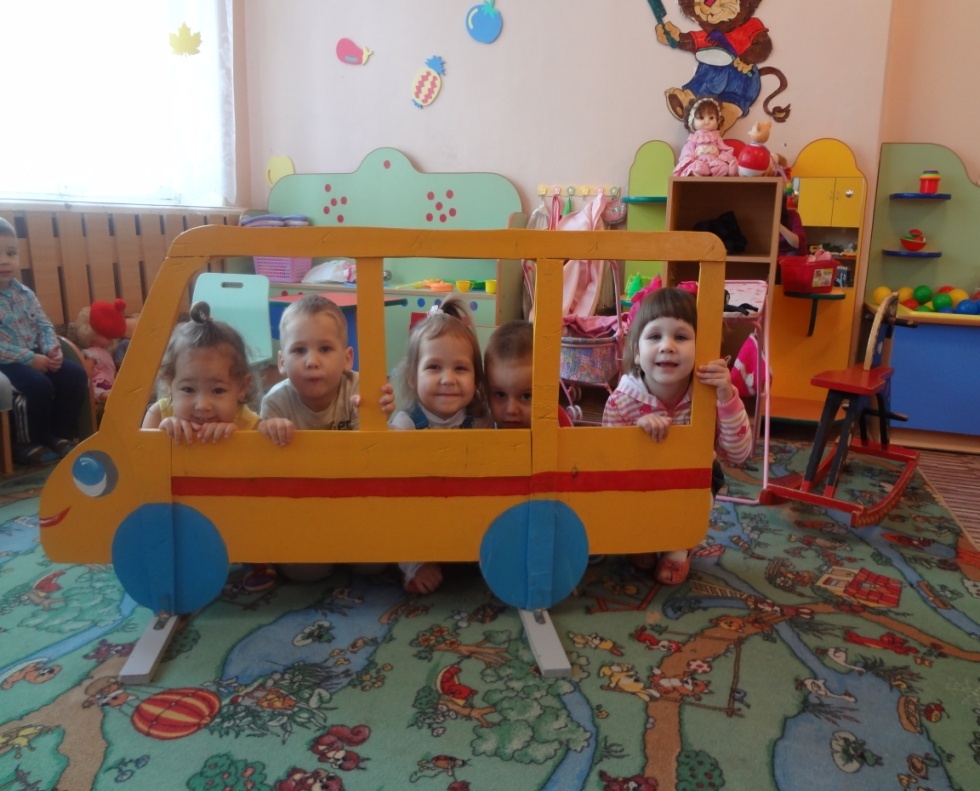 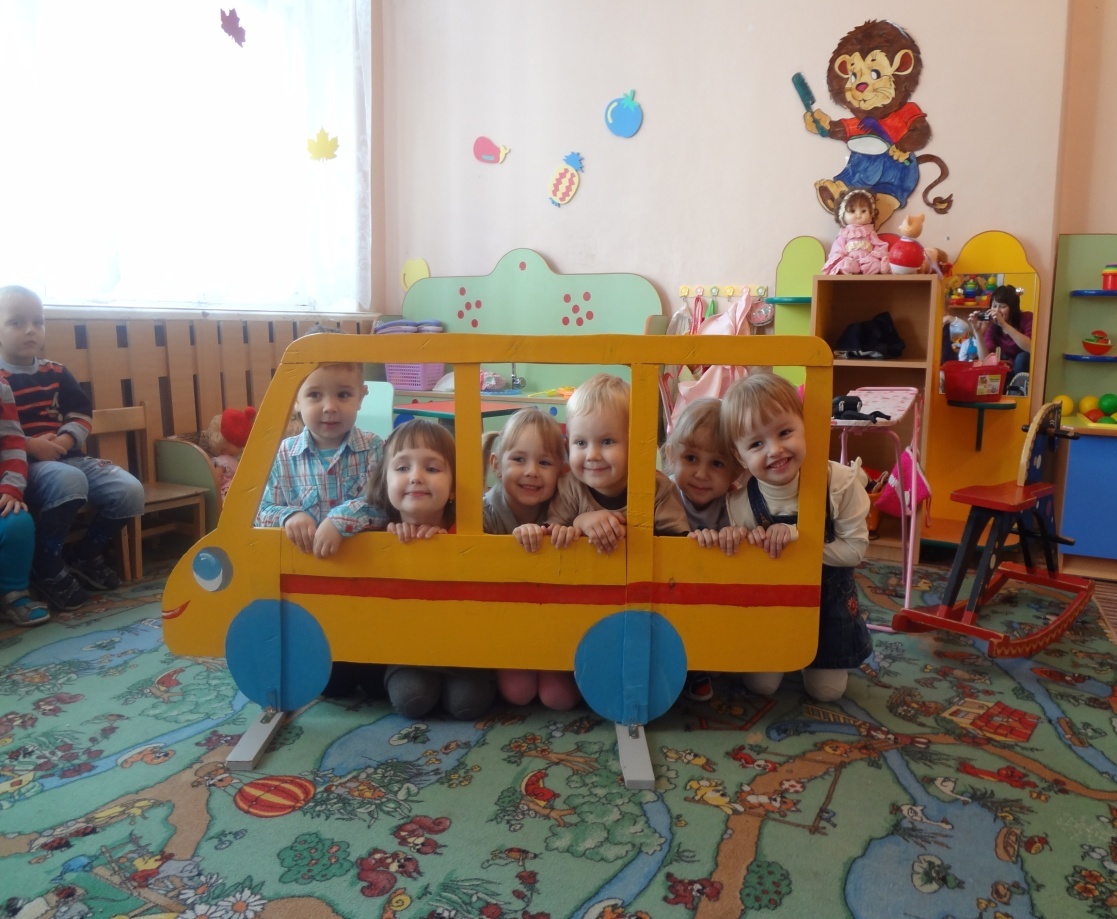 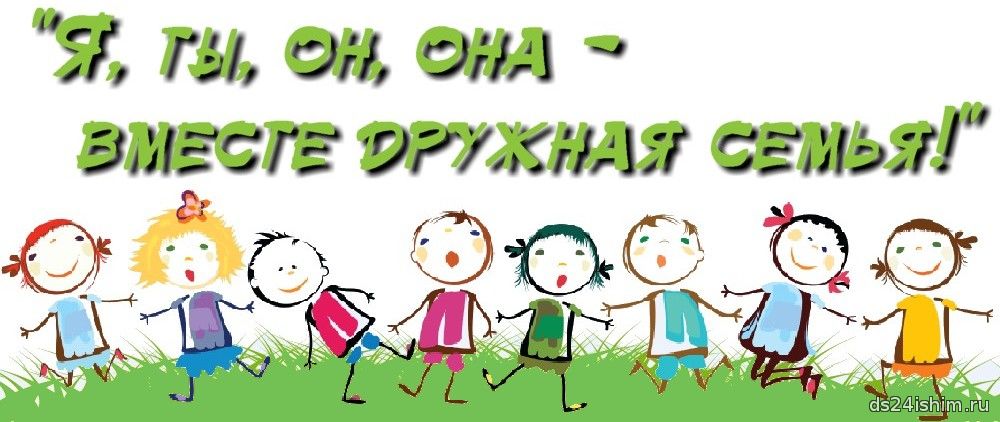 Занятие по окружающему миру 
«Путешествие в Африку».
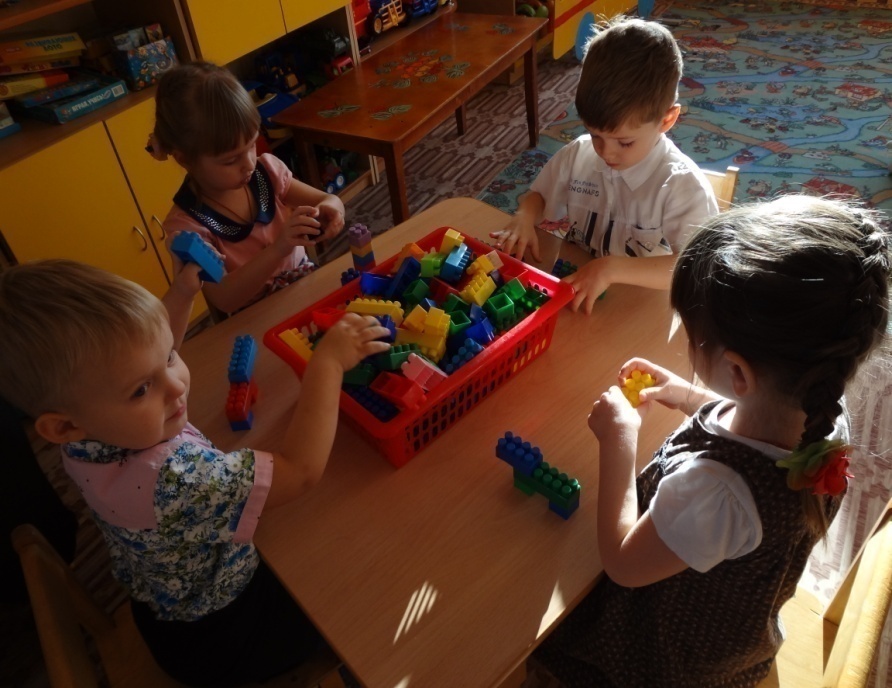 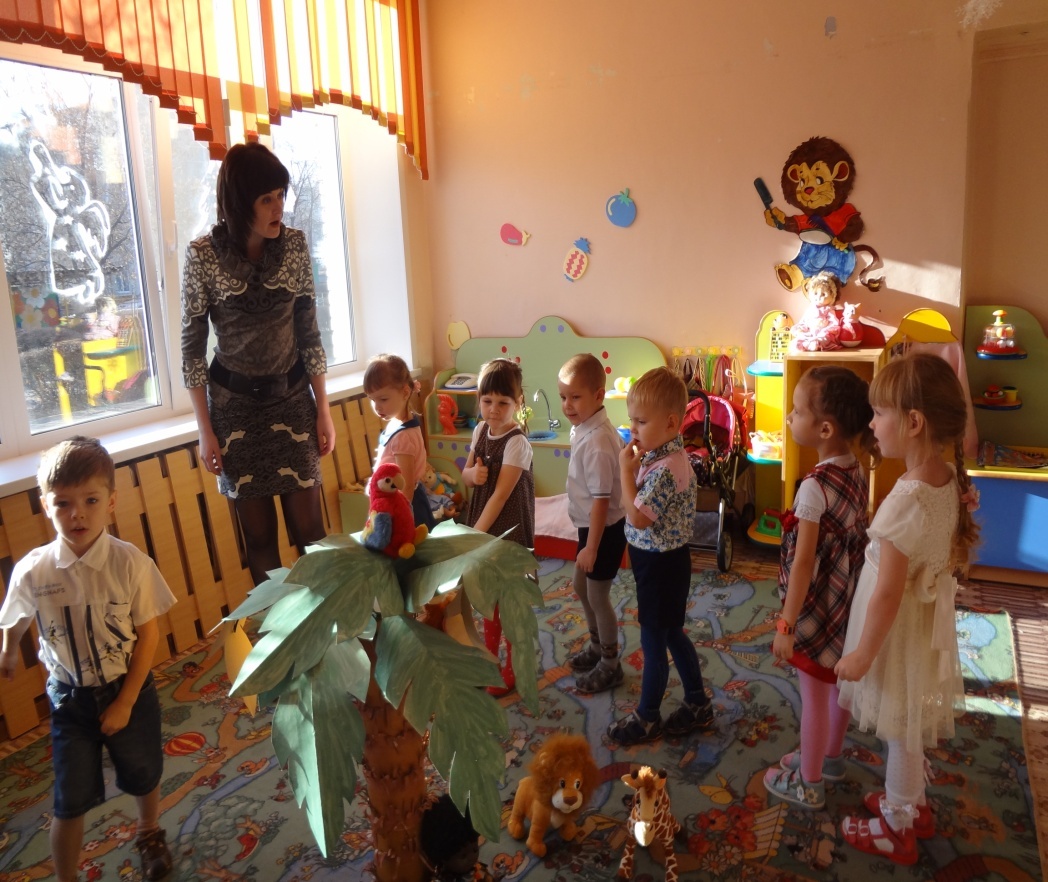 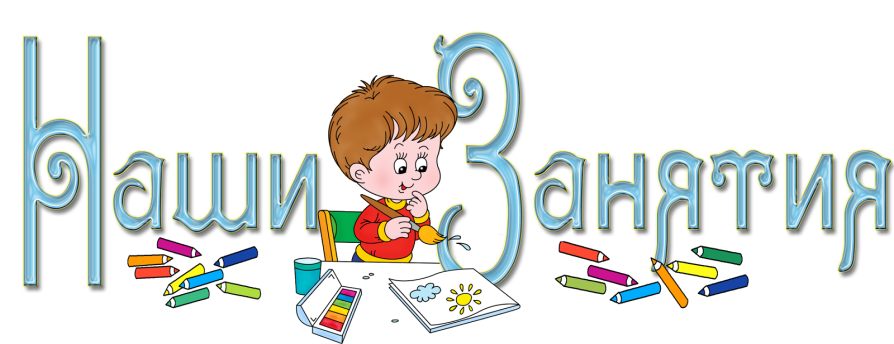 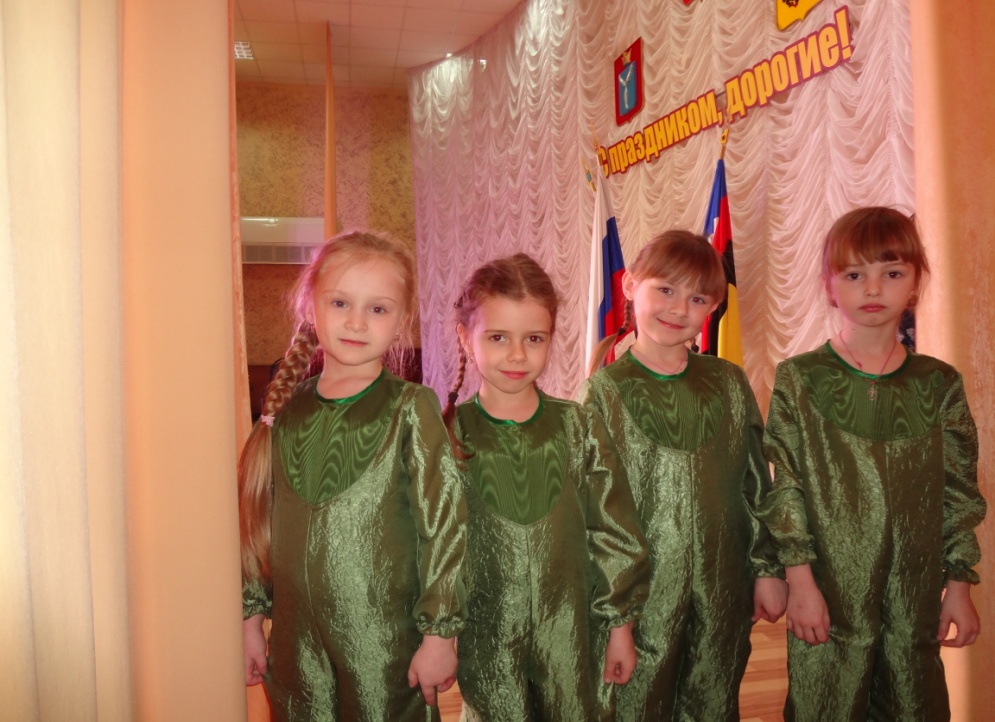 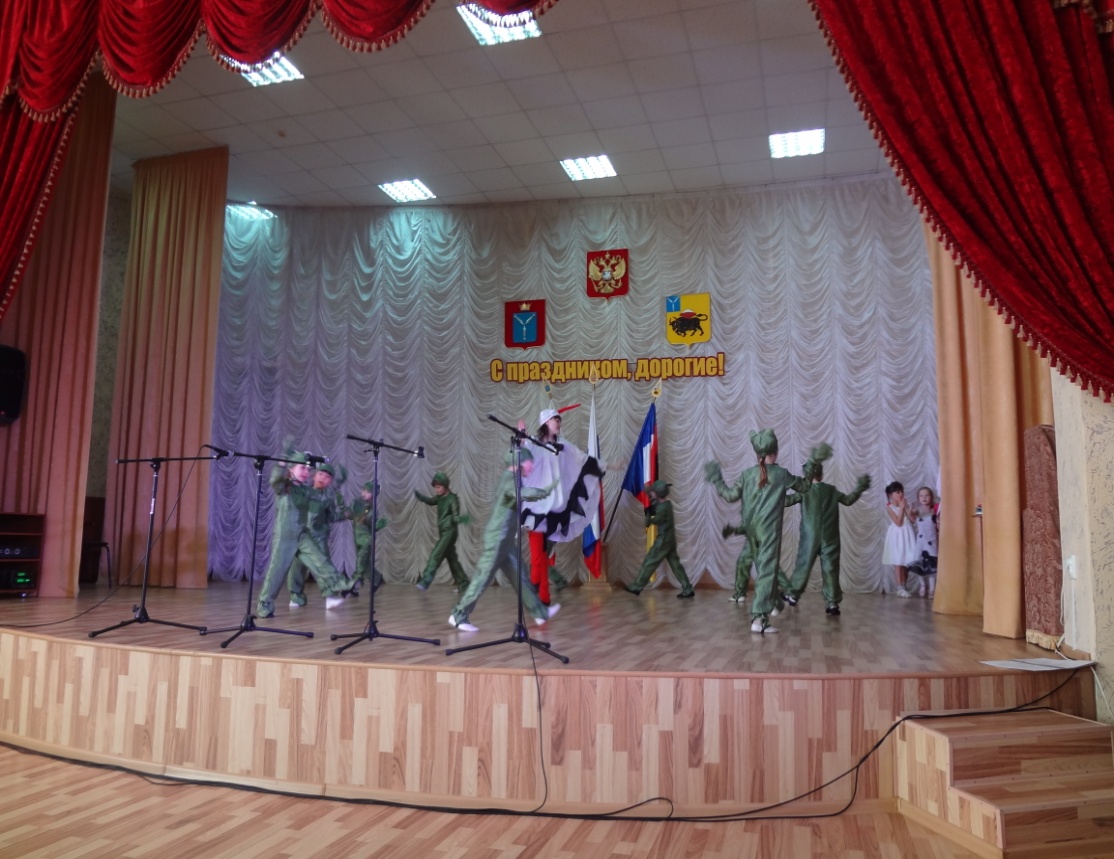 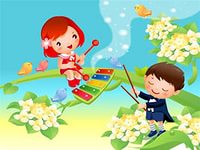 сюжетно-ролевая игра
«В гостях у лесных жителей».
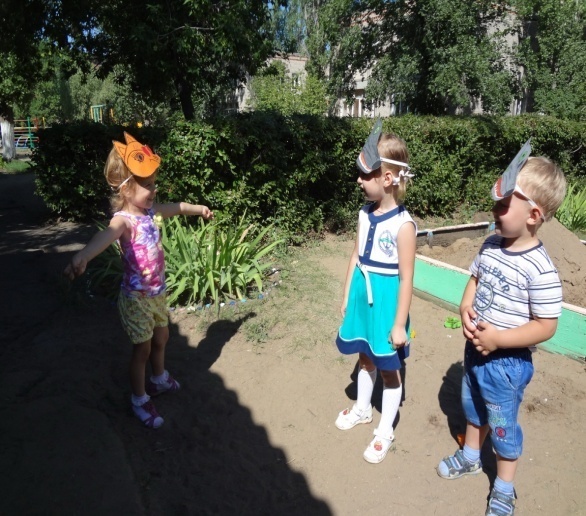 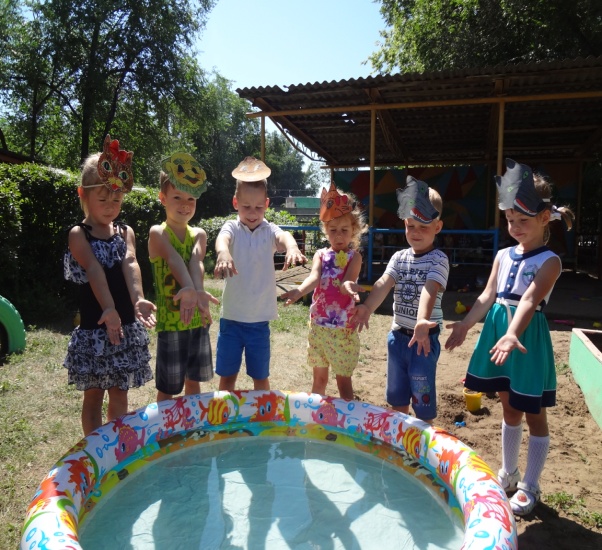 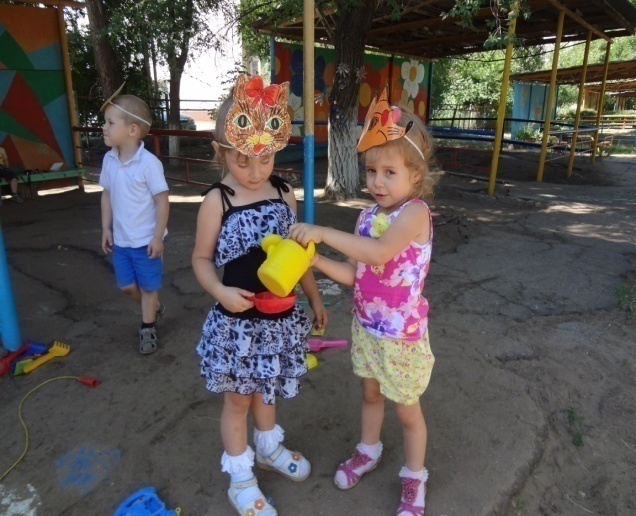 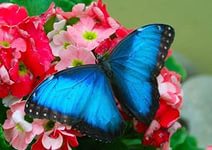 Рисунки на асфальте
В здоровом теле-здоровый дух!
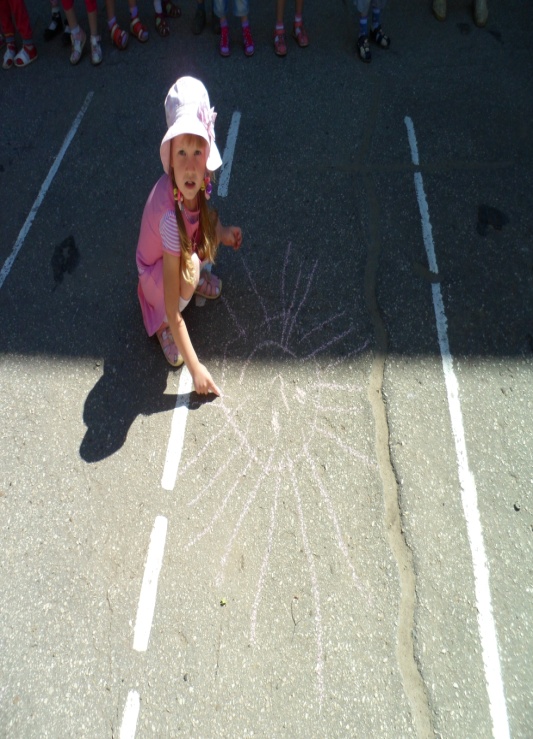 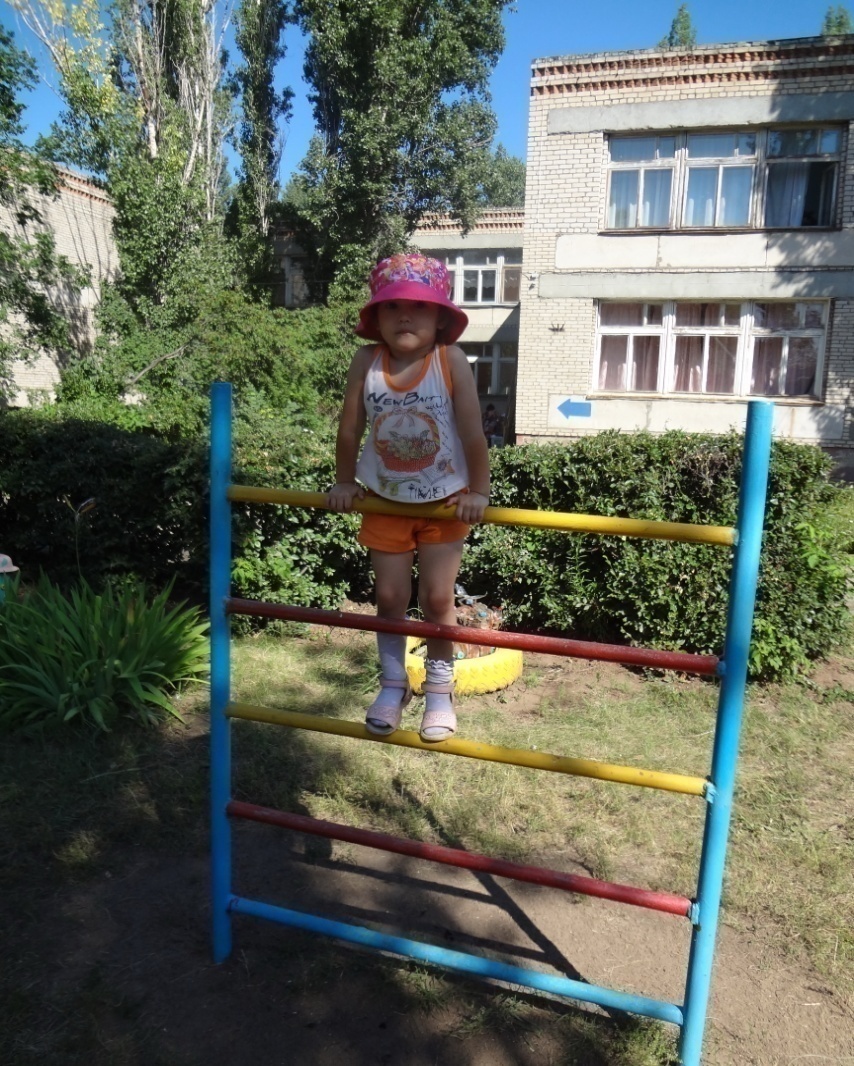 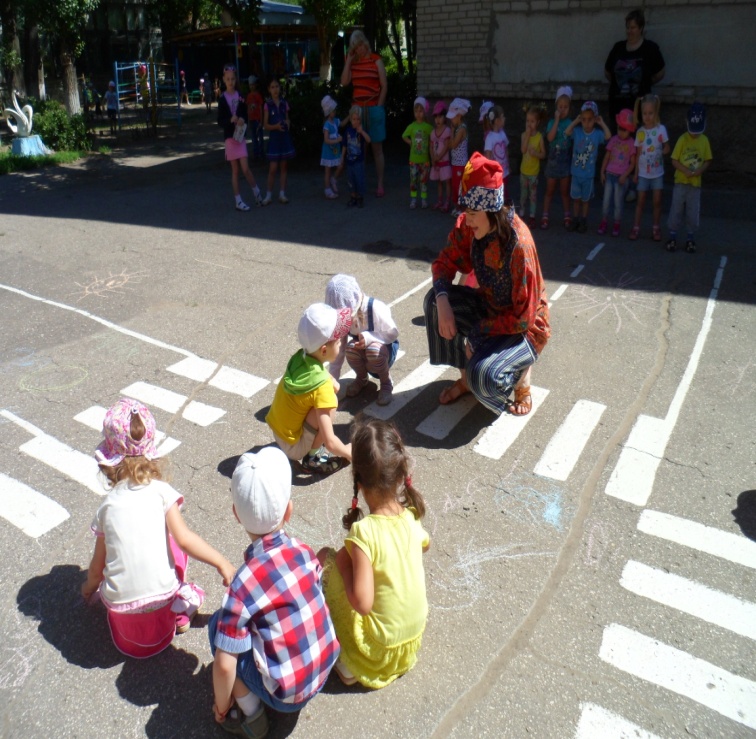 Закаливание и обливание детей 
 водой в бассейне.
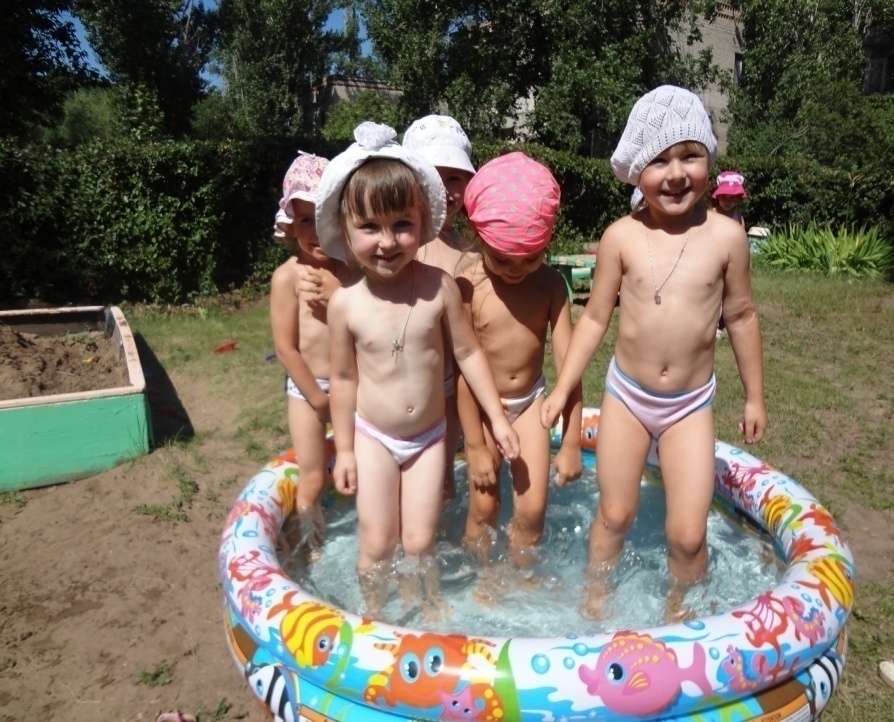 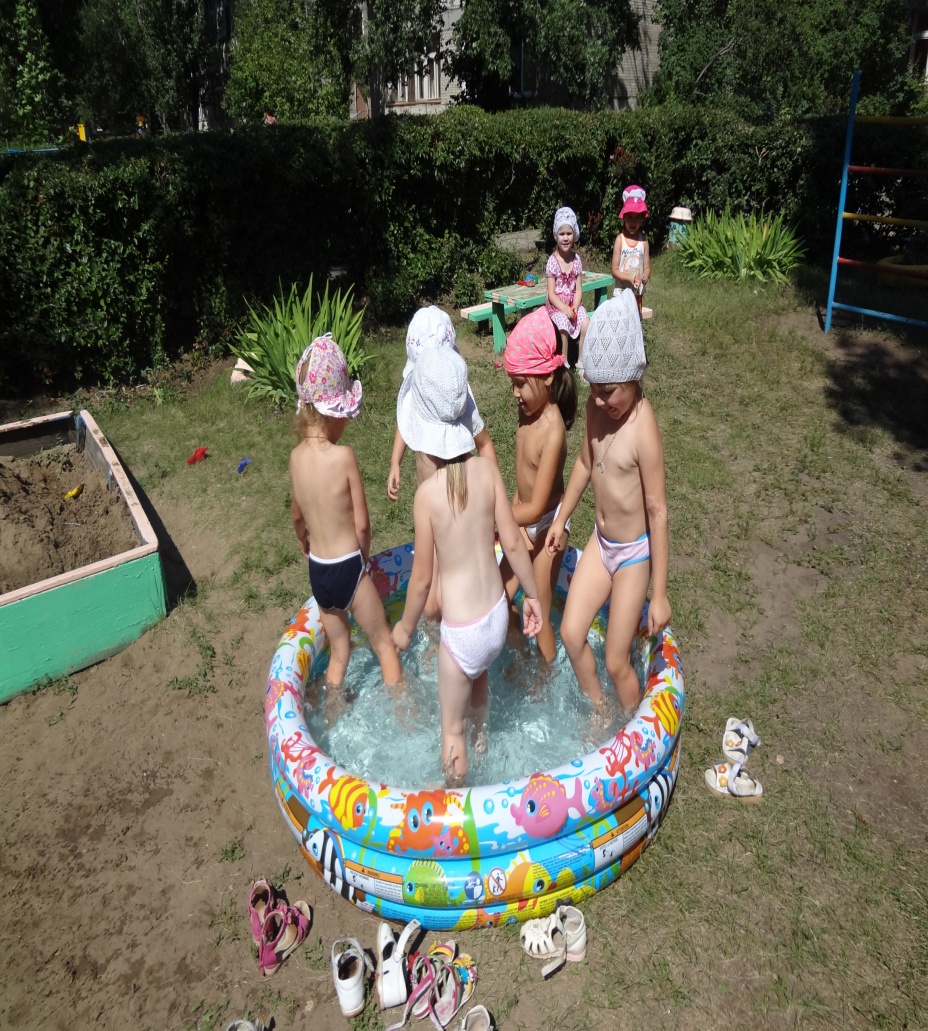 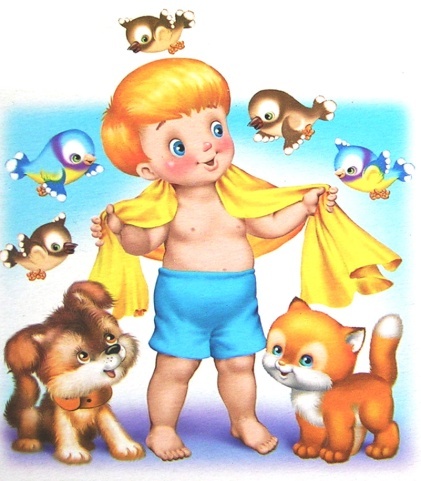 Игры с песком
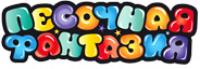 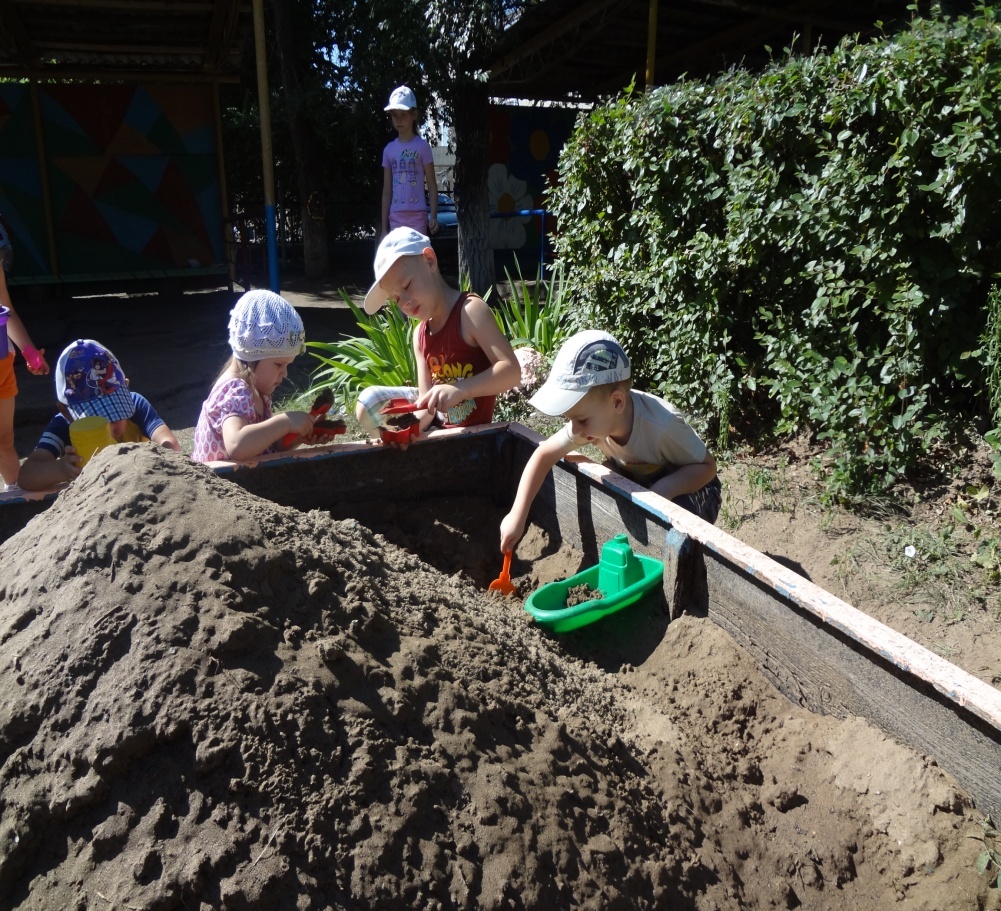 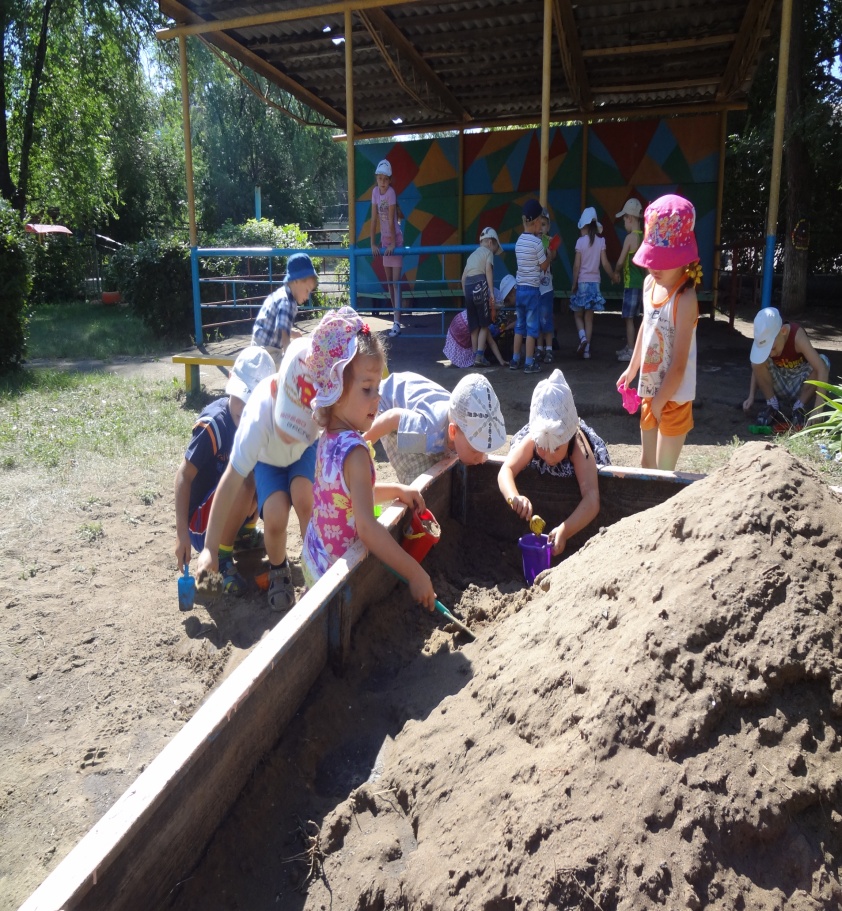 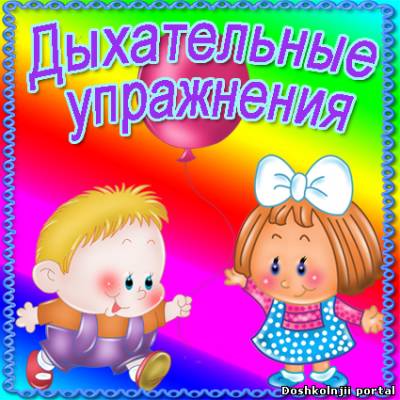 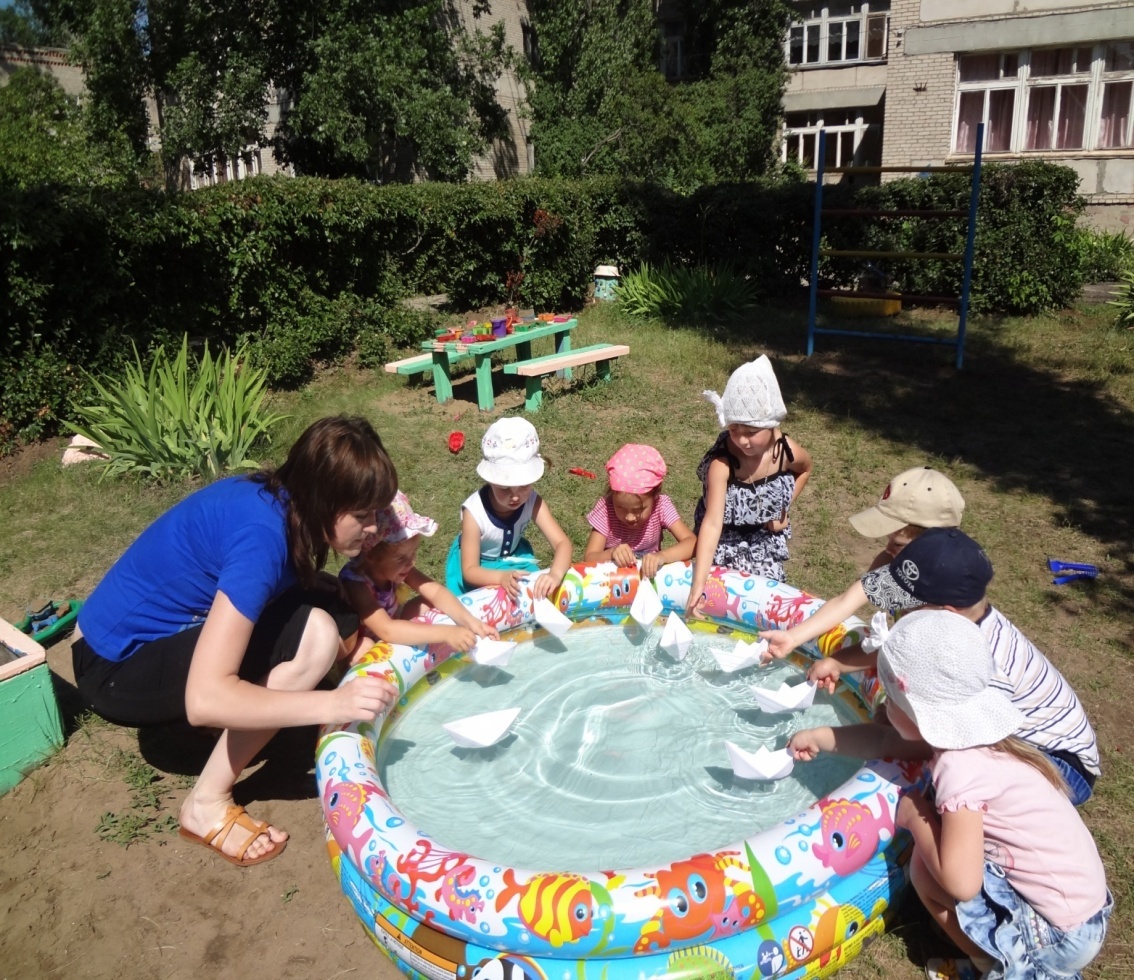 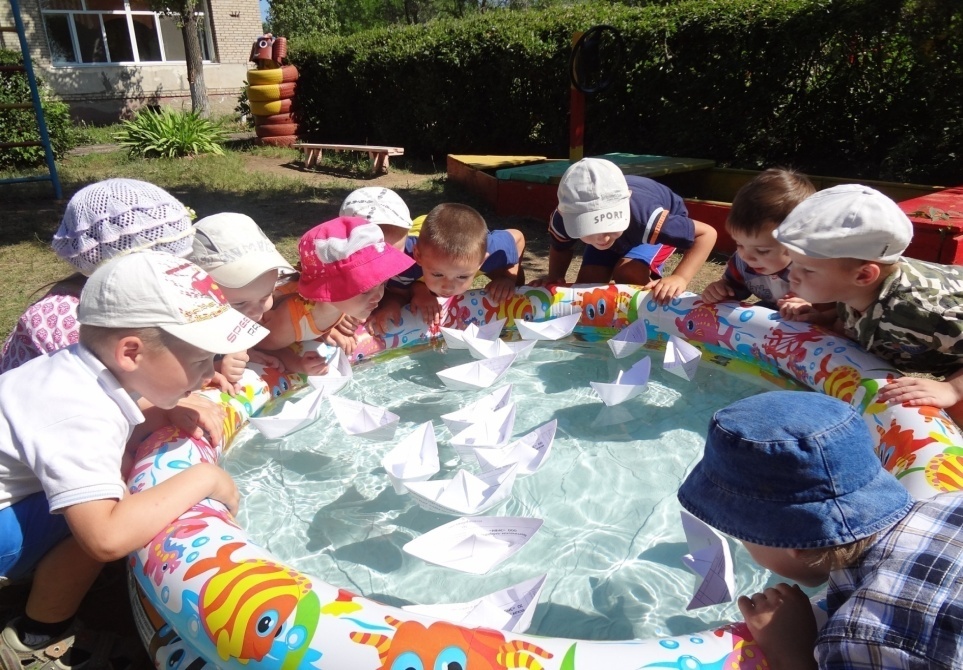 Мастерство оригами.
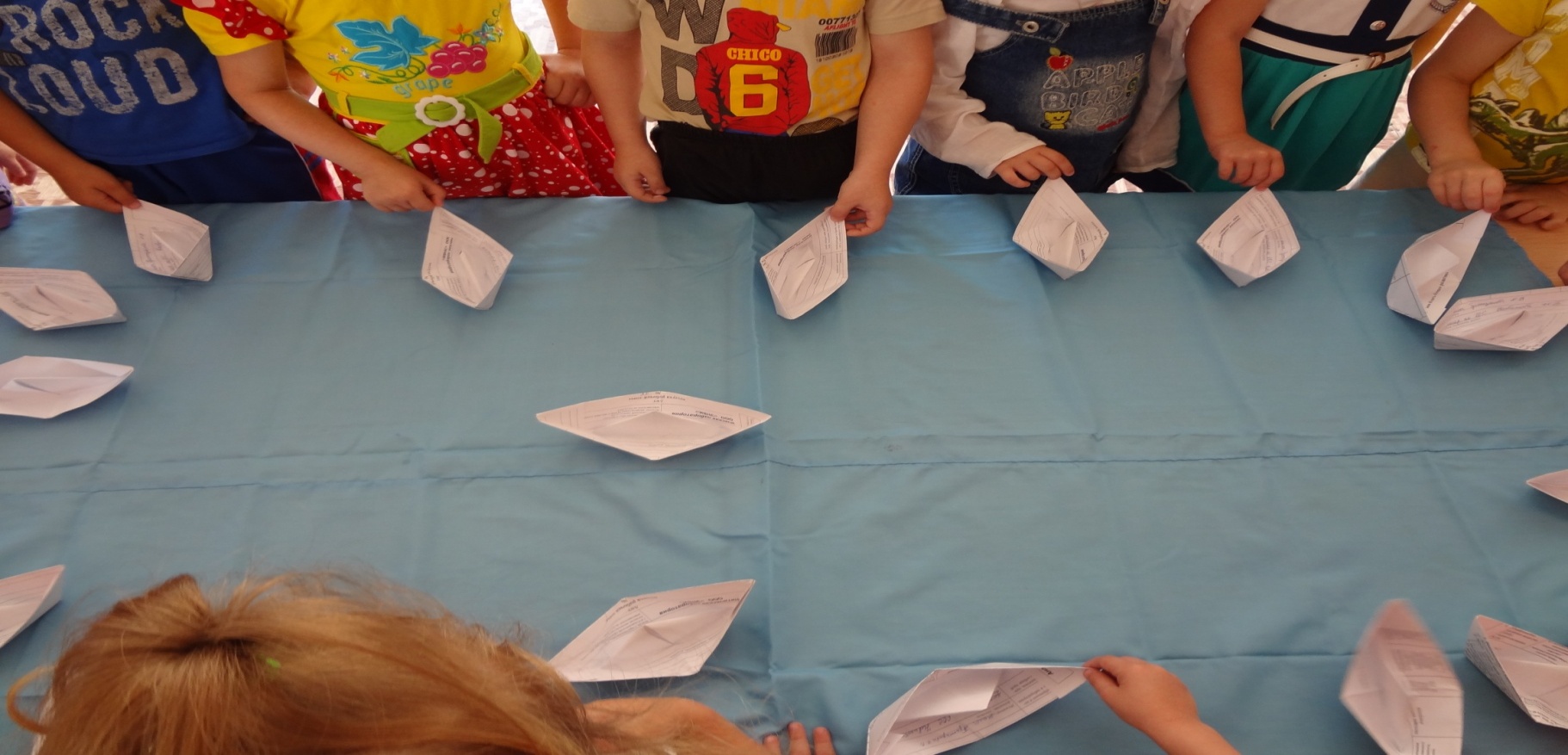 Совместная работа 
 воспитателя с детьми 
Оригами «В путешествие с лодочкой».
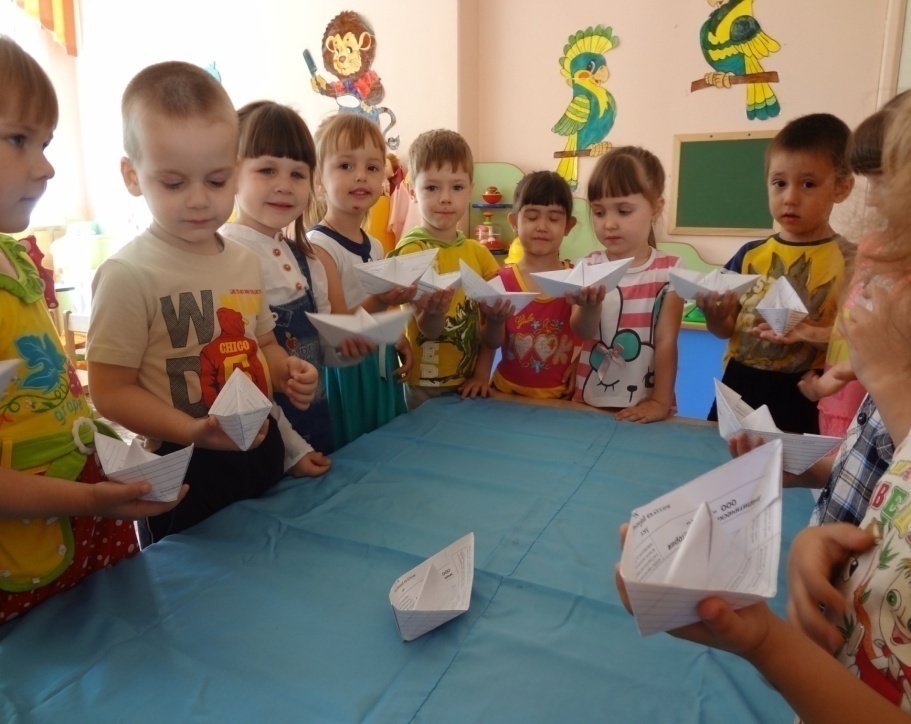 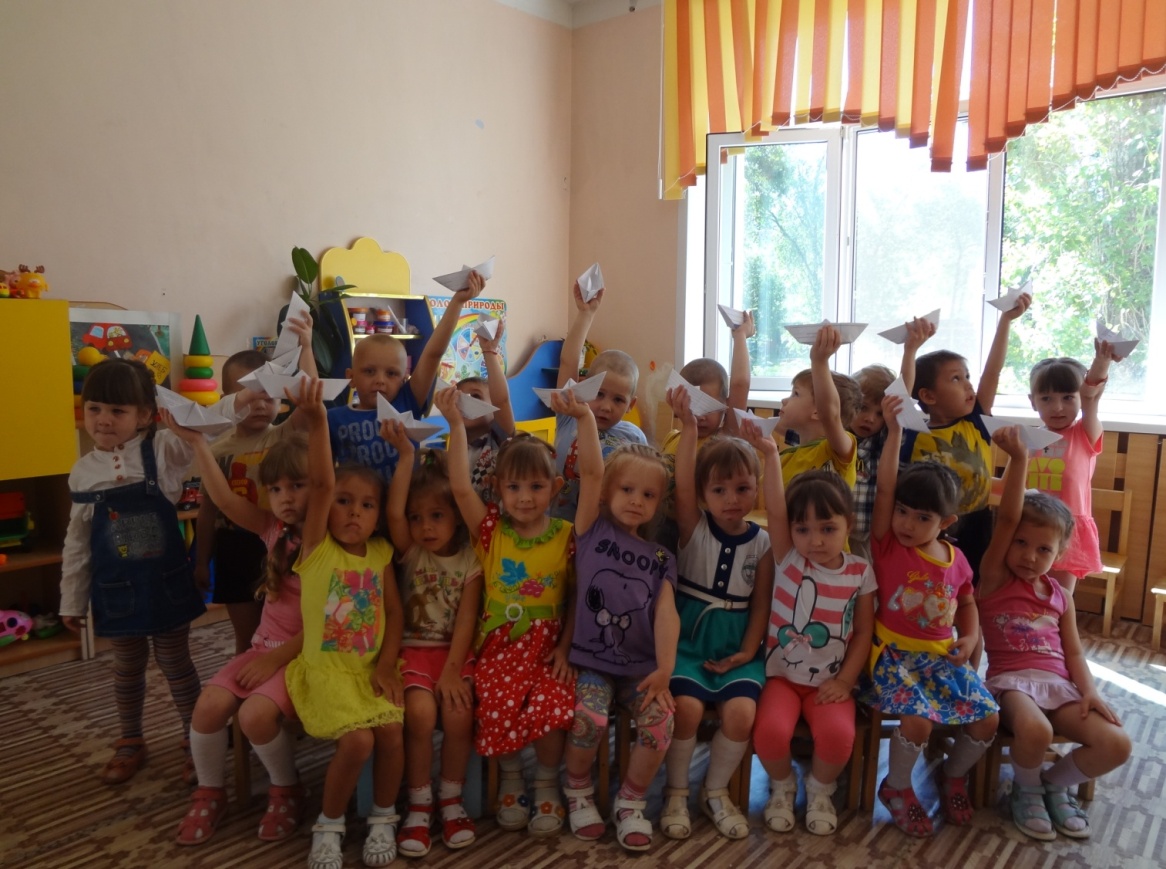 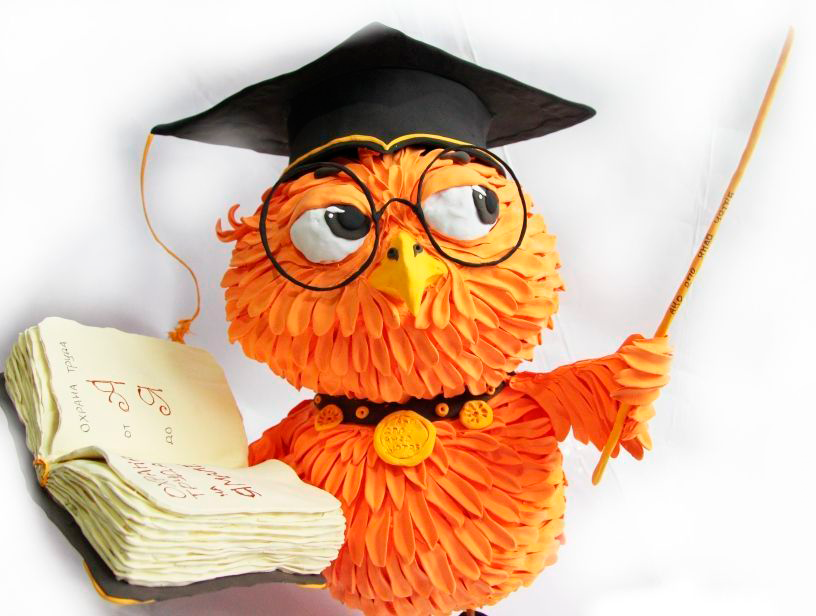 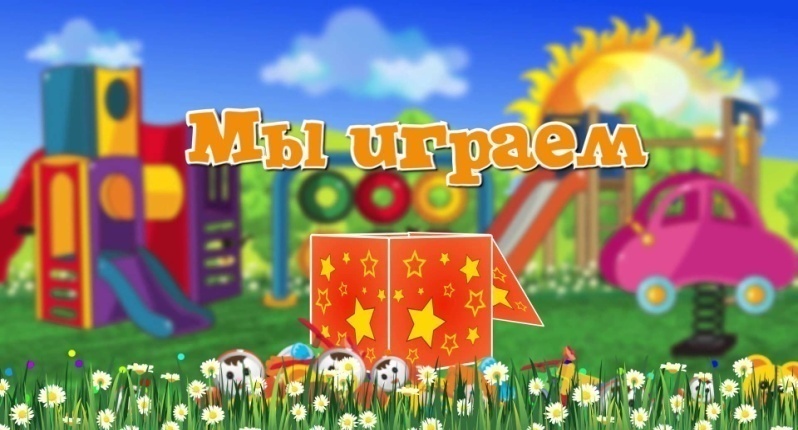 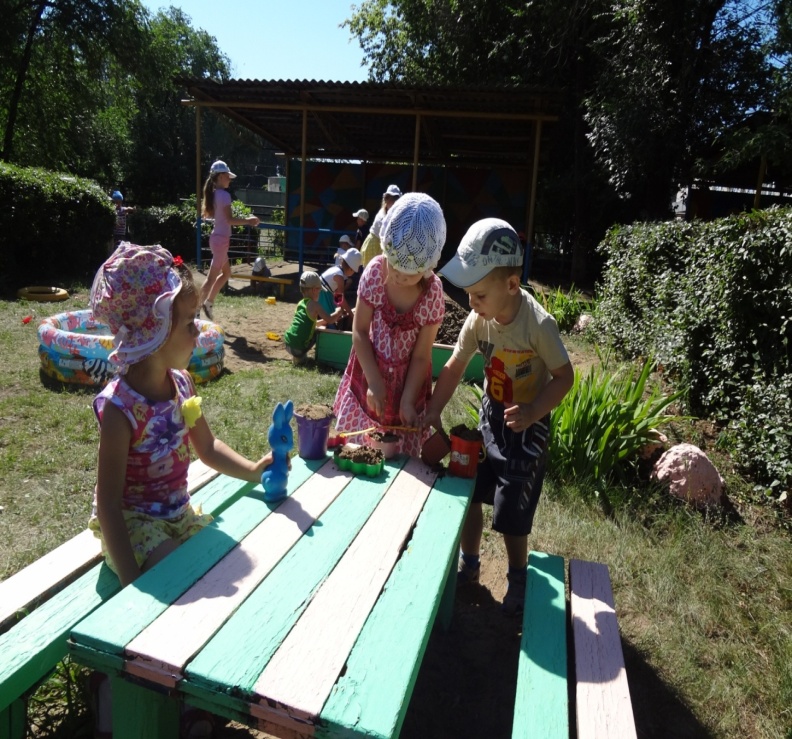 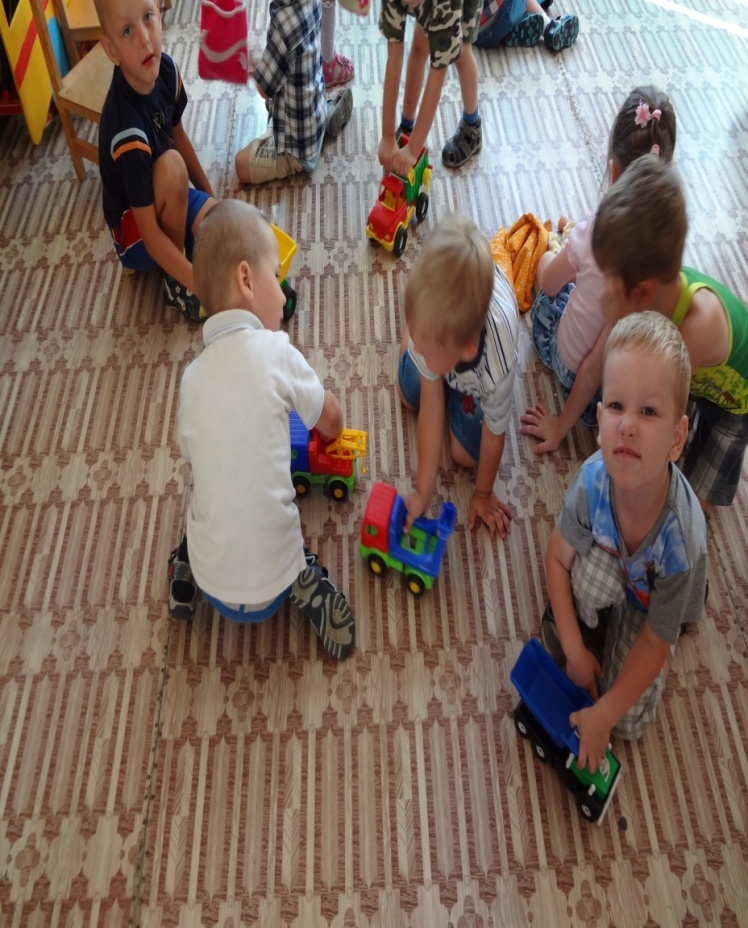 Развлечение
 «В гостях у сладкоежки».
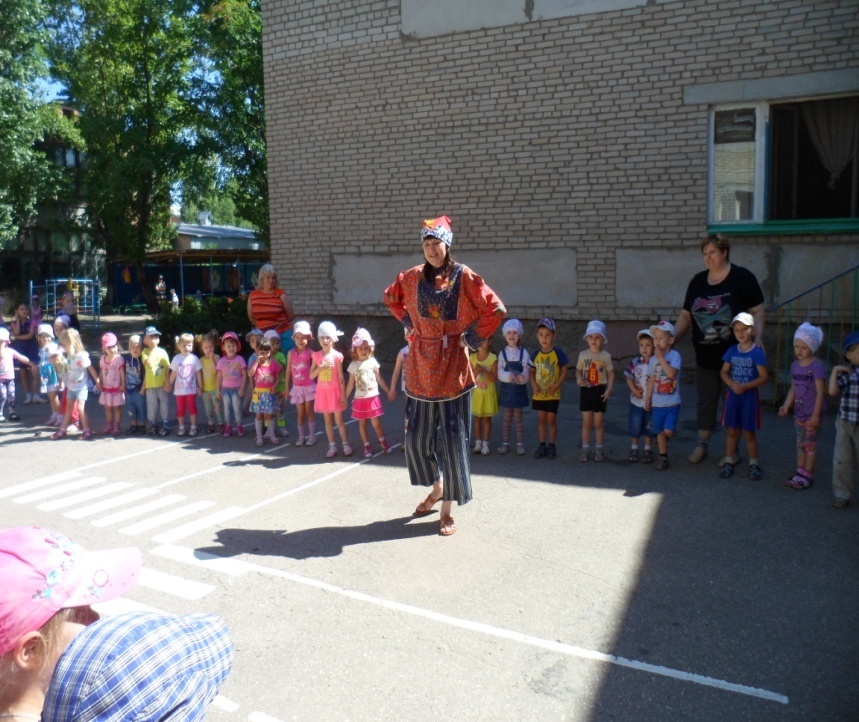 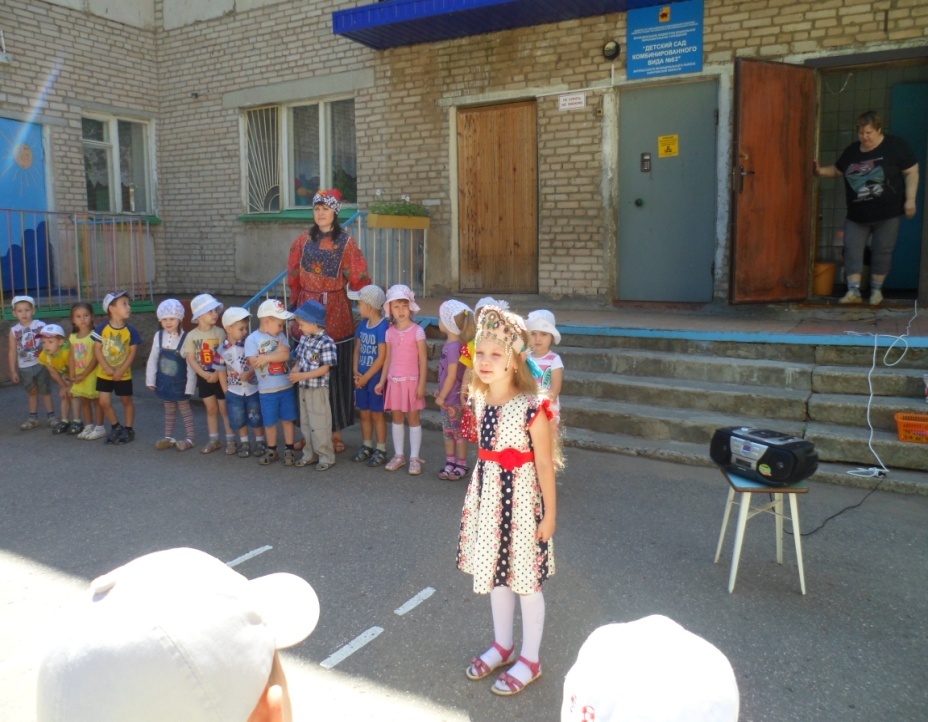 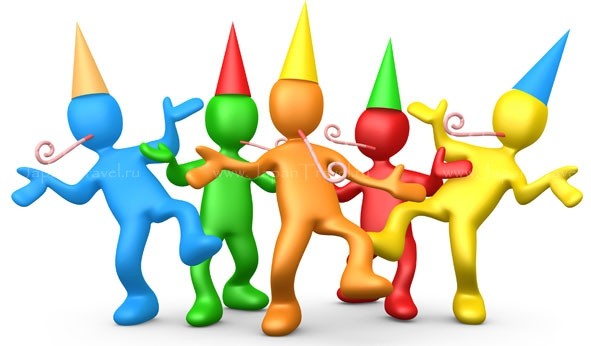 Совместная деятельность 
детей и родителей
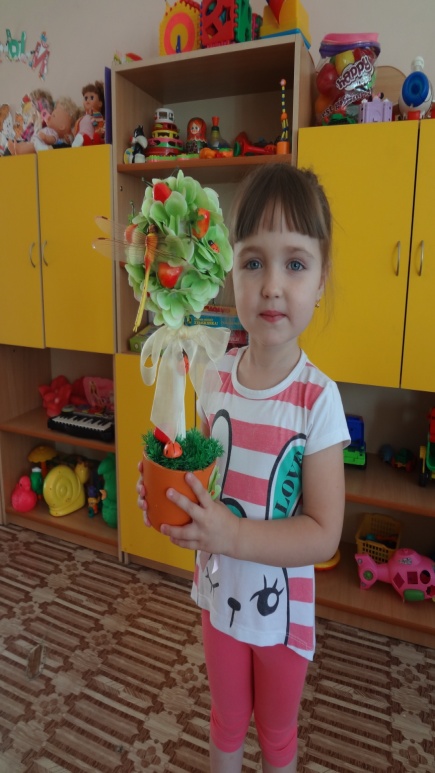 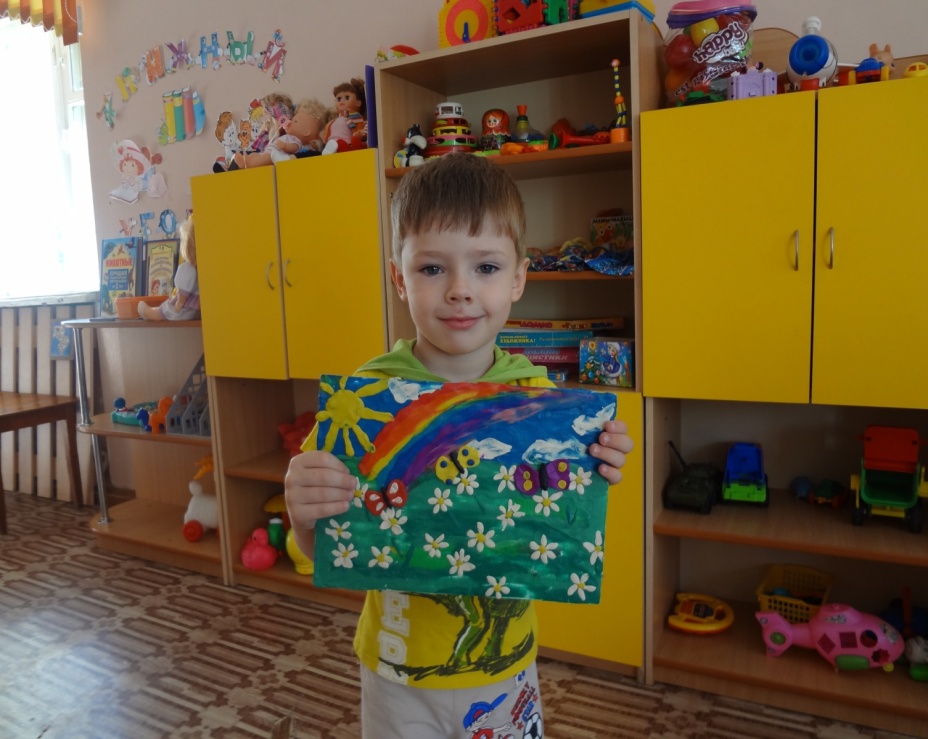 Совместная деятельность 
детей и родителей
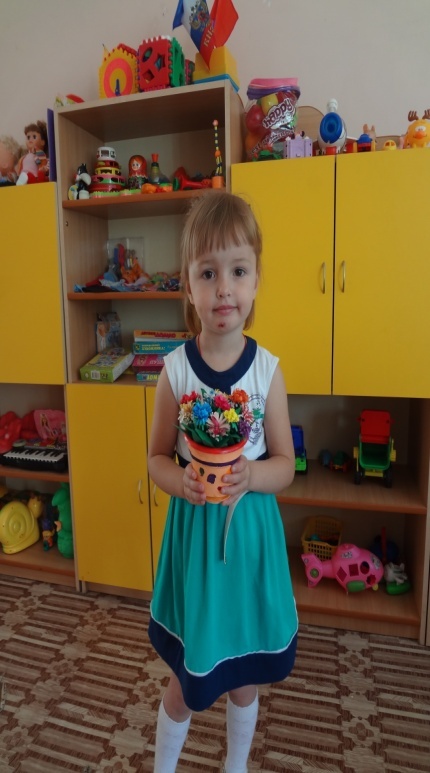 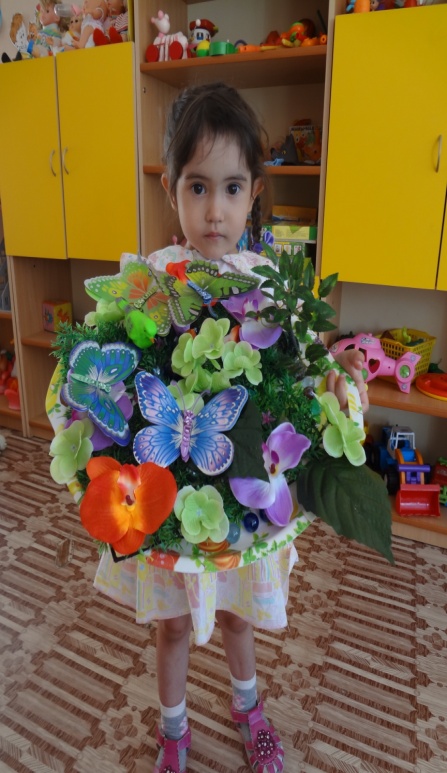 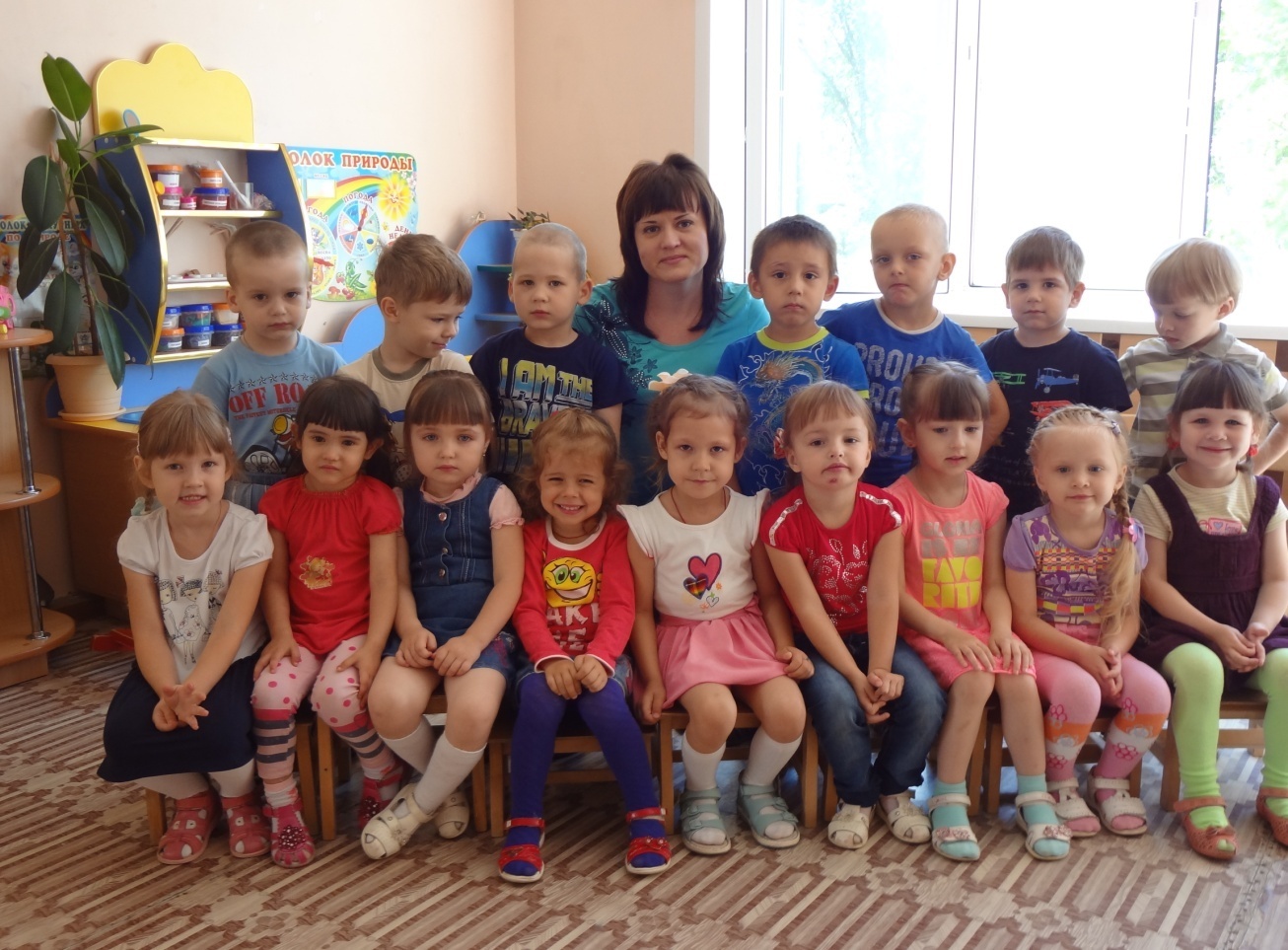 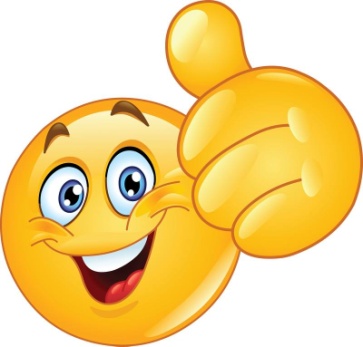 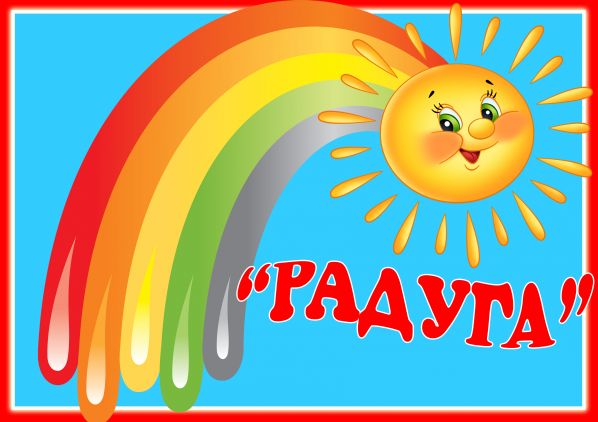 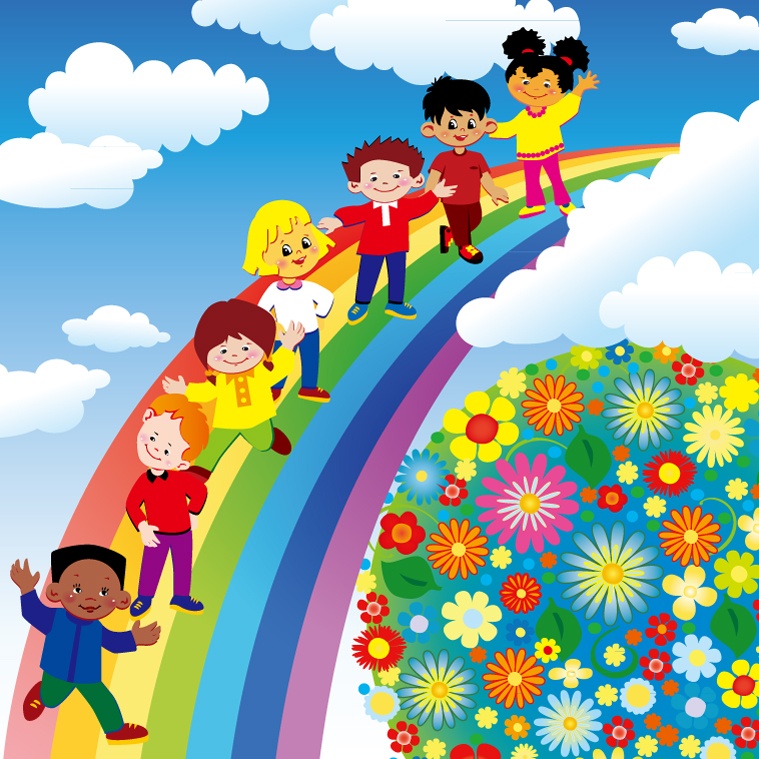 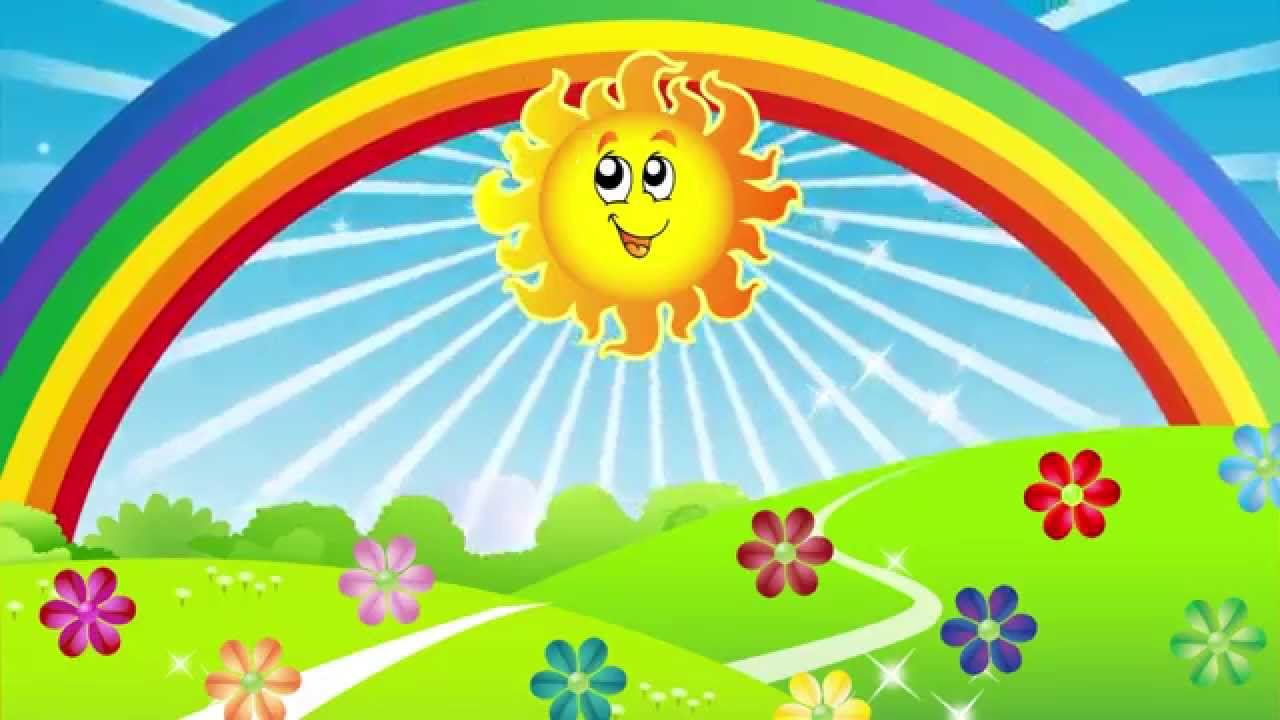 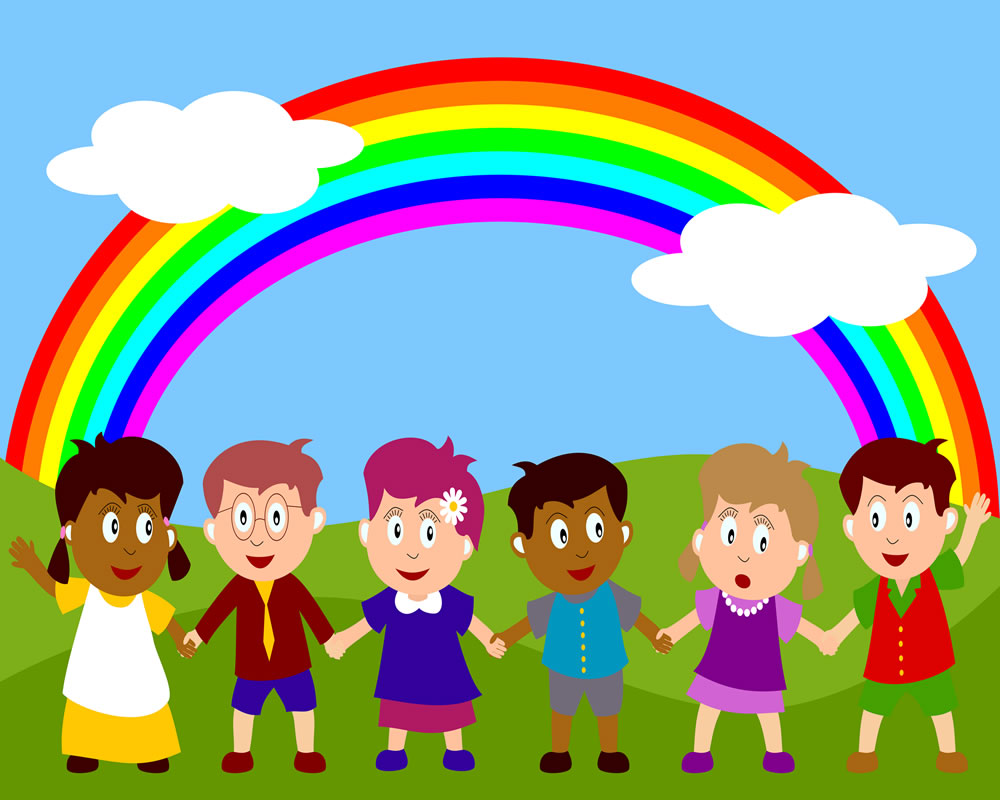 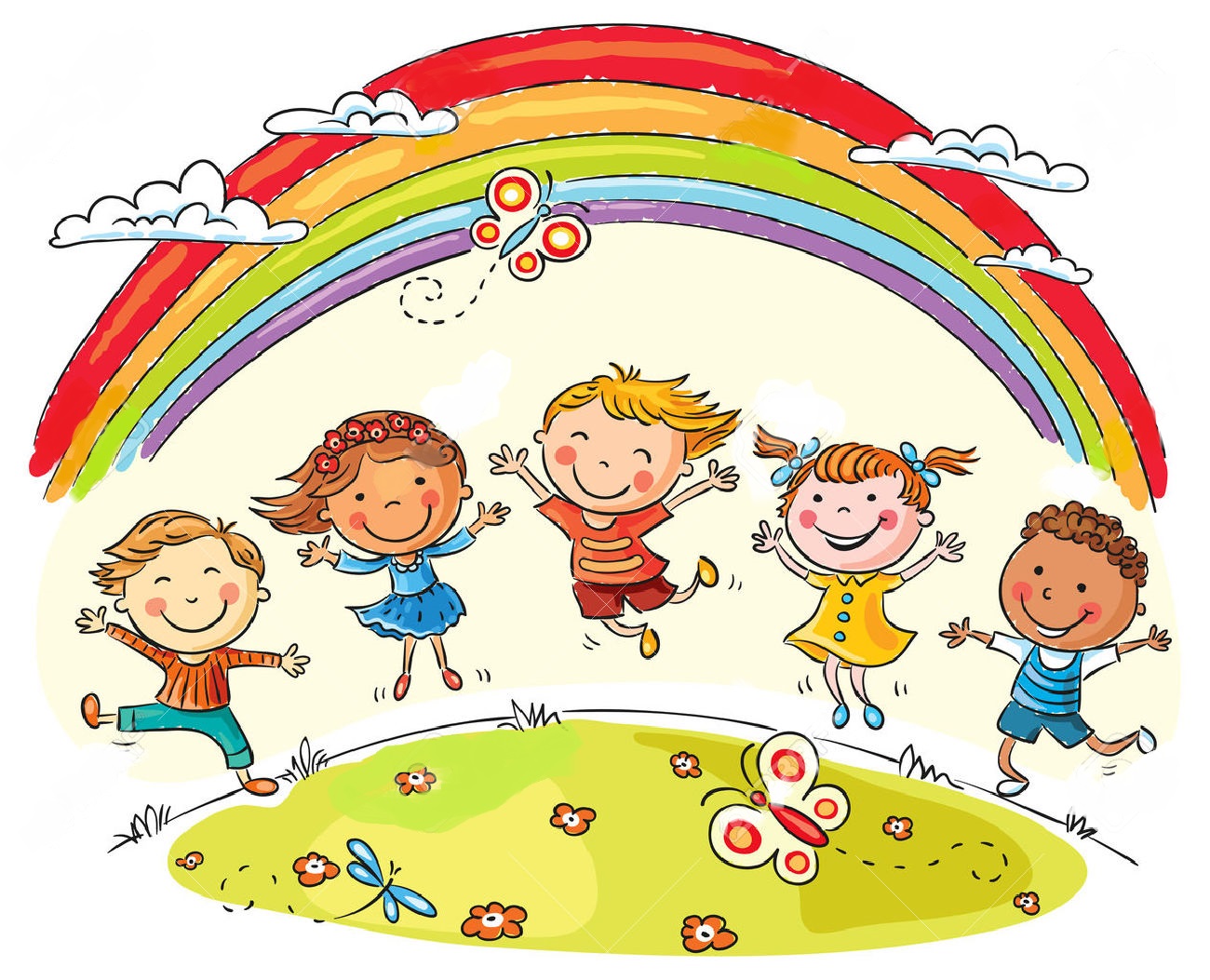 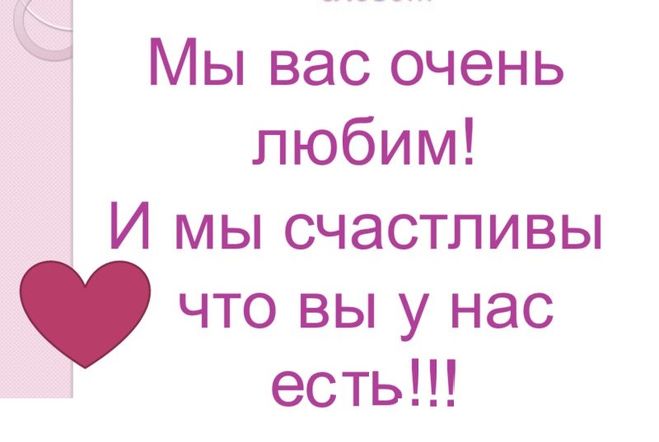 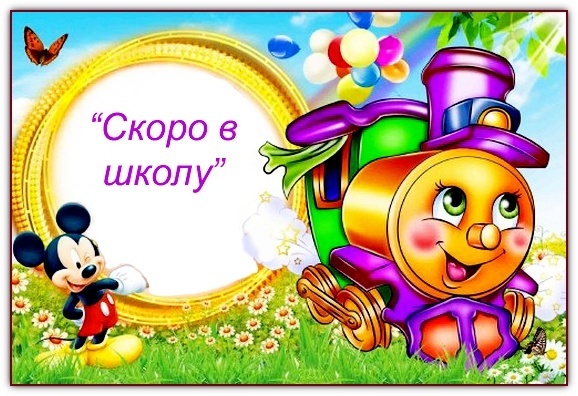 «ДОБРОГО  ПУТИ!!!»
В добрый  час!
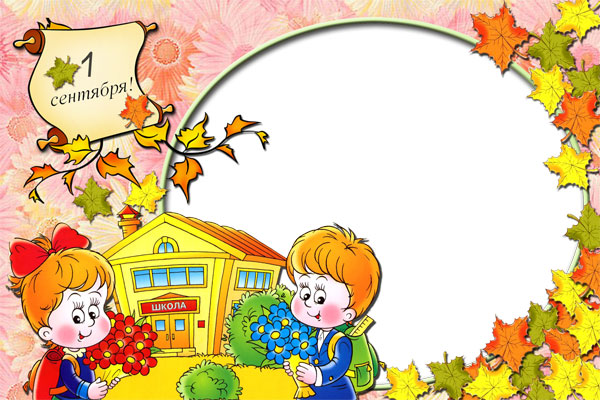 Поздравляем с важной датой,         Вас, родные дошколята!        Детский сад был вашим домом —            Светлым, теплым и знакомым!        Промелькнут деньки, и вскоре        Предстоит учиться в школе! 
       Мы гордимся вами, дети,
           И надеемся на вас,
                               Провожая по планете
                                 В добрый путь 
                            и в первый 
                       класс!